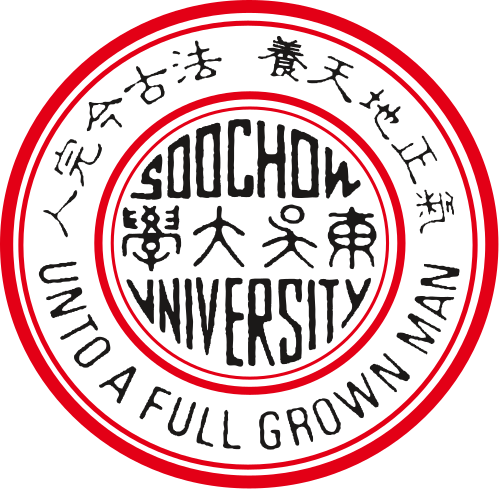 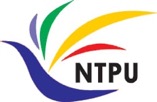 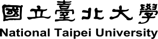 ChatGPT和生成式AI在綠色金融與ESG的應用ChatGPT and Generative AI for Green Finance and ESG Applications
時間：2023/6/14日(三)下午13:30-15:30； 15:30-16:00 Q& A
地點：東吳大學崇基樓（法學院）1104 教室
主持人：莊永丞 副院長，東吳大學法學院
Min-Yuh Day, Ph.D, Associate Professor
Institute of Information Management, National Taipei University
https://web.ntpu.edu.tw/~myday
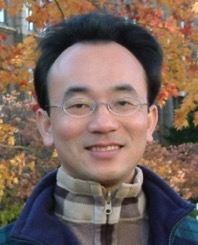 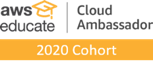 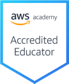 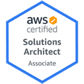 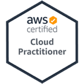 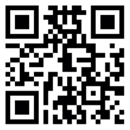 1
2023-06-14
1
戴敏育 博士Min-Yuh Day, Ph.D.
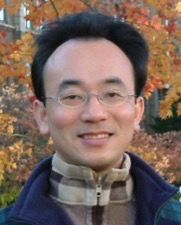 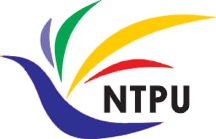 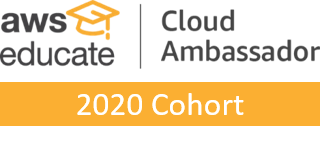 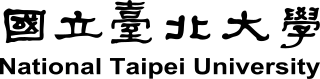 Associate Professor, Information Management, NTPU
Visiting Scholar, IIS, Academia Sinica
Ph.D., Information Management, NTU
Director, Intelligent Financial Innovation Technology, IFIT Lab, IM, NTPU
Associate Director, Fintech and Green Finance Center, NTPU
Publications Co-Chairs, IEEE/ACM International Conference on Advances in Social Networks Analysis and Mining (ASONAM 2013- )
Program Co-Chair, IEEE International Workshop on Empirical Methods for Recognizing Inference in TExt (IEEE EM-RITE 2012- )
Publications Chair, The IEEE International Conference on Information Reuse and Integration for Data Science (IEEE IRI 2007- )
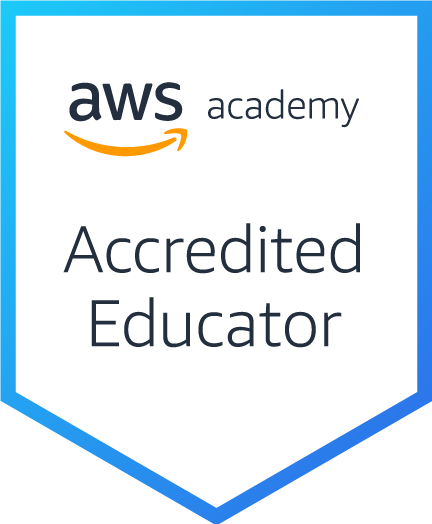 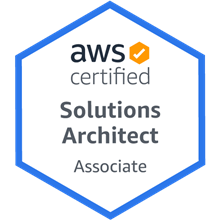 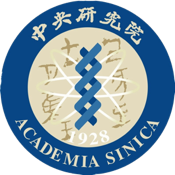 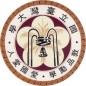 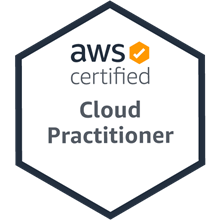 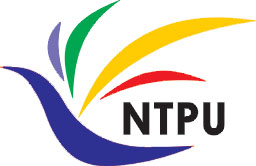 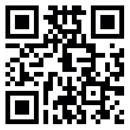 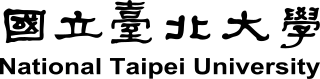 2
Outline
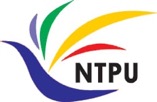 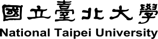 1. ChatGPT and Generative AI
2. Green Finance and Sustainable Finance  
3. Generative AI for ESG Applications
3
ChatGPT andGenerative AI
4
Generative AI (Gen AI)AI Generated Content (AIGC)
Image Generation
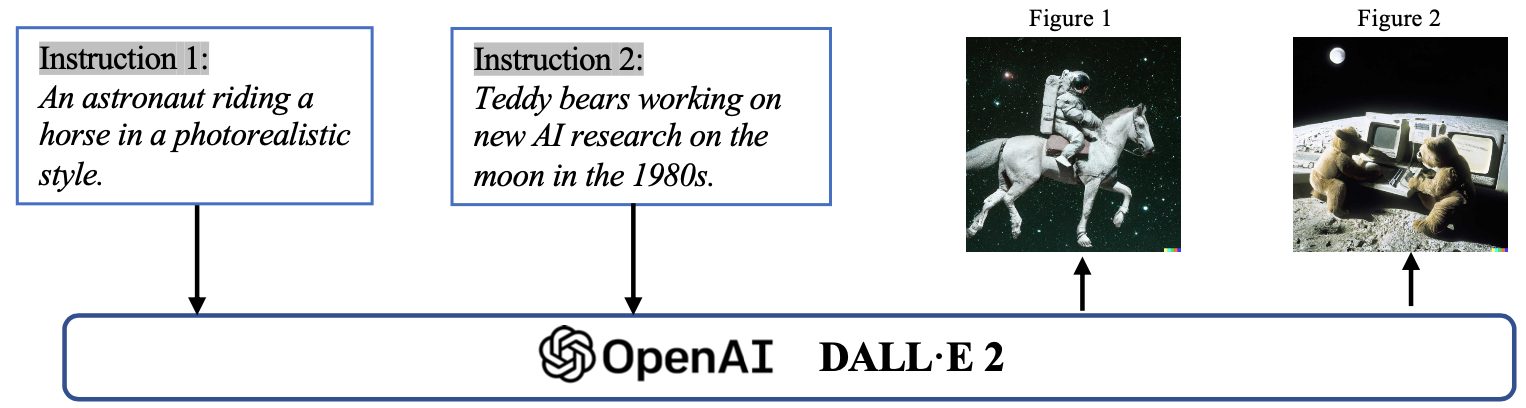 Source: Yihan Cao, Siyu Li, Yixin Liu, Zhiling Yan, Yutong Dai, Philip S. Yu, and Lichao Sun (2023). "A Comprehensive Survey of AI-Generated Content (AIGC): A History of Generative AI from GAN to ChatGPT." arXiv preprint arXiv:2303.04226.
5
Generative AI (Gen AI)AI Generated Content (AIGC)
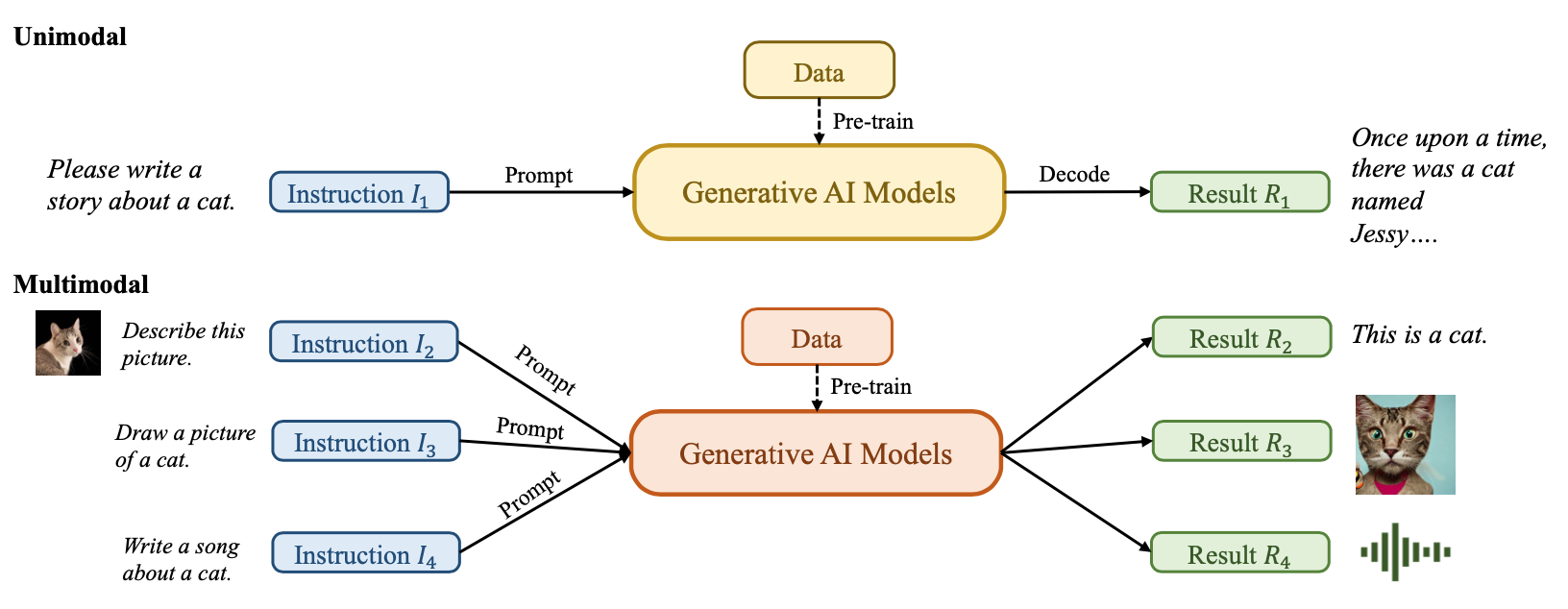 Source: Yihan Cao, Siyu Li, Yixin Liu, Zhiling Yan, Yutong Dai, Philip S. Yu, and Lichao Sun (2023). "A Comprehensive Survey of AI-Generated Content (AIGC): A History of Generative AI from GAN to ChatGPT." arXiv preprint arXiv:2303.04226.
6
The history of Generative AI in CV, NLP and VL
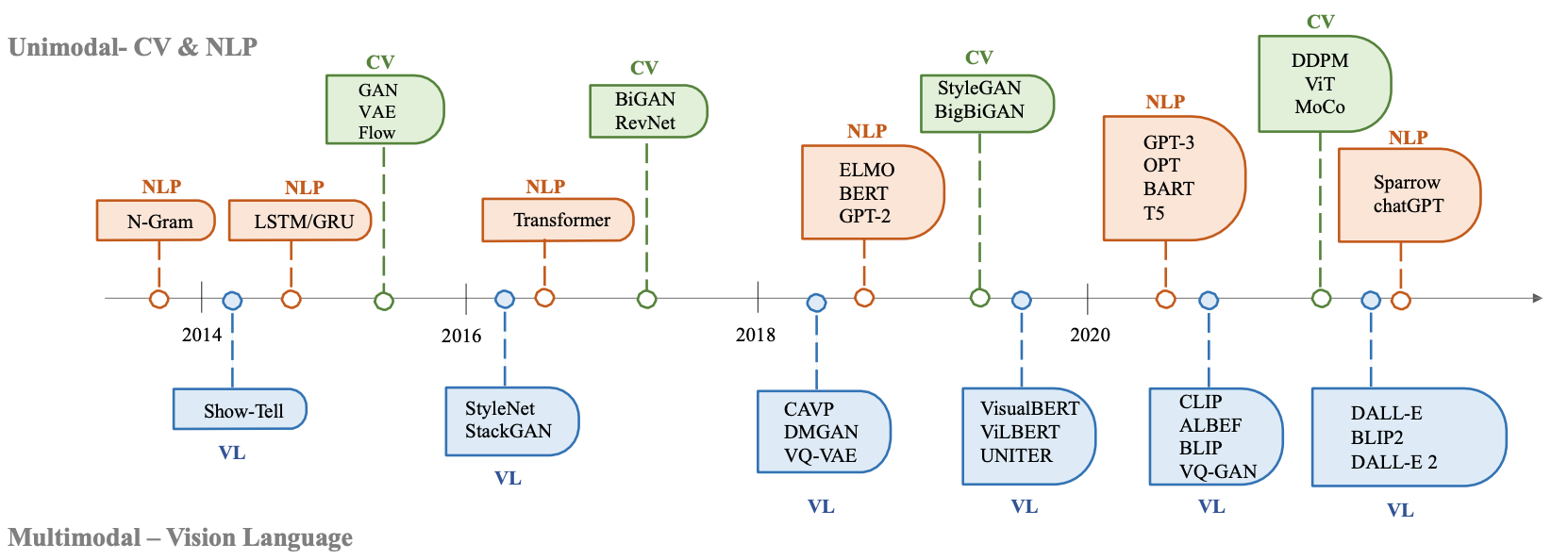 Source: Yihan Cao, Siyu Li, Yixin Liu, Zhiling Yan, Yutong Dai, Philip S. Yu, and Lichao Sun (2023). "A Comprehensive Survey of AI-Generated Content (AIGC): A History of Generative AI from GAN to ChatGPT." arXiv preprint arXiv:2303.04226.
7
Generative AI Foundation Models
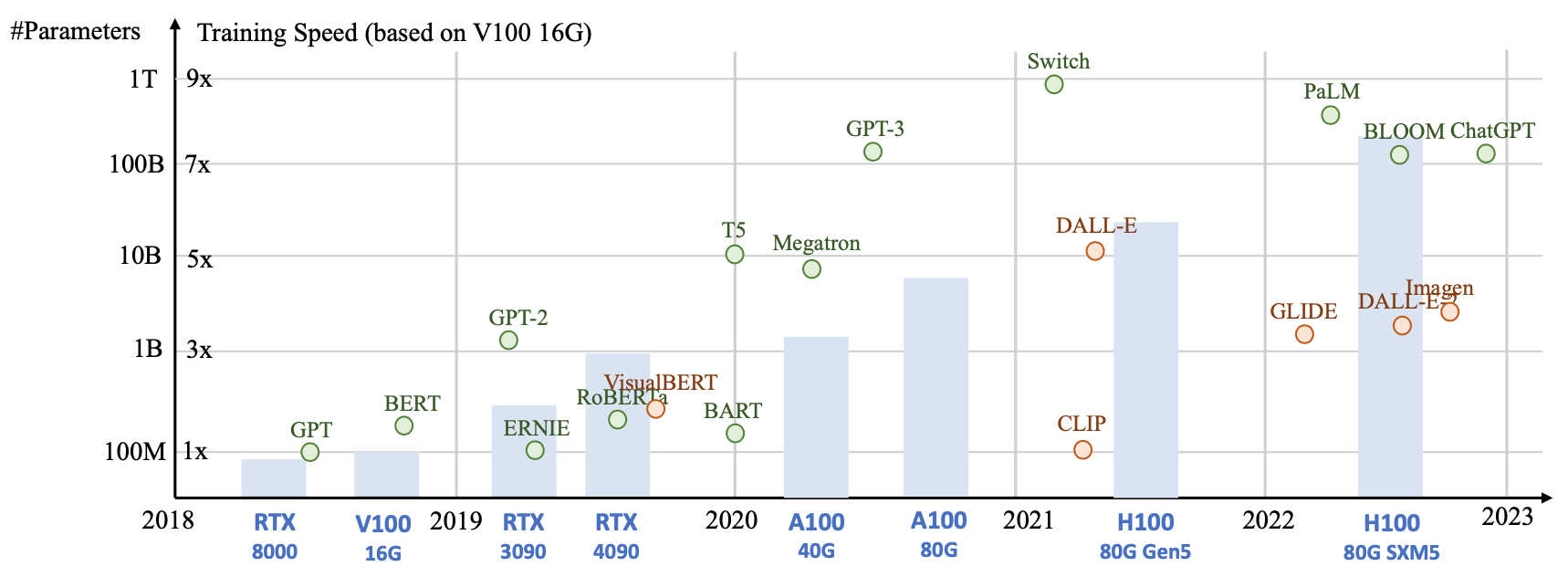 Source: Yihan Cao, Siyu Li, Yixin Liu, Zhiling Yan, Yutong Dai, Philip S. Yu, and Lichao Sun (2023). "A Comprehensive Survey of AI-Generated Content (AIGC): A History of Generative AI from GAN to ChatGPT." arXiv preprint arXiv:2303.04226.
8
Categories of Vision Generative Models
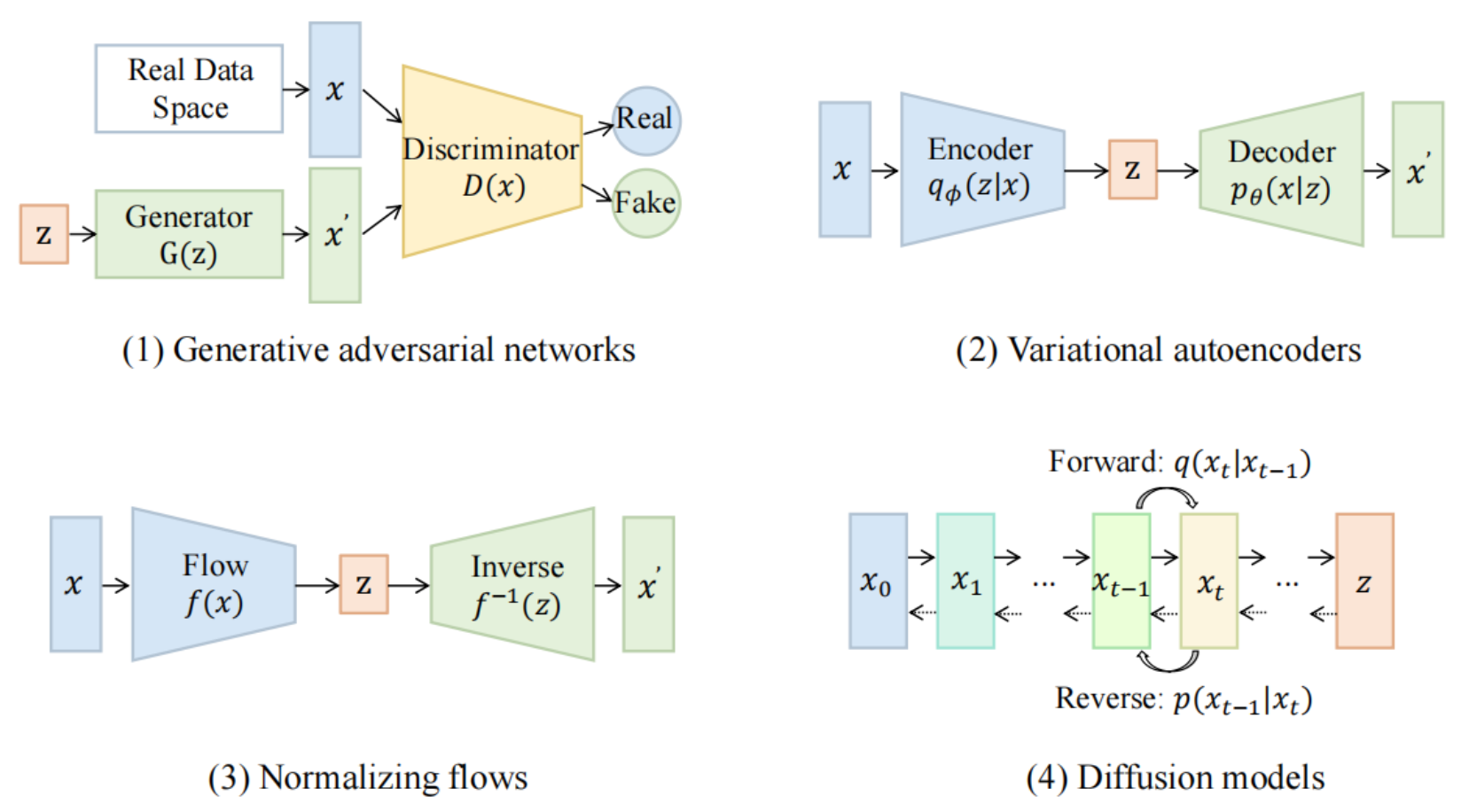 Source: Yihan Cao, Siyu Li, Yixin Liu, Zhiling Yan, Yutong Dai, Philip S. Yu, and Lichao Sun (2023). "A Comprehensive Survey of AI-Generated Content (AIGC): A History of Generative AI from GAN to ChatGPT." arXiv preprint arXiv:2303.04226.
9
The General Structure of Generative Vision Language
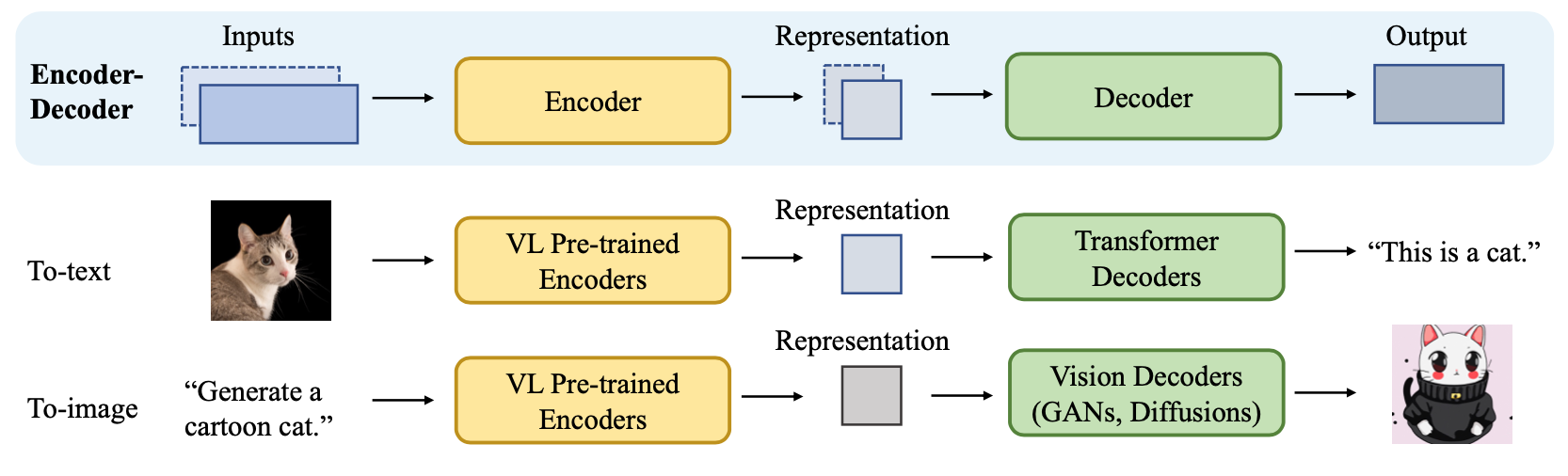 Source: Yihan Cao, Siyu Li, Yixin Liu, Zhiling Yan, Yutong Dai, Philip S. Yu, and Lichao Sun (2023). "A Comprehensive Survey of AI-Generated Content (AIGC): A History of Generative AI from GAN to ChatGPT." arXiv preprint arXiv:2303.04226.
10
Two Types of Vision Language Encoders: Concatenated Encoders and Cross-aligned Encoders
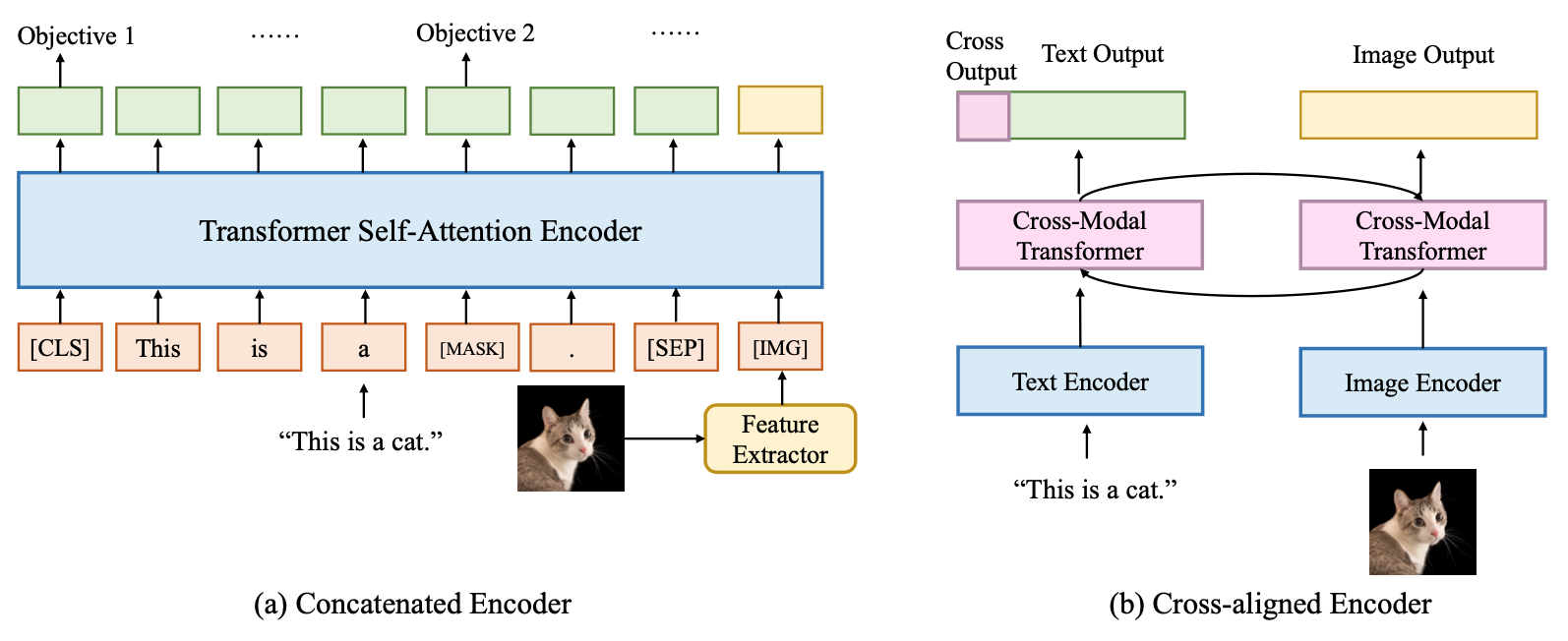 Source: Yihan Cao, Siyu Li, Yixin Liu, Zhiling Yan, Yutong Dai, Philip S. Yu, and Lichao Sun (2023). "A Comprehensive Survey of AI-Generated Content (AIGC): A History of Generative AI from GAN to ChatGPT." arXiv preprint arXiv:2303.04226.
11
Two Types of to-language Decoder Models: Jointly-trained Models and Frozen Models
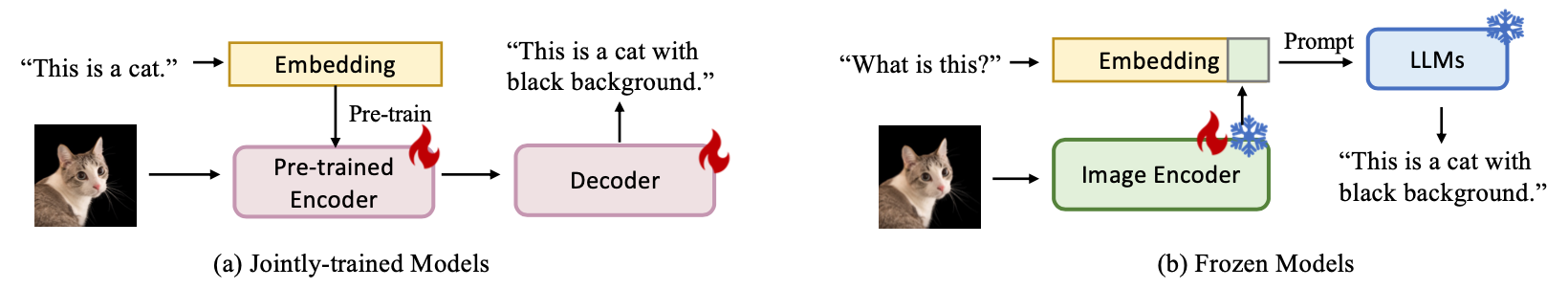 Source: Yihan Cao, Siyu Li, Yixin Liu, Zhiling Yan, Yutong Dai, Philip S. Yu, and Lichao Sun (2023). "A Comprehensive Survey of AI-Generated Content (AIGC): A History of Generative AI from GAN to ChatGPT." arXiv preprint arXiv:2303.04226.
12
ChatGPTLarge Language Models (LLM)Foundation Models
13
Large Language Models (LLM) (GPT-3, ChatGPT, PaLM, BLOOM, OPT-175B, LLaMA)
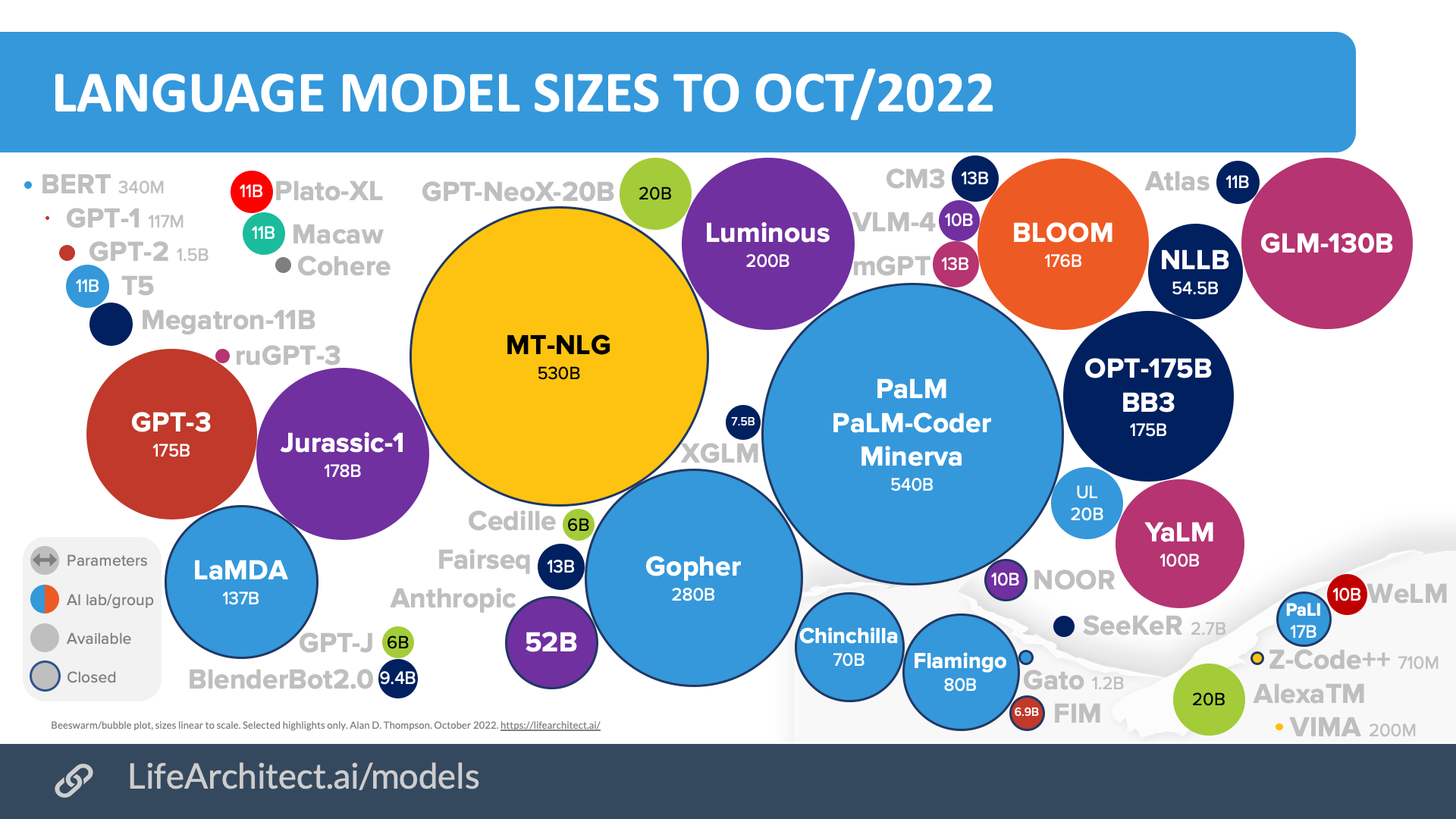 LLaMA
65B
ChatGPT
175B
14
Source: https://lifearchitect.ai/models/
The Transformers Timeline
Alpaca
BLOOM
ULMFit
BERT
RoBERTa
XLM-R
DeBERTa
GPT-Neo
T5
PaLM
ChatGPT
DistrilBERT
Transformer
GPT
GPT-2
GPT-3
GPT-J
OPT-175B
LLaMA
2023
2022
2017
2018
2019
2020
2021
15
Source: Lewis Tunstall, Leandro von Werra, and Thomas Wolf (2022), Natural Language Processing with Transformers:  Building Language Applications with Hugging Face,  O'Reilly Media.
Transformer Models
Transformer
Encoder
Decoder
DistilBERT
BERT
GPT
T5
RoBERTa
BART
GPT-2
CTRL
XLM
M2M-100
GPT-3
XLM-R
GPT-J
ALBERT
BigBird
GPT-Neo
BLOOMZ
BLOOM
ELECTRA
mT0
DeBERTa
GPT-4
ChatGPT
16
Source: Lewis Tunstall, Leandro von Werra, and Thomas Wolf (2022), Natural Language Processing with Transformers:  Building Language Applications with Hugging Face,  O'Reilly Media.
OpenAI ChatGPT
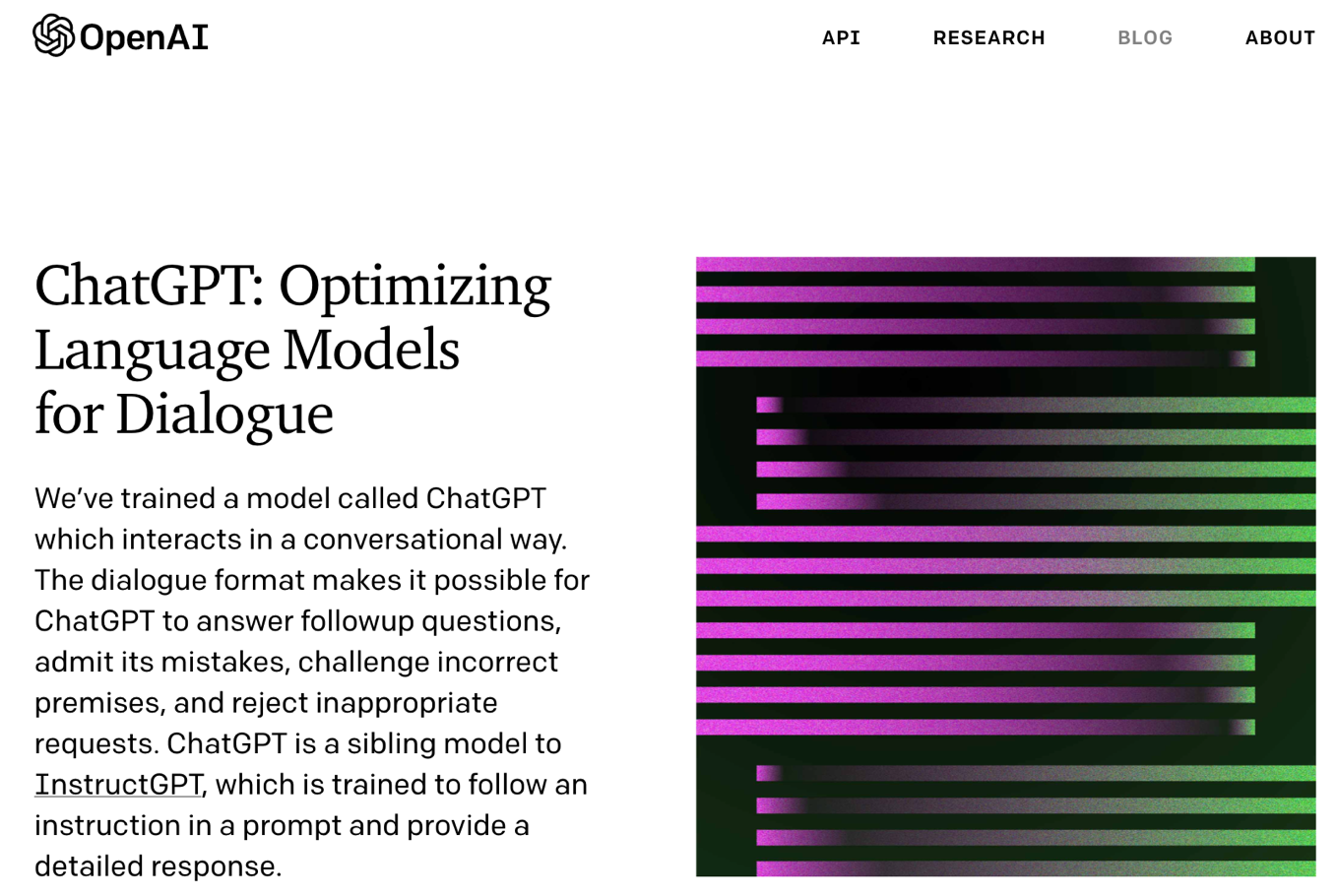 Source: https://openai.com/blog/chatgpt/
17
Conversational AI to deliver contextual and personal experience to users
Source: Huynh-The, Thien, Quoc-Viet Pham, Xuan-Qui Pham, Thanh Thi Nguyen, Zhu Han, and Dong-Seong Kim  (2022). "Artificial Intelligence for the Metaverse: A Survey." arXiv preprint arXiv:2202.10336.
18
ChatGPT and GPT-3 Family(GPT-3, InstructGPT, GPT-3.5, ChatGPT)
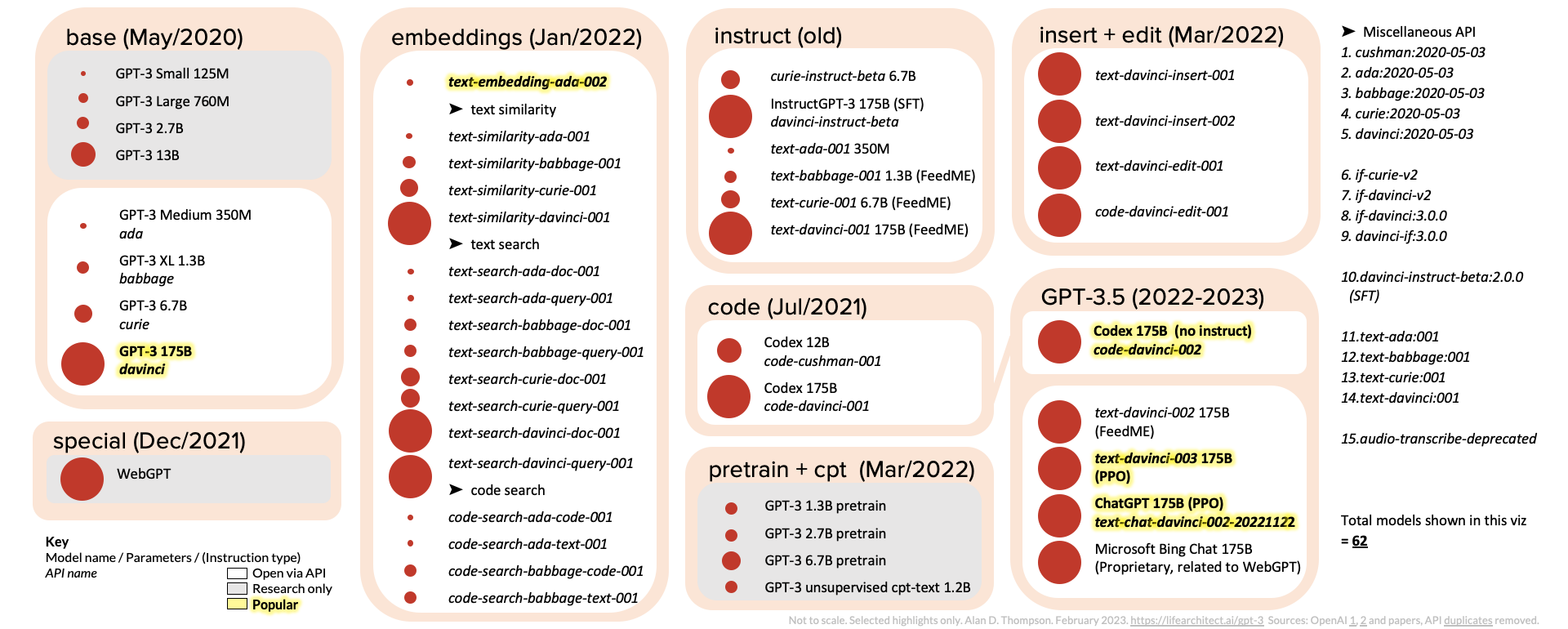 19
Source: https://lifearchitect.ai/gpt-3/
Evolutionary of ChatGPT Models
GPT-3
GPT-3.5
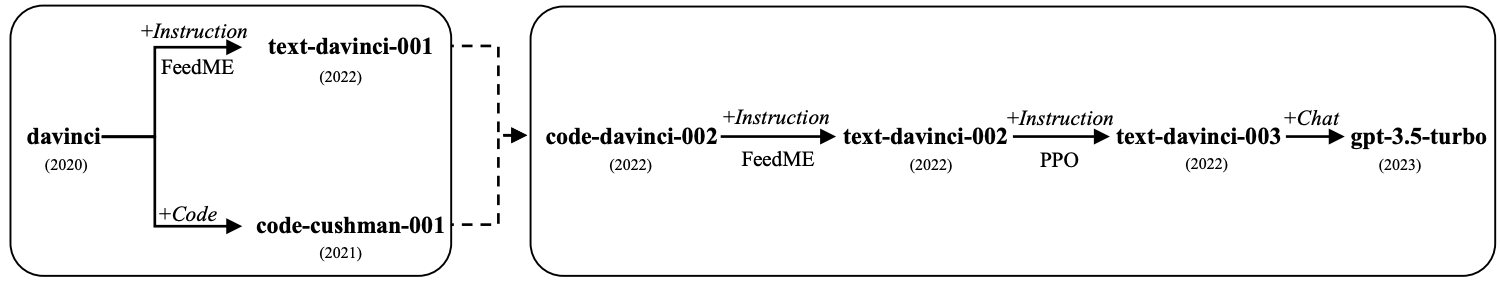 20
Source: Ye, Junjie, Xuanting Chen, Nuo Xu, Can Zu, Zekai Shao, Shichun Liu, Yuhan Cui et al. "A comprehensive capability analysis of gpt-3 and gpt-3.5 series models." arXiv preprint arXiv:2303.10420 (2023).
OpenAI ChatGPT and Open LLMGPT-4, LLaMA, Alpaca, Dolly, Cerebras-GPT, GPT4All, Vicuna, ColossalChat, Koala, Phoenix
OpenAI GPT-4
Deepmind Chinchilla
Meta OPT (LLaMA)
Pythia
Stanford Alpaca
Databricks Dolly
Cerebras-GPT
GPT4All
Vicuna
ColossalChat
BAIR Koala
21
Source:  https://www.cerebras.net/blog/cerebras-gpt-a-family-of-open-compute-efficient-large-language-models/
Large Language Models (LMM)Openness and Training Philosophy
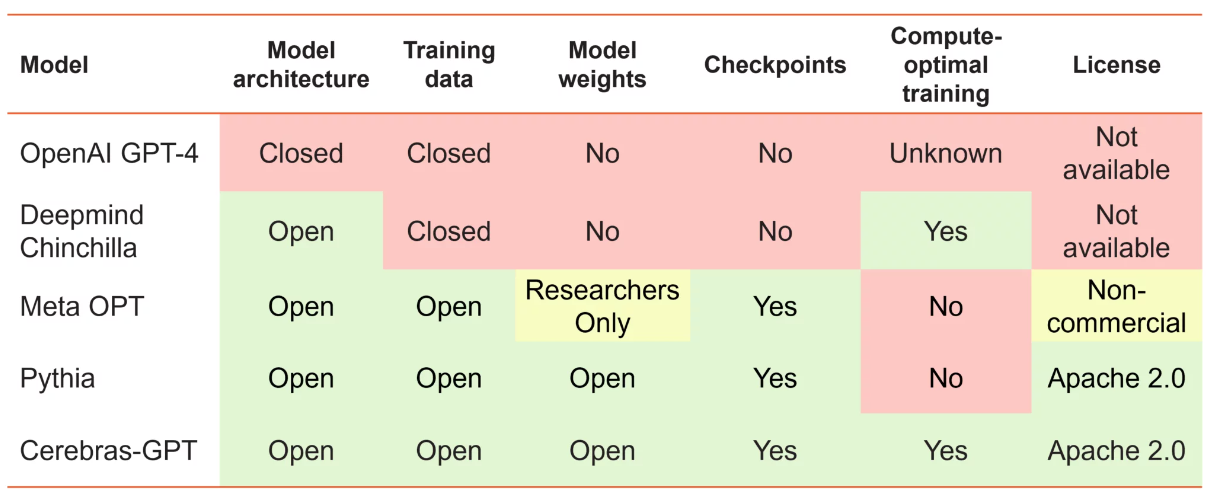 22
Source:  https://www.cerebras.net/blog/cerebras-gpt-a-family-of-open-compute-efficient-large-language-models/
Phoenix: Democratizing ChatGPT across Languages
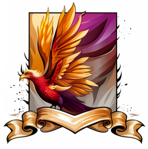 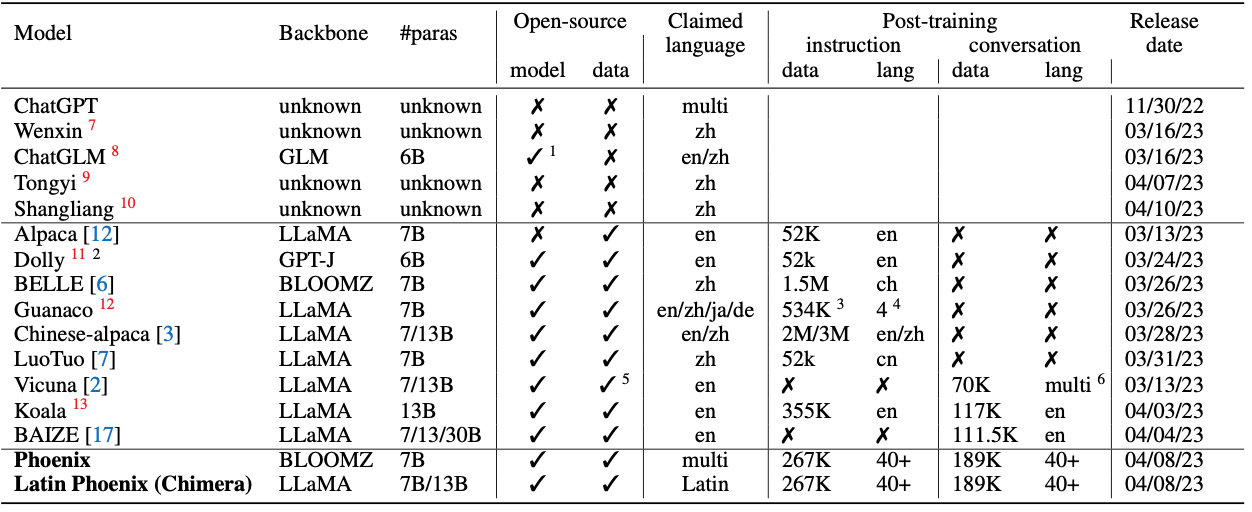 23
Source:  https://github.com/FreedomIntelligence/LLMZoo
Stanford Alpaca: A Strong, Replicable Instruction-Following Model
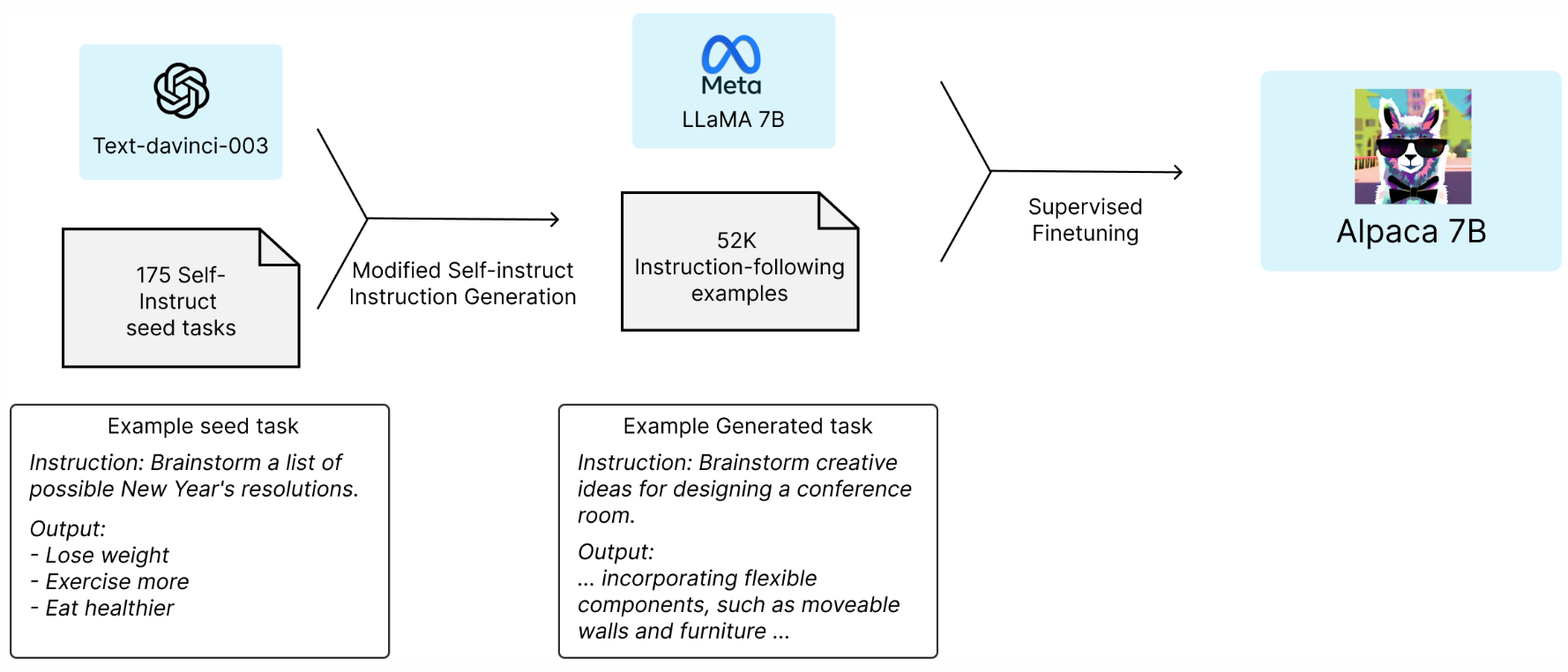 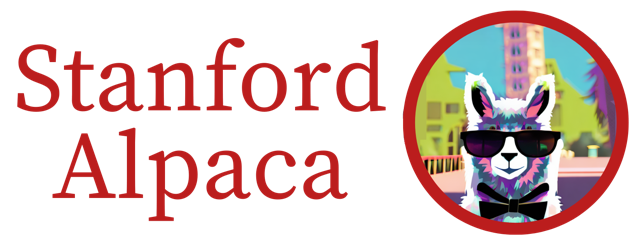 24
Source:  https://crfm.stanford.edu/2023/03/13/alpaca.html
GPT4All: Training an Assistant-style Chatbot with Large Scale Data Distillation from GPT-3.5-Turbo
Demo, data and code to train an assistant-style large language model with ~800k GPT-3.5-Turbo Generations based on LLaMa
Reproducibility
Trained LoRa Weights:
gpt4all-lora (four full epochs of training):
https://huggingface.co/nomic-ai/gpt4all-lora
25
Source: https://github.com/nomic-ai/gpt4all
GPT4All-JAn Apache-2 Licensed Assistant-Style Chatbot
GPT4All-J (GPT4All v2) based on Open Source GPT-J model
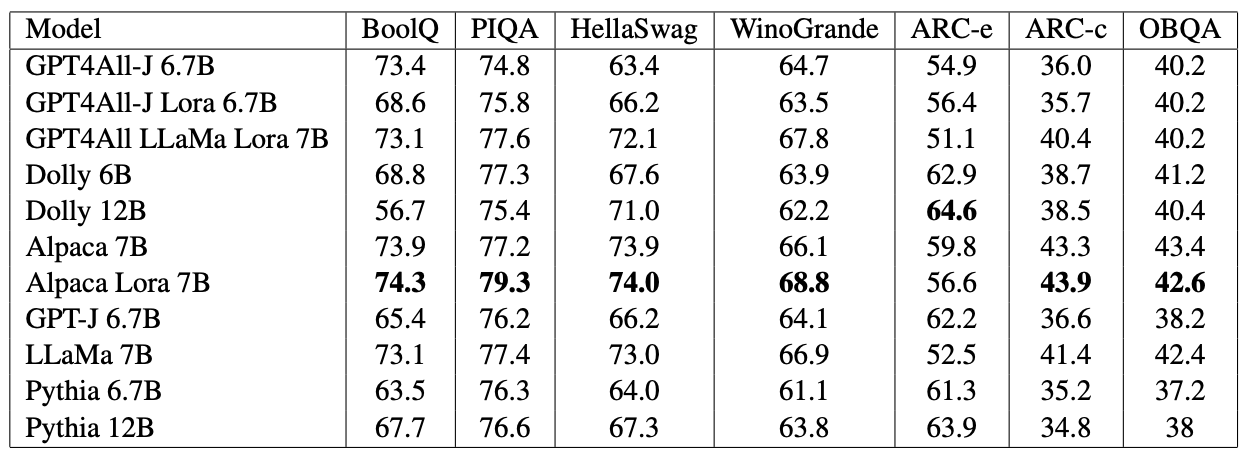 26
Source: https://github.com/nomic-ai/gpt4all
Vicuna: An Open-Source Chatbot Impressing GPT-4 with 90%* ChatGPT Qualityby the Team with members from UC Berkeley, CMU, Stanford, and UC San Diego
Vicuna-13B: an open-source chatbot trained by fine-tuning LLaMA on user-shared conversations collected from ShareGPT. 
The cost of training Vicuna-13B is around $300.
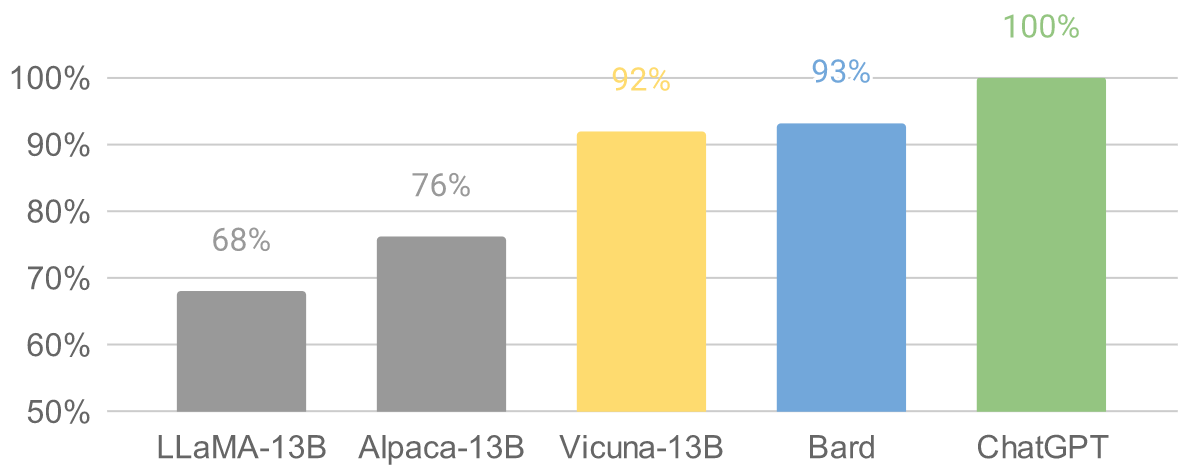 27
Source: https://vicuna.lmsys.org/
Chinese-Vicuna: A Chinese Instruction-following LLaMA-based Model 一個中文低資源的 llama+lora方案
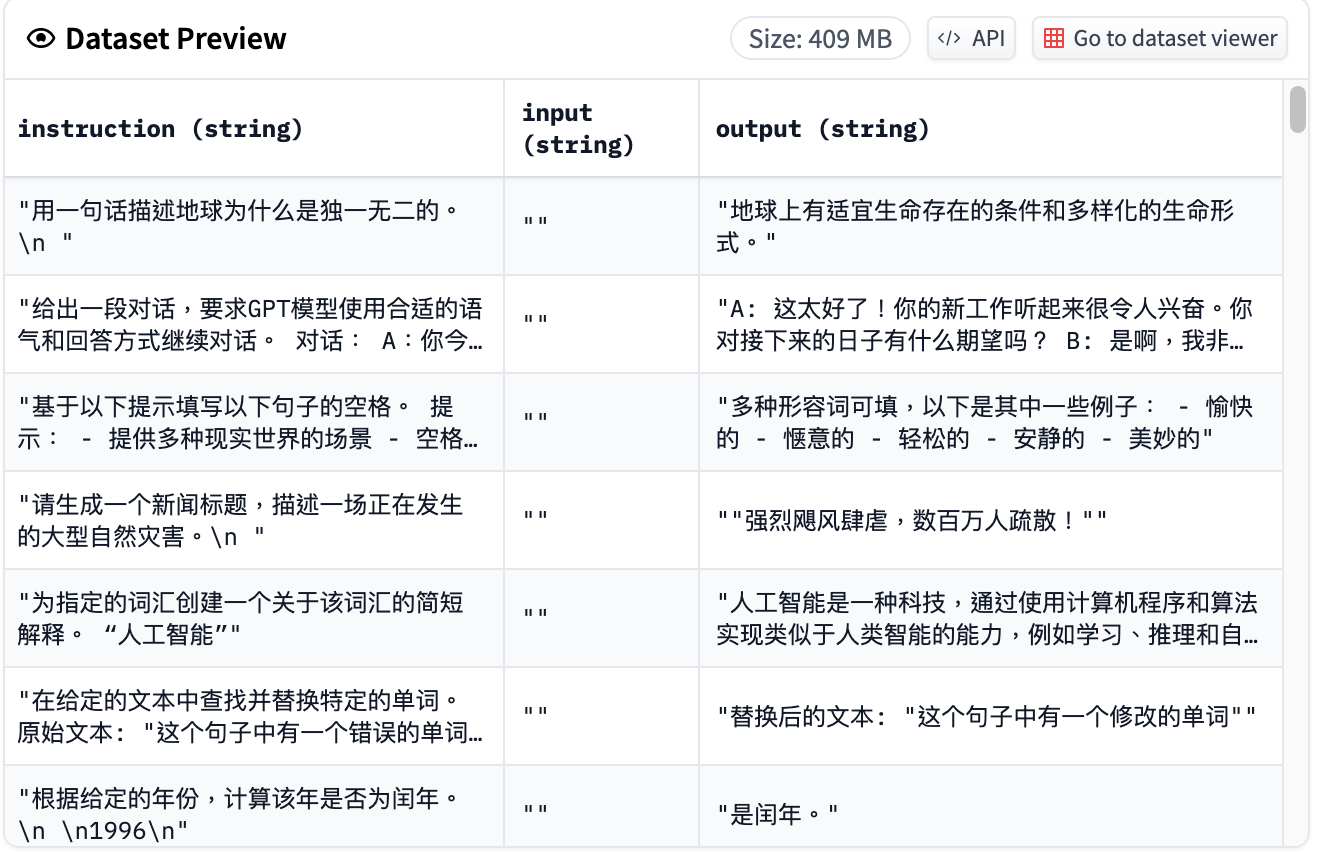 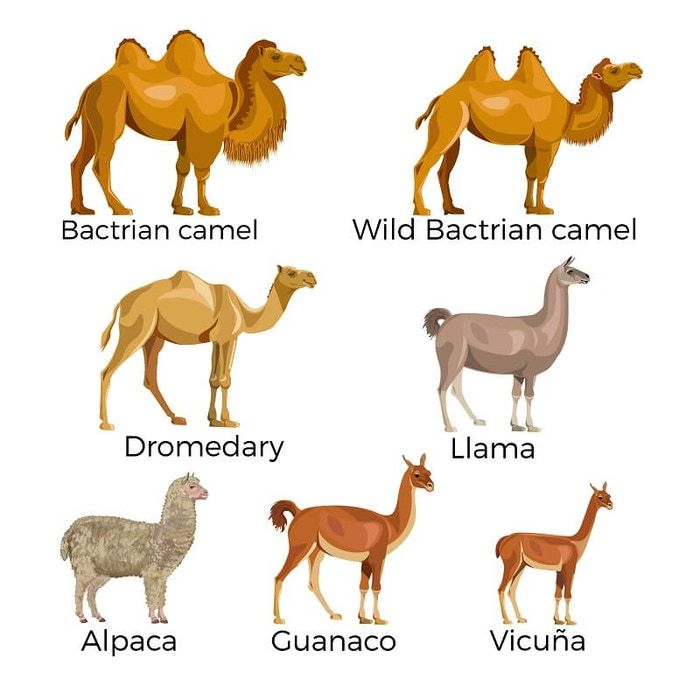 Chinese-Vicuna based on Guanaco Dataset and Belle Dataset
Source: https://huggingface.co/datasets/Chinese-Vicuna/guanaco_belle_merge_v1.0
28
Source: https://github.com/Facico/Chinese-Vicuna
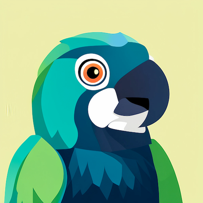 StableLMStability AI Language Models
StableLM-Alpha models are trained on the new dataset that build on The Pile, which contains 1.5 trillion tokens, roughly 3x the size of The Pile. 
These models will be trained on up to 1.5 trillion tokens. 
The context length for these models is 4096 tokens.
Fine-tuned the model with Stanford Alpaca's procedure using a combination of five recent datasets for conversational agents: Stanford's Alpaca, Nomic-AI's gpt4all, RyokoAI's ShareGPT52K datasets, Databricks labs' Dolly, and Anthropic's HH.
29
Source: https://github.com/Stability-AI/StableLM
RedPajamaa project to create leading open-source models, starts by reproducing LLaMA training dataset of over 1.2 trillion tokens
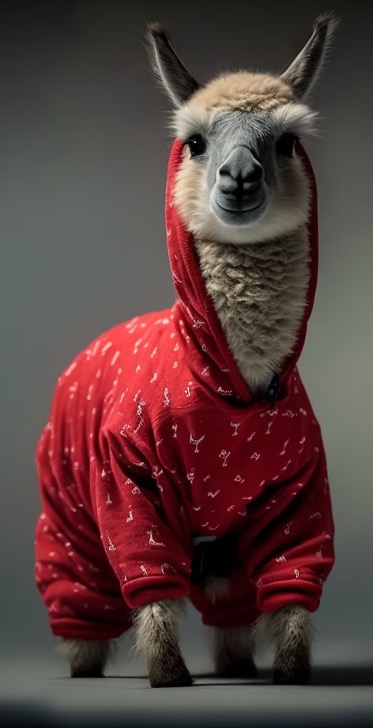 30
Source: https://github.com/togethercomputer/RedPajama-Data
MiniGPT-4:Enhancing Vision-language Understanding with Advanced Large Language Models
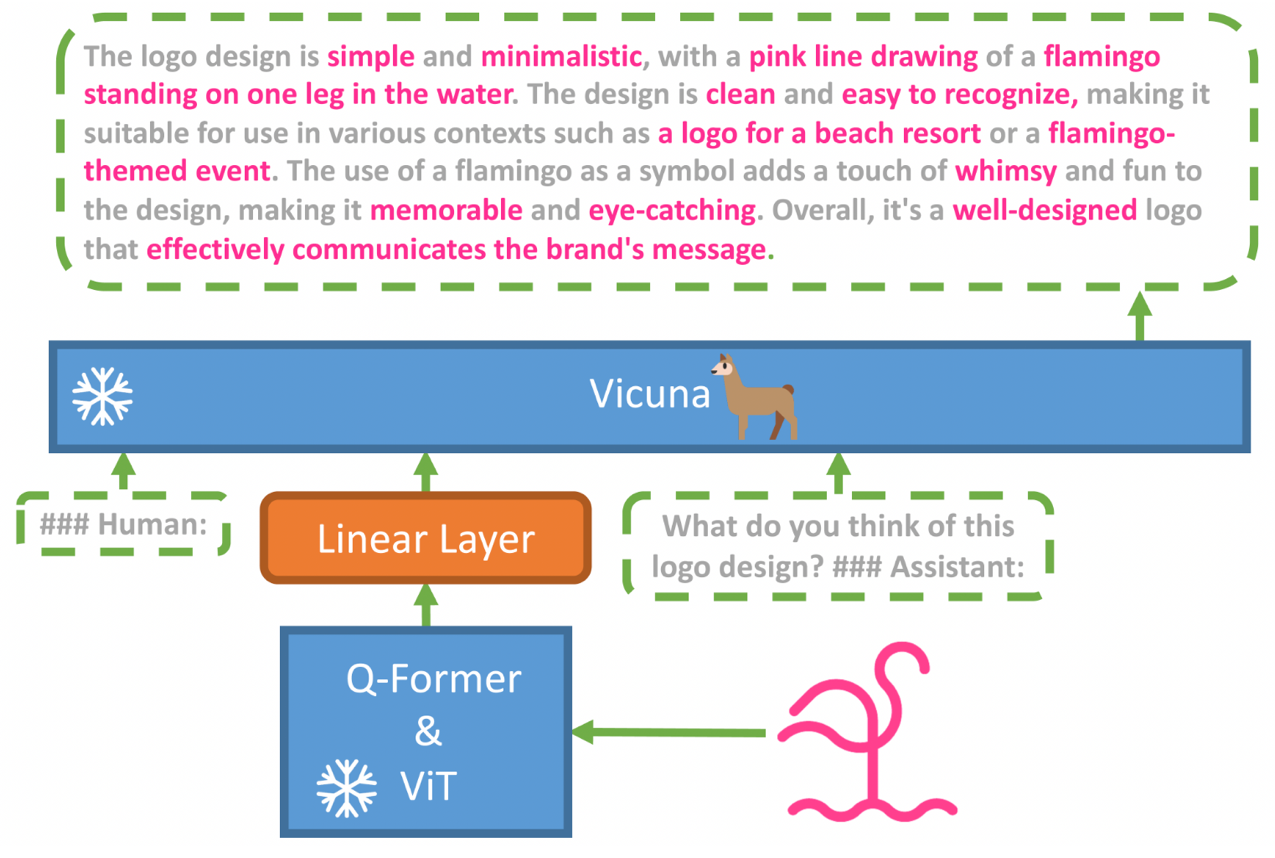 31
Source: https://minigpt-4.github.io/
LLaVA: Large Language and Vision Assistant
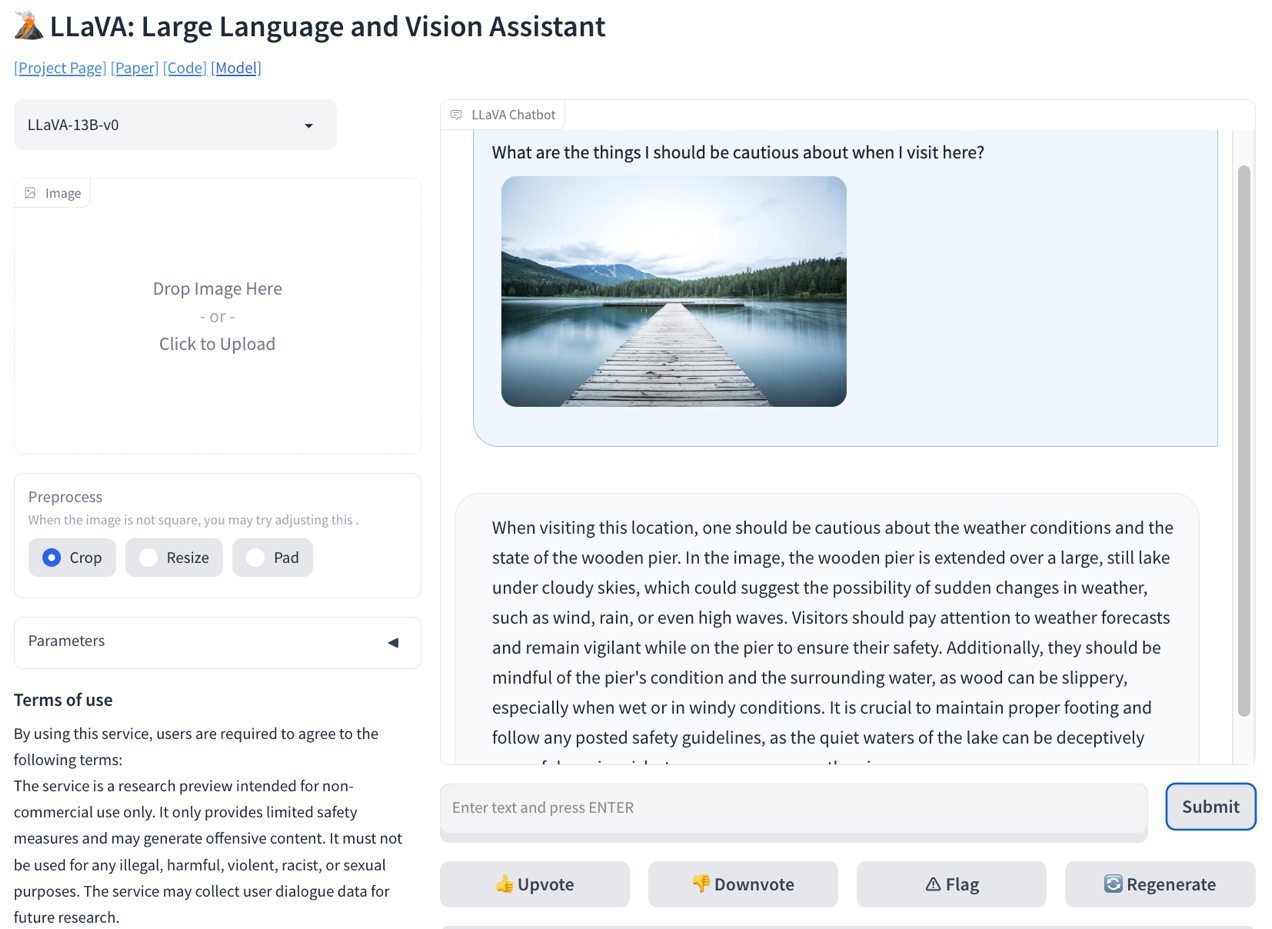 32
Source: https://llava-vl.github.io/
Visual Instruction TuningLLaVA: Large Language and Vision AssistantUniversity of Wisconsin-Madison, Microsoft Research, Columbia University
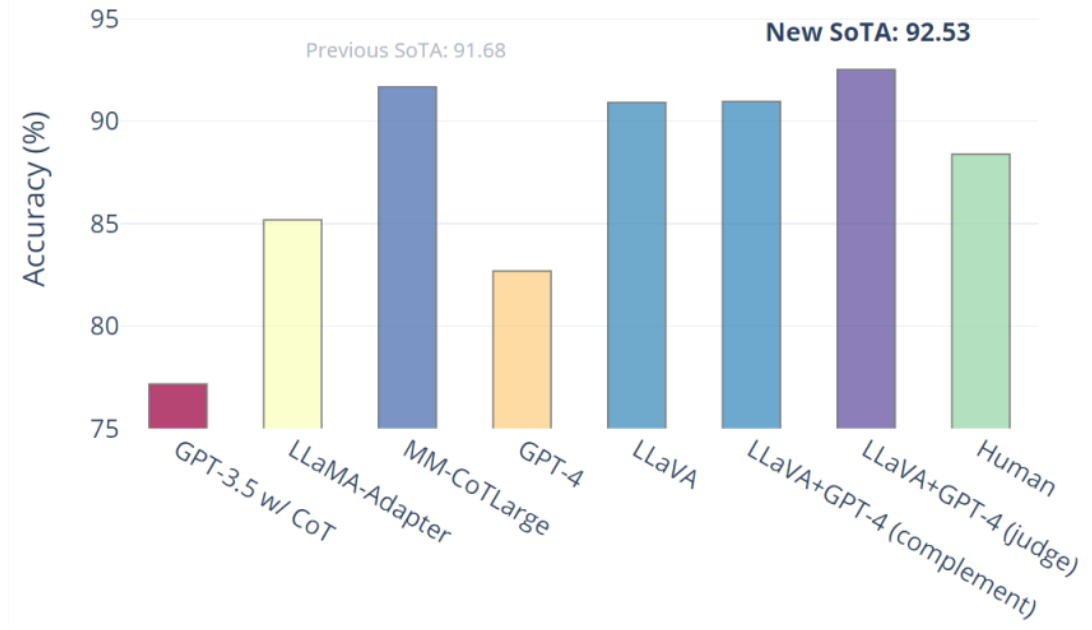 Science QA: New SoTA with the synergy of LLaVA with GPT-4
LLaVA represents a novel end-to-end trained large multimodal model that combines a vision encoder and Vicuna for general-purpose visual and language understanding, achieving impressive chat capabilities mimicking spirits of the multimodal GPT-4 and setting a new state-of-the-art accuracy on Science QA.
33
Source: https://llava-vl.github.io/
Large Language Models (LLMs)Foundation Models
34
Large Language Models (LLMs) (larger than 10B)
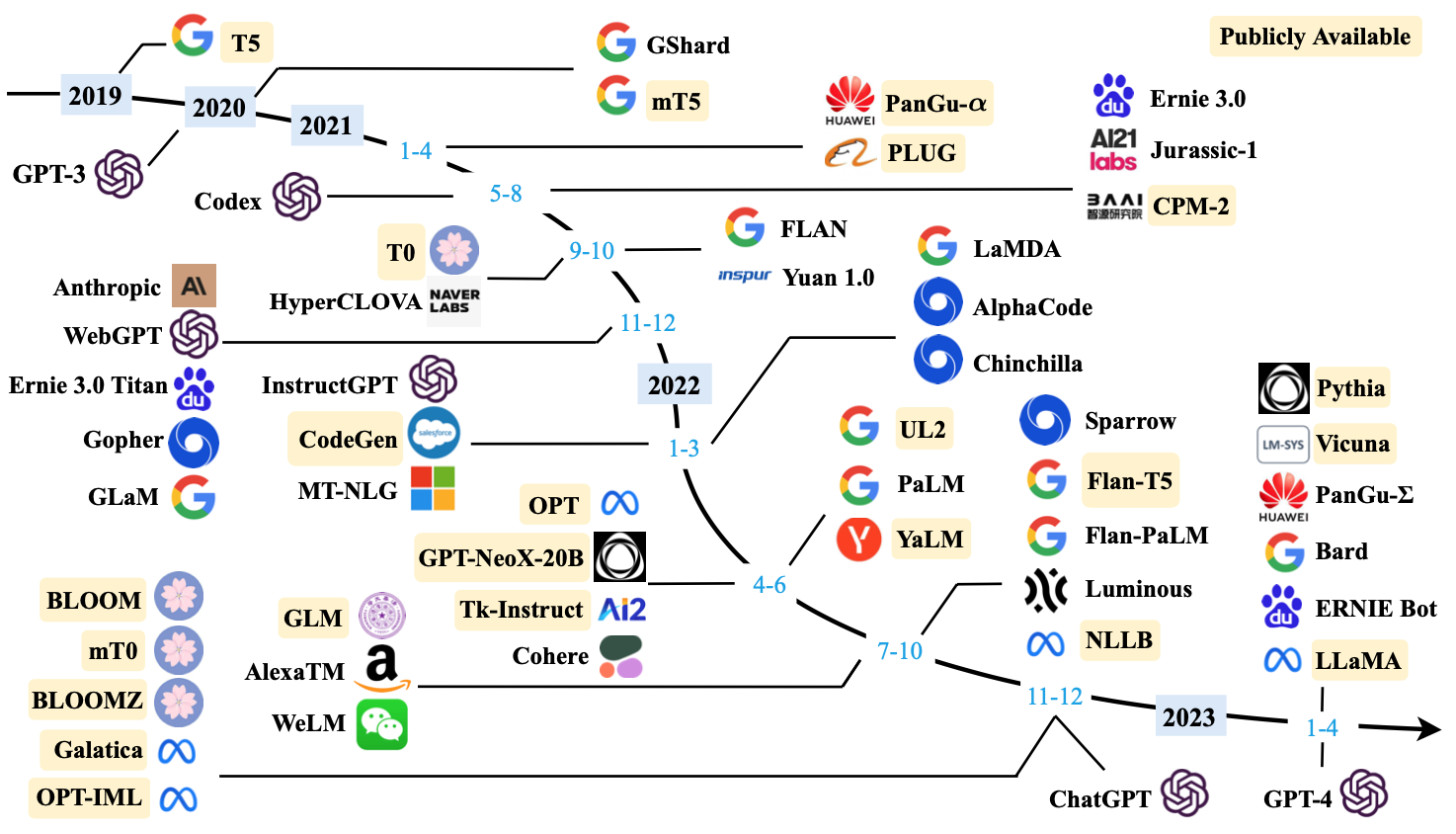 35
Source: Wayne Xin Zhao, Kun Zhou, Junyi Li, Tianyi Tang, Xiaolei Wang, Yupeng Hou, Yingqian Min et al. (2023) "A Survey of Large Language Models." arXiv preprint arXiv:2303.18223.
Large Language Models (LLMs) (larger than 10B)
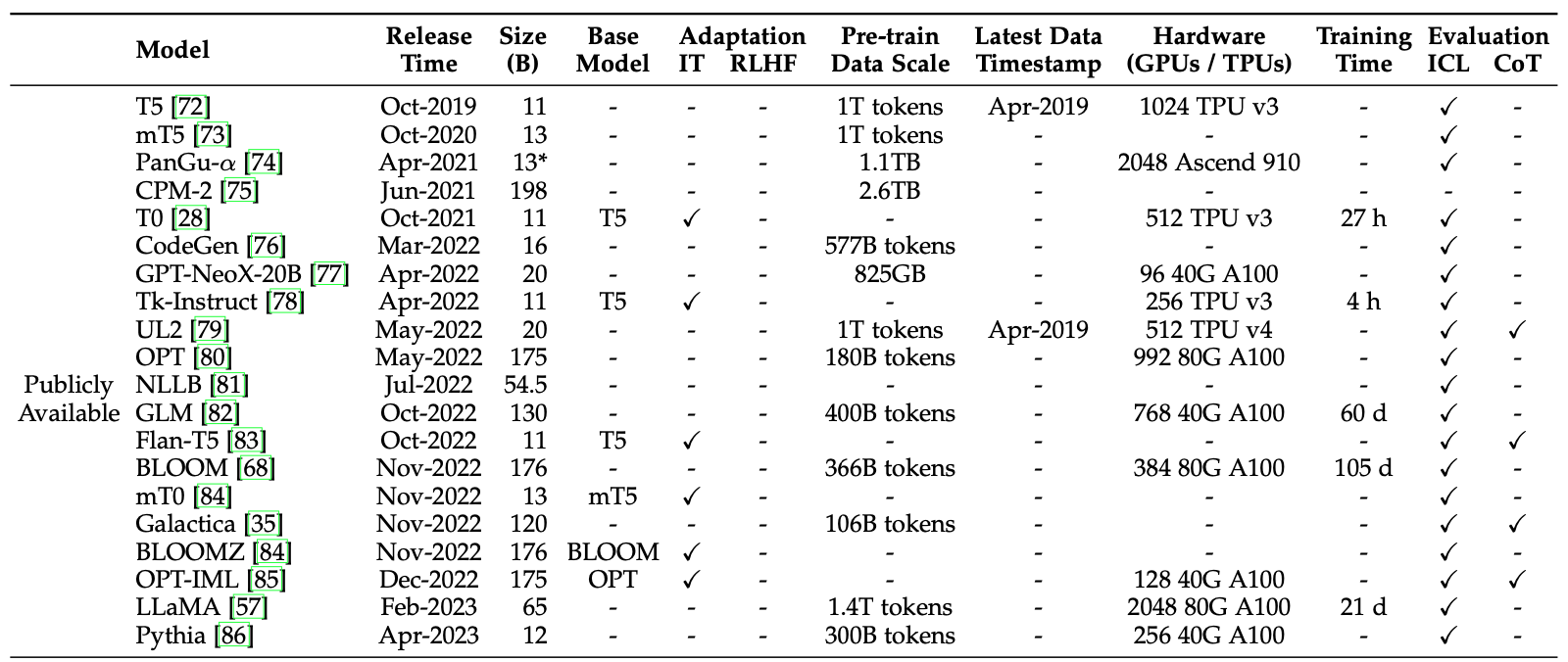 36
Source: Wayne Xin Zhao, Kun Zhou, Junyi Li, Tianyi Tang, Xiaolei Wang, Yupeng Hou, Yingqian Min et al. (2023) "A Survey of Large Language Models." arXiv preprint arXiv:2303.18223.
Large Language Models (LLMs) (larger than 10B)
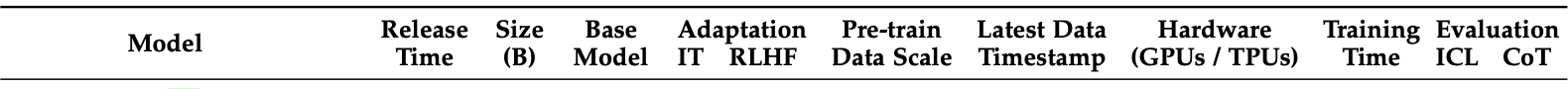 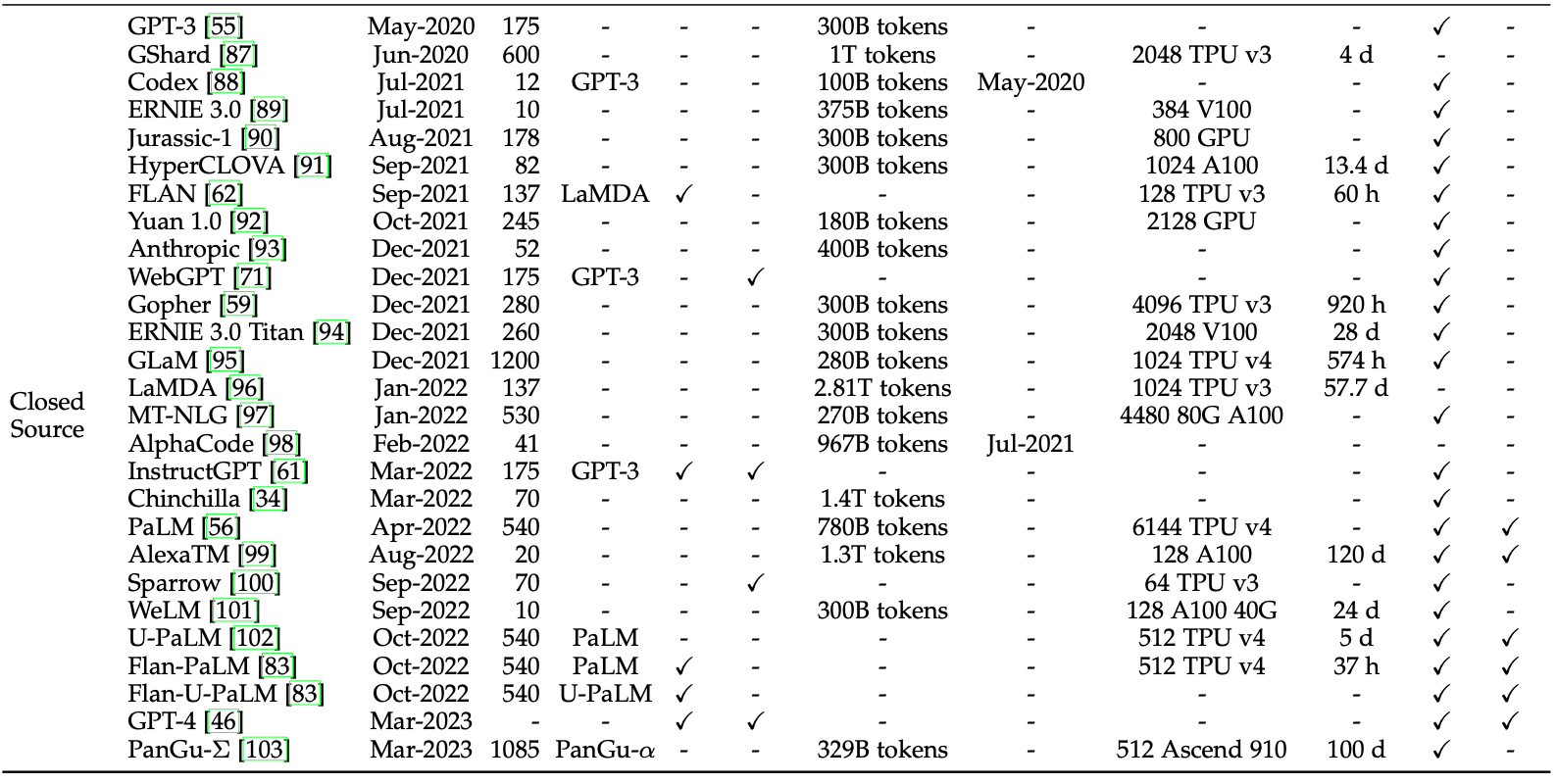 37
Source: Wayne Xin Zhao, Kun Zhou, Junyi Li, Tianyi Tang, Xiaolei Wang, Yupeng Hou, Yingqian Min et al. (2023) "A Survey of Large Language Models." arXiv preprint arXiv:2303.18223.
Statistics of Commonly-used Data Sources for LLMs
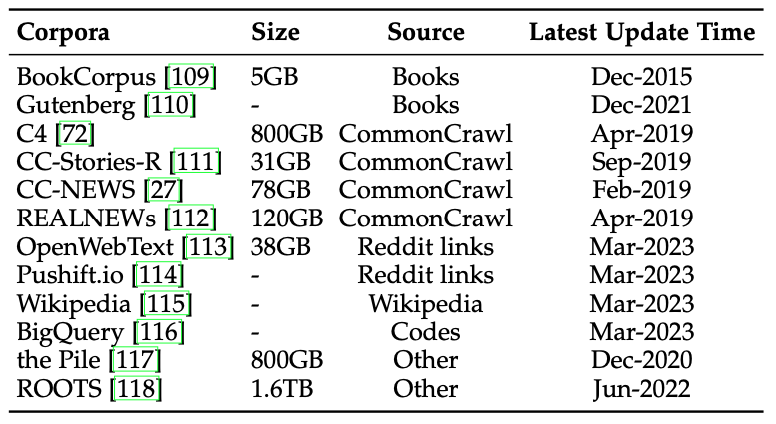 38
Source: Wayne Xin Zhao, Kun Zhou, Junyi Li, Tianyi Tang, Xiaolei Wang, Yupeng Hou, Yingqian Min et al. (2023) "A Survey of Large Language Models." arXiv preprint arXiv:2303.18223.
Ratios of various data sources in the pre-training data for existing LLMs
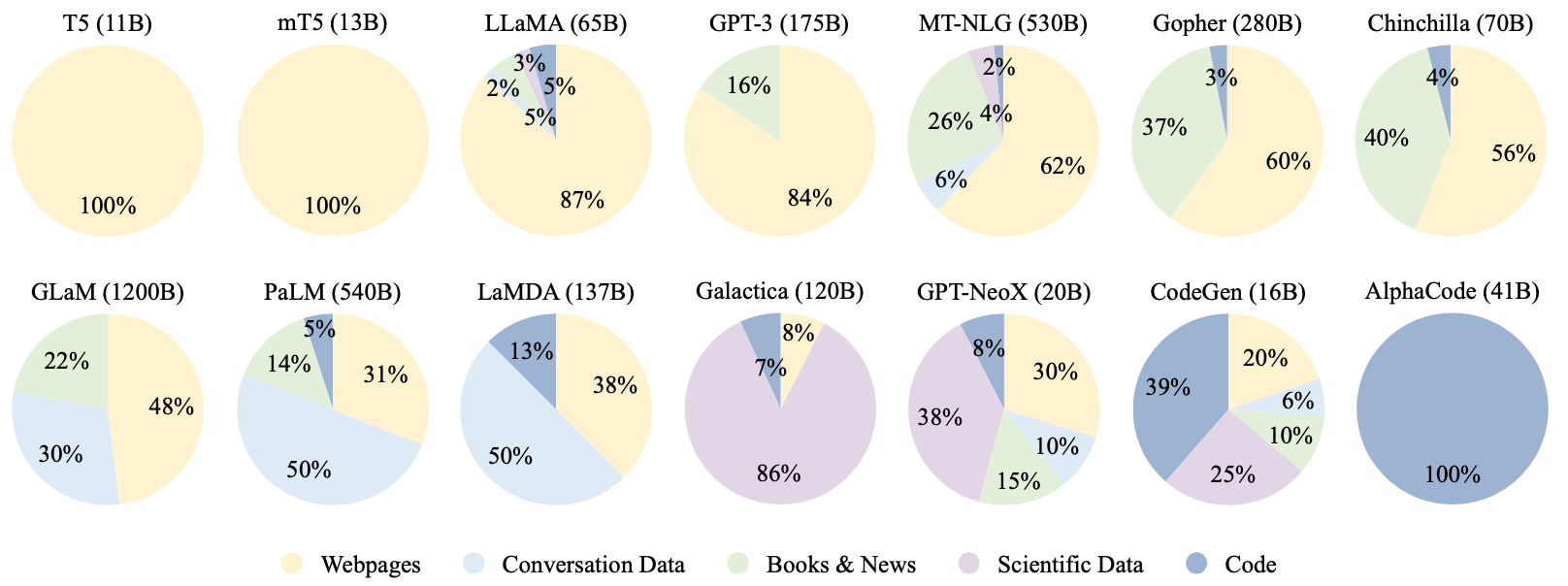 39
Source: Wayne Xin Zhao, Kun Zhou, Junyi Li, Tianyi Tang, Xiaolei Wang, Yupeng Hou, Yingqian Min et al. (2023) "A Survey of Large Language Models." arXiv preprint arXiv:2303.18223.
Typical Data Preprocessing Pipeline for Pre-training Large Language Models (LLMs)
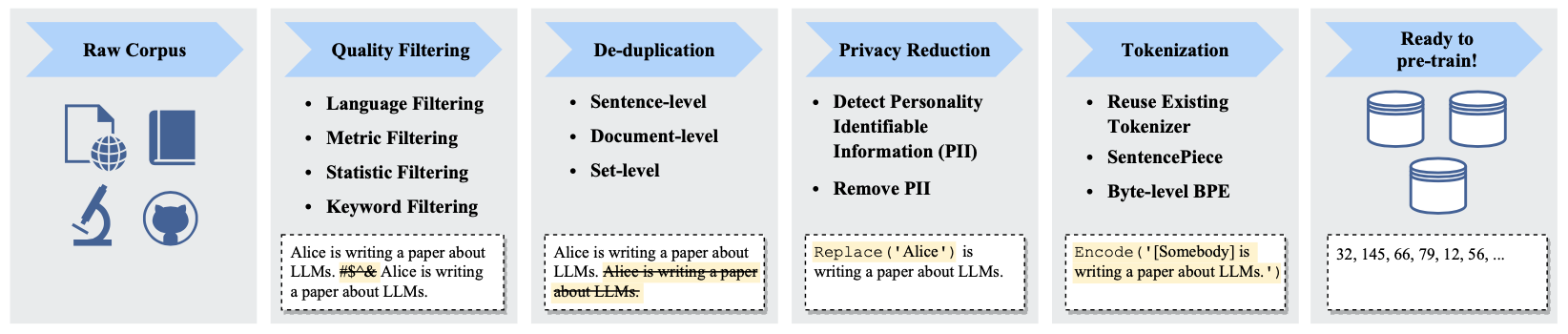 40
Source: Wayne Xin Zhao, Kun Zhou, Junyi Li, Tianyi Tang, Xiaolei Wang, Yupeng Hou, Yingqian Min et al. (2023) "A Survey of Large Language Models." arXiv preprint arXiv:2303.18223.
LLMs with Public Configuration Details
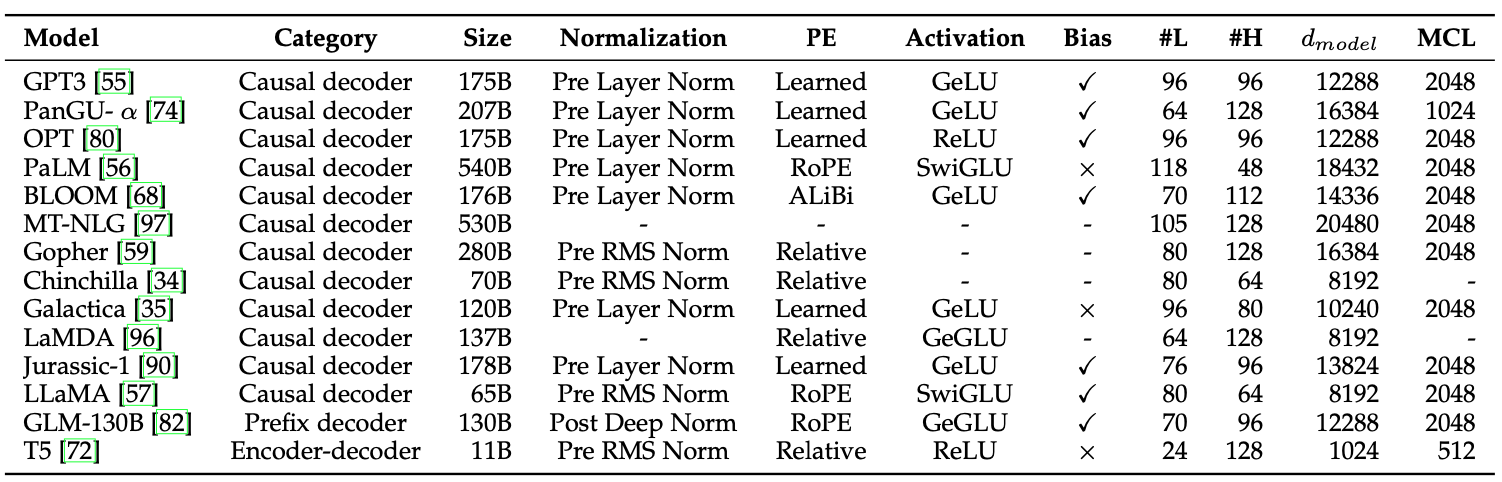 Note: PE denotes position embedding, #L denotes the number of layers, #H denotes the number of attention heads, dmodel denotes the size of hidden states, and MCL denotes the maximum context length during training.
41
Source: Wayne Xin Zhao, Kun Zhou, Junyi Li, Tianyi Tang, Xiaolei Wang, Yupeng Hou, Yingqian Min et al. (2023) "A Survey of Large Language Models." arXiv preprint arXiv:2303.18223.
Detailed Optimization Settings of LLMs
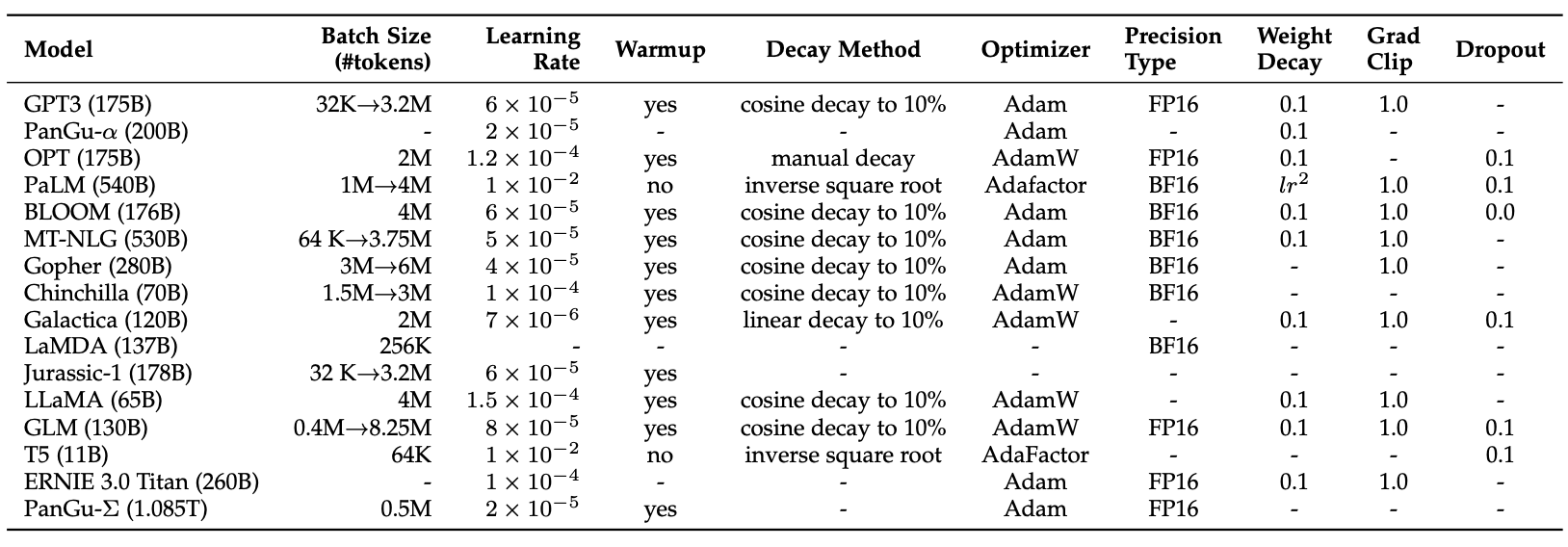 42
Source: Wayne Xin Zhao, Kun Zhou, Junyi Li, Tianyi Tang, Xiaolei Wang, Yupeng Hou, Yingqian Min et al. (2023) "A Survey of Large Language Models." arXiv preprint arXiv:2303.18223.
Available Task Collections for Instruction Tuning
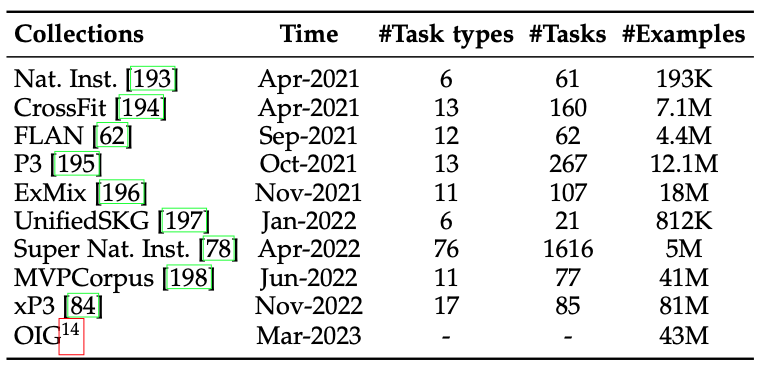 43
Source: Wayne Xin Zhao, Kun Zhou, Junyi Li, Tianyi Tang, Xiaolei Wang, Yupeng Hou, Yingqian Min et al. (2023) "A Survey of Large Language Models." arXiv preprint arXiv:2303.18223.
Instance Formatting and Two Different Methods for Constructing the Instruction-formatted Instances
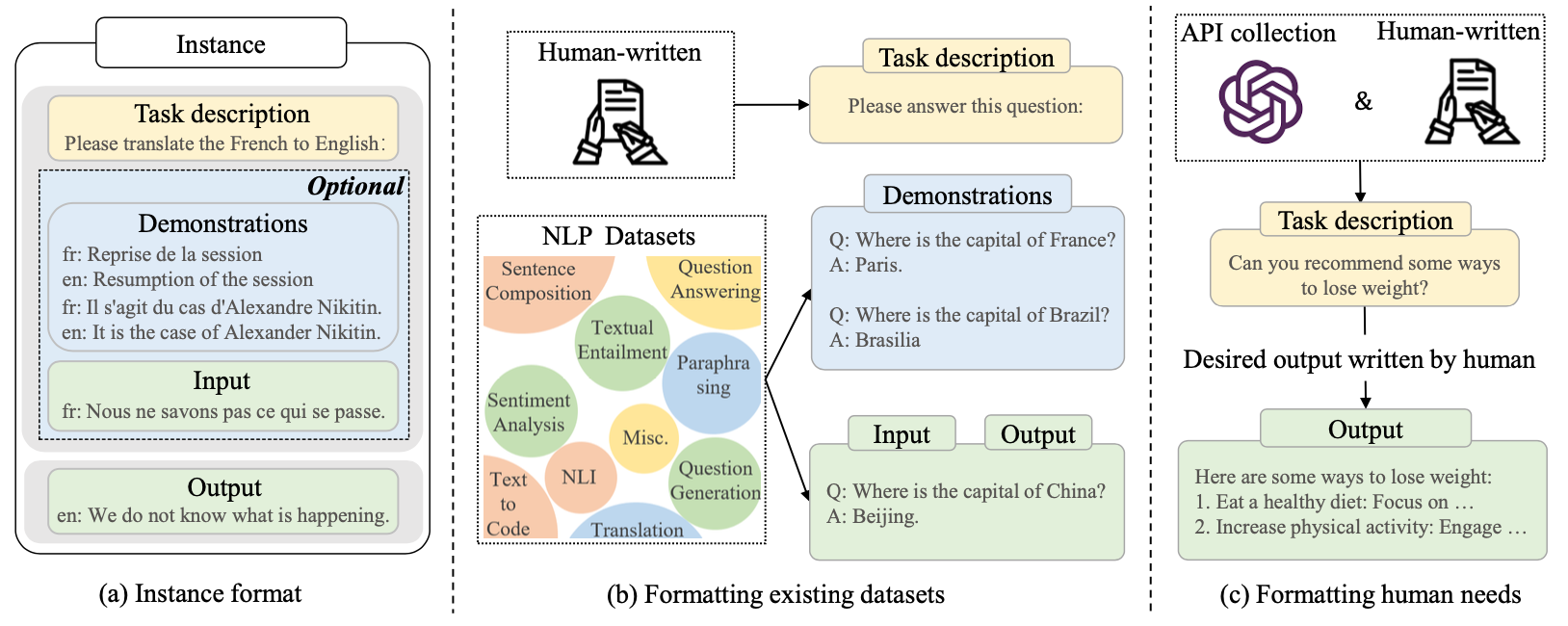 44
Source: Wayne Xin Zhao, Kun Zhou, Junyi Li, Tianyi Tang, Xiaolei Wang, Yupeng Hou, Yingqian Min et al. (2023) "A Survey of Large Language Models." arXiv preprint arXiv:2303.18223.
In-context Learning (ICL) and Chain-of-thought (CoT) Prompting
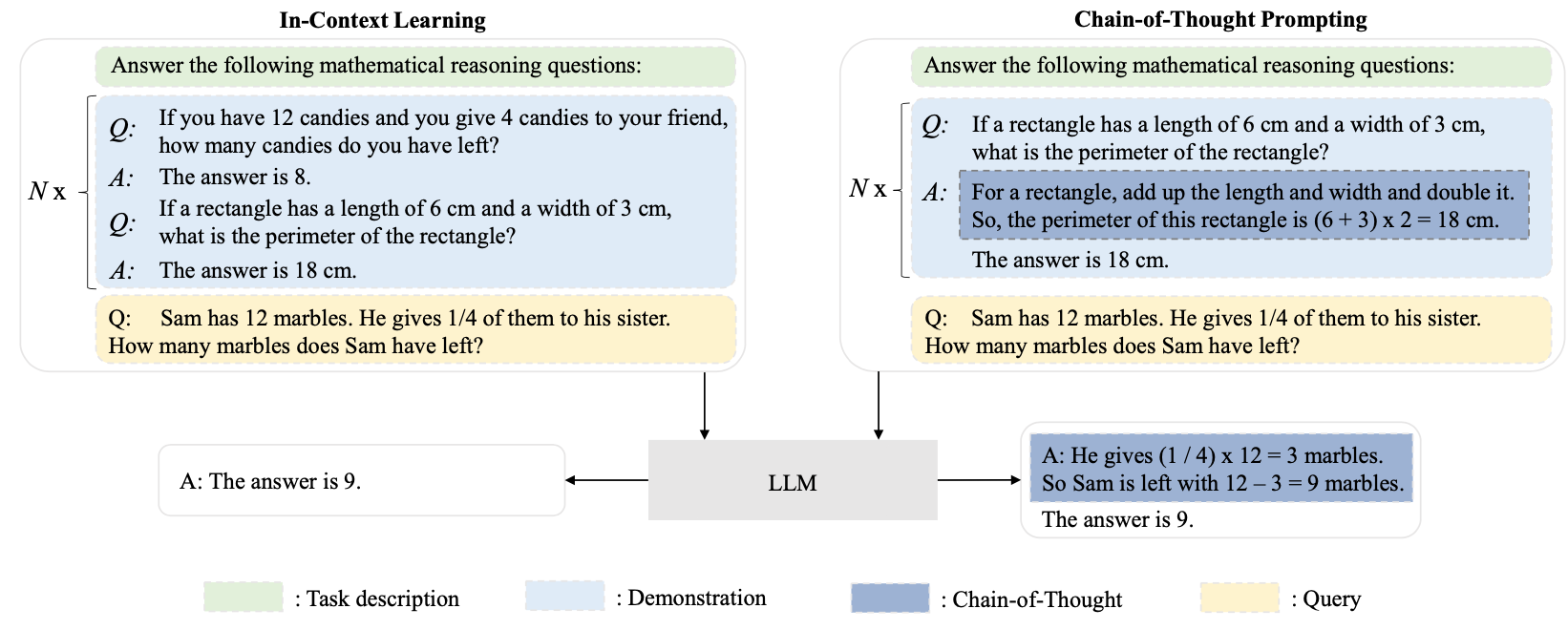 45
Source: Wayne Xin Zhao, Kun Zhou, Junyi Li, Tianyi Tang, Xiaolei Wang, Yupeng Hou, Yingqian Min et al. (2023) "A Survey of Large Language Models." arXiv preprint arXiv:2303.18223.
Pre-train, Prompt, and Predict: Prompting Methods in Natural Language Processing(LLMs)
46
Source: Pengfei Liu, Weizhe Yuan, Jinlan Fu, Zhengbao Jiang, Hiroaki Hayashi, and Graham Neubig. (2023) "Pre-train, prompt, and predict: A systematic survey of prompting methods in natural language processing." ACM Computing Surveys 55, no. 9 (2023): 1-35.
Four Paradigms in NLP
47
Source: Pengfei Liu, Weizhe Yuan, Jinlan Fu, Zhengbao Jiang, Hiroaki Hayashi, and Graham Neubig. (2023) "Pre-train, prompt, and predict: A systematic survey of prompting methods in natural language processing." ACM Computing Surveys 55, no. 9 (2023): 1-35.
Typology of Prompting Methods
48
Source: Pengfei Liu, Weizhe Yuan, Jinlan Fu, Zhengbao Jiang, Hiroaki Hayashi, and Graham Neubig. (2023) "Pre-train, prompt, and predict: A systematic survey of prompting methods in natural language processing." ACM Computing Surveys 55, no. 9 (2023): 1-35.
Different Multi-Prompt Learning Strategies
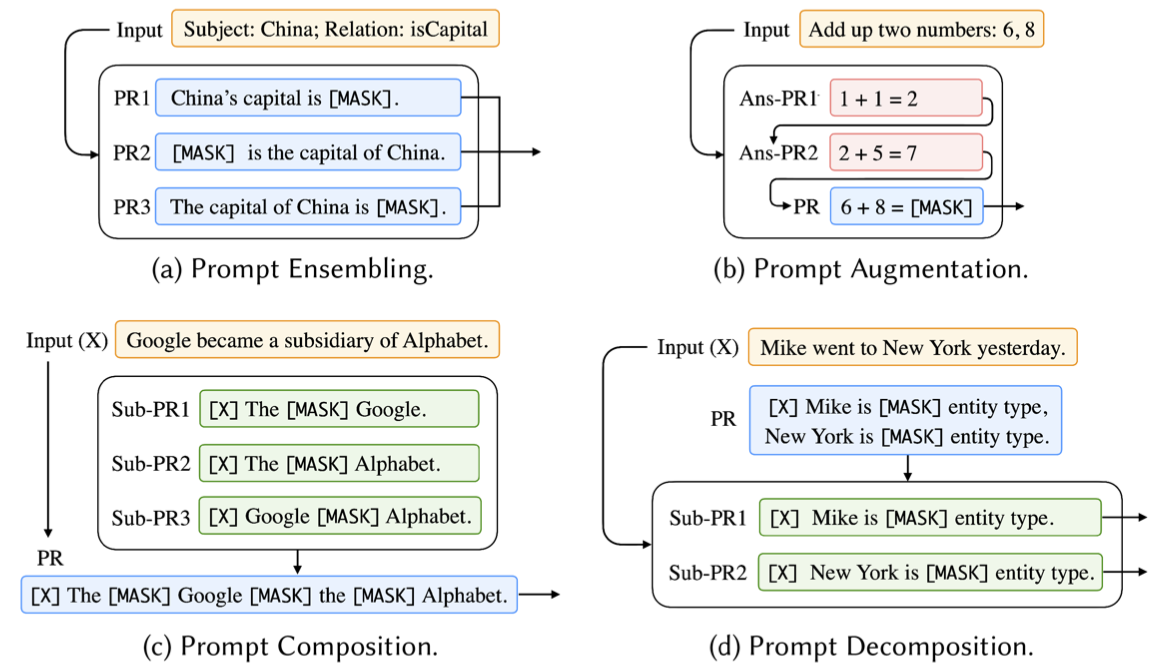 49
Source: Pengfei Liu, Weizhe Yuan, Jinlan Fu, Zhengbao Jiang, Hiroaki Hayashi, and Graham Neubig. (2023) "Pre-train, prompt, and predict: A systematic survey of prompting methods in natural language processing." ACM Computing Surveys 55, no. 9 (2023): 1-35.
Examples of Input, Template, and Answer for Different Tasks
50
Source: Pengfei Liu, Weizhe Yuan, Jinlan Fu, Zhengbao Jiang, Hiroaki Hayashi, and Graham Neubig. (2023) "Pre-train, prompt, and predict: A systematic survey of prompting methods in natural language processing." ACM Computing Surveys 55, no. 9 (2023): 1-35.
Characteristics of Different Tuning Strategies
51
Source: Pengfei Liu, Weizhe Yuan, Jinlan Fu, Zhengbao Jiang, Hiroaki Hayashi, and Graham Neubig. (2023) "Pre-train, prompt, and predict: A systematic survey of prompting methods in natural language processing." ACM Computing Surveys 55, no. 9 (2023): 1-35.
Multi-prompt Learning for Multi-task, Multi-domain, or Multi-lingual Learning
52
Source: Pengfei Liu, Weizhe Yuan, Jinlan Fu, Zhengbao Jiang, Hiroaki Hayashi, and Graham Neubig. (2023) "Pre-train, prompt, and predict: A systematic survey of prompting methods in natural language processing." ACM Computing Surveys 55, no. 9 (2023): 1-35.
Reinforcement Learning from Human Feedback (RLHF)
53
ChatGPT: Optimizing Language Models for Dialogue
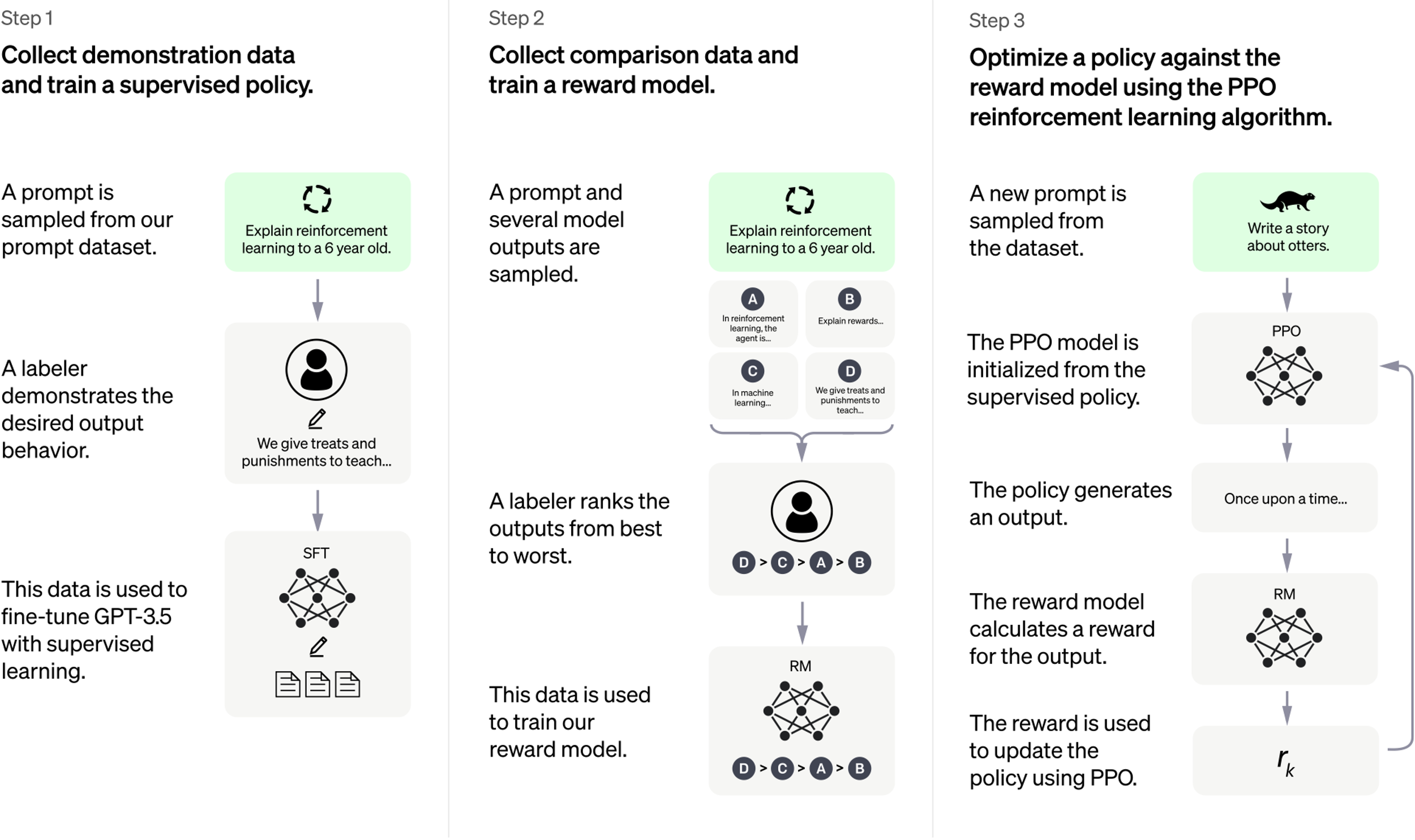 Source: https://openai.com/blog/chatgpt/
54
Training language models to follow instructions with human feedback
InstructGPT and GPT 3.5
55
Source: Ouyang, L., Wu, J., Jiang, X., Almeida, D., Wainwright, C. L., Mishkin, P., ... & Lowe, R. (2022). Training language models to follow instructions with human feedback. arXiv preprint arXiv:2203.02155.
Reinforcement Learning from Human Feedback (RLHF)
Pretraining a Language Model (LM)
Gathering Data and Training a Reward Model
Fine-tuning the LM with Reinforcement Learning
Source: https://huggingface.co/blog/rlhf
56
Reinforcement Learning from Human Feedback (RLHF)Step 1. Pretraining a Language Model (LM)
Source: https://huggingface.co/blog/rlhf
57
Reinforcement Learning from Human Feedback (RLHF)Step 2. Gathering Data and Training a Reward Model
Source: https://huggingface.co/blog/rlhf
58
Reinforcement Learning from Human Feedback (RLHF)Step 3. Fine-tuning the LM with Reinforcement Learning
Source: https://huggingface.co/blog/rlhf
59
Generative AIText, Image, Video, Audio Applications
60
Generative AI Models
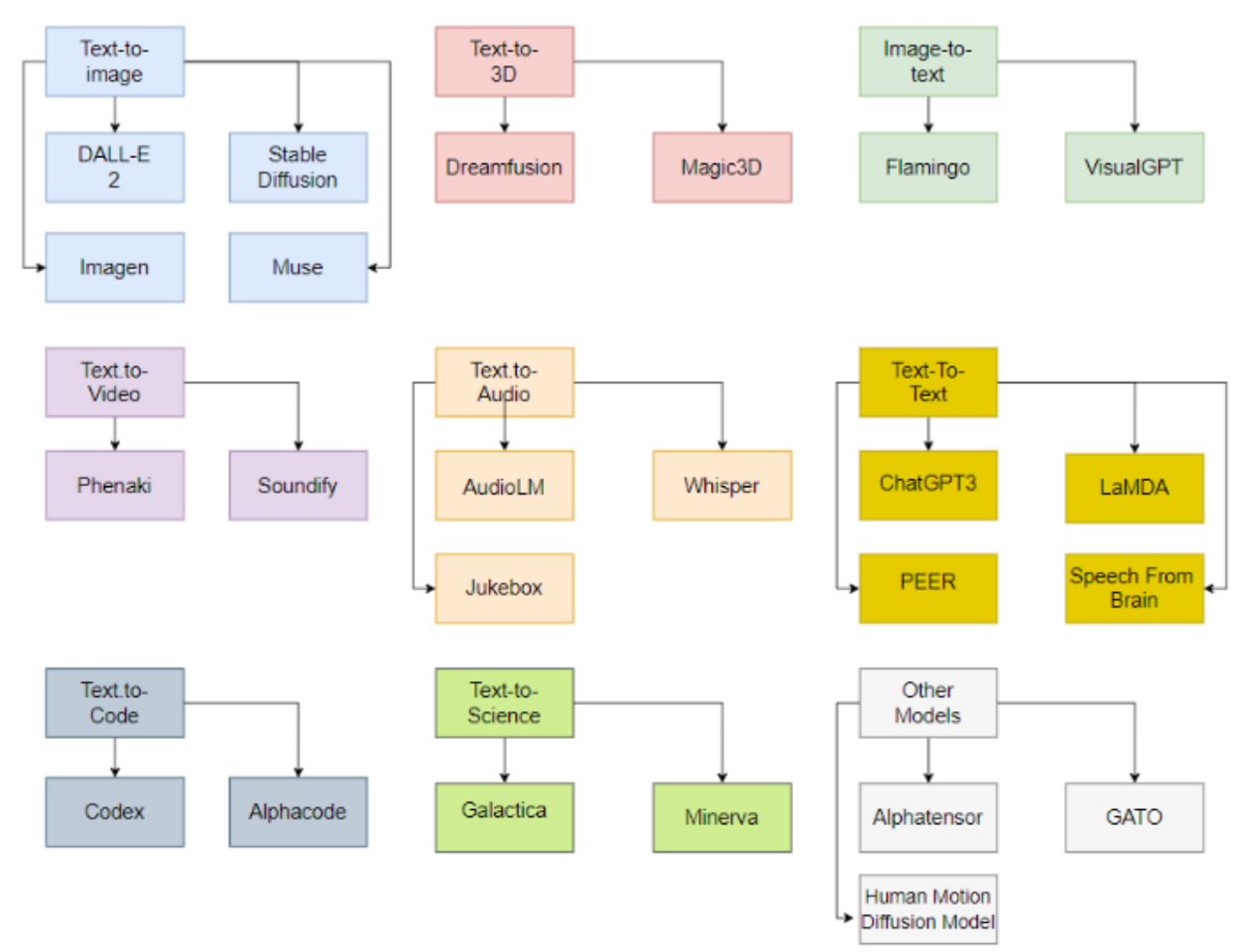 ChatGPT is not all you need
Attention isall you need
61
Source: Gozalo-Brizuela, Roberto, and Eduardo C. Garrido-Merchan (2023). "ChatGPT is not all you need. A State of the Art Review of large Generative AI models." arXiv preprint arXiv:2301.04655 (2023).
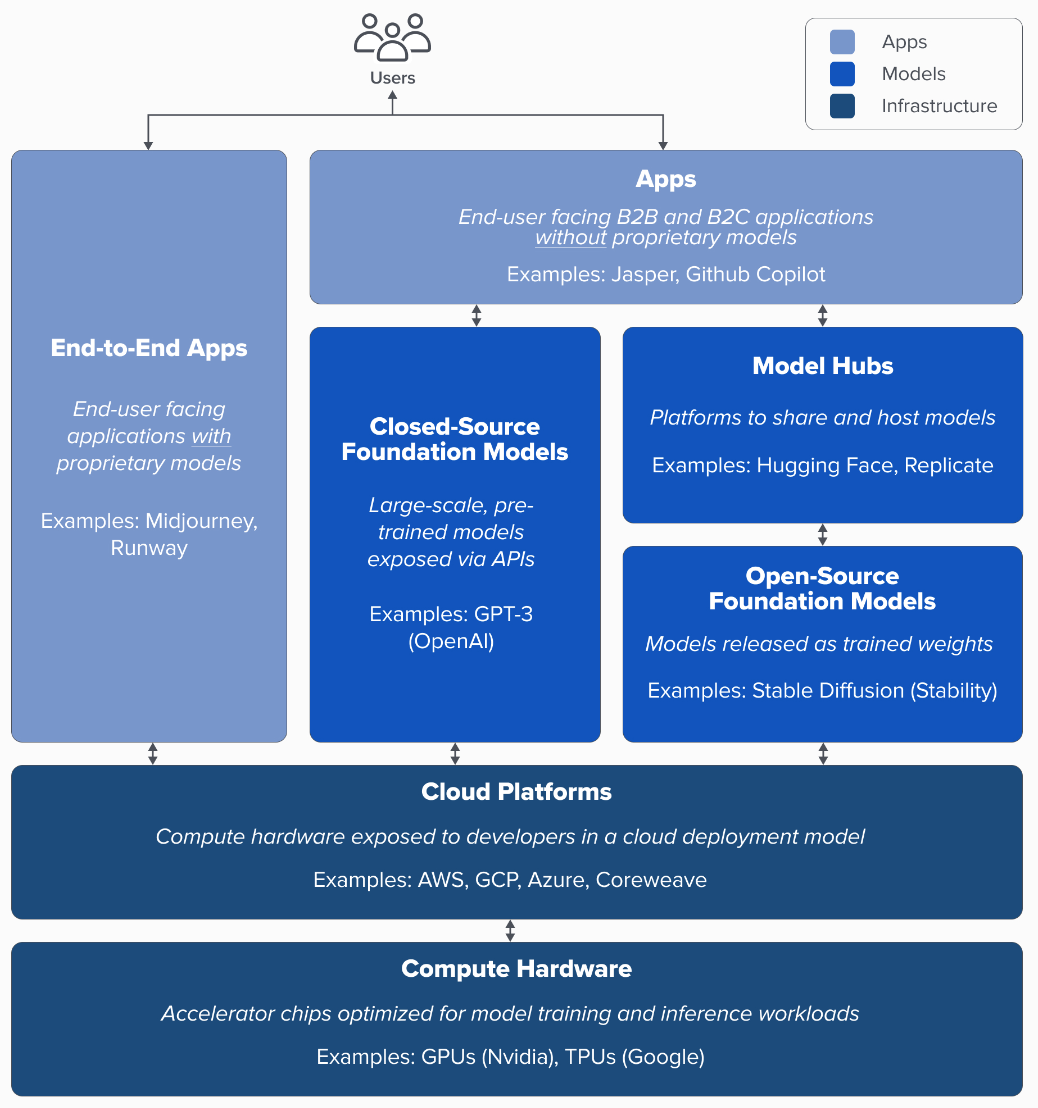 Generative AITech Stack
62
Source: Matt Bornstein, Guido Appenzeller, and Martin Casado (2023), Who Owns the Generative AI Platform?, https://a16z.com/2023/01/19/who-owns-the-generative-ai-platform/
Generative AI Software and Business Factors
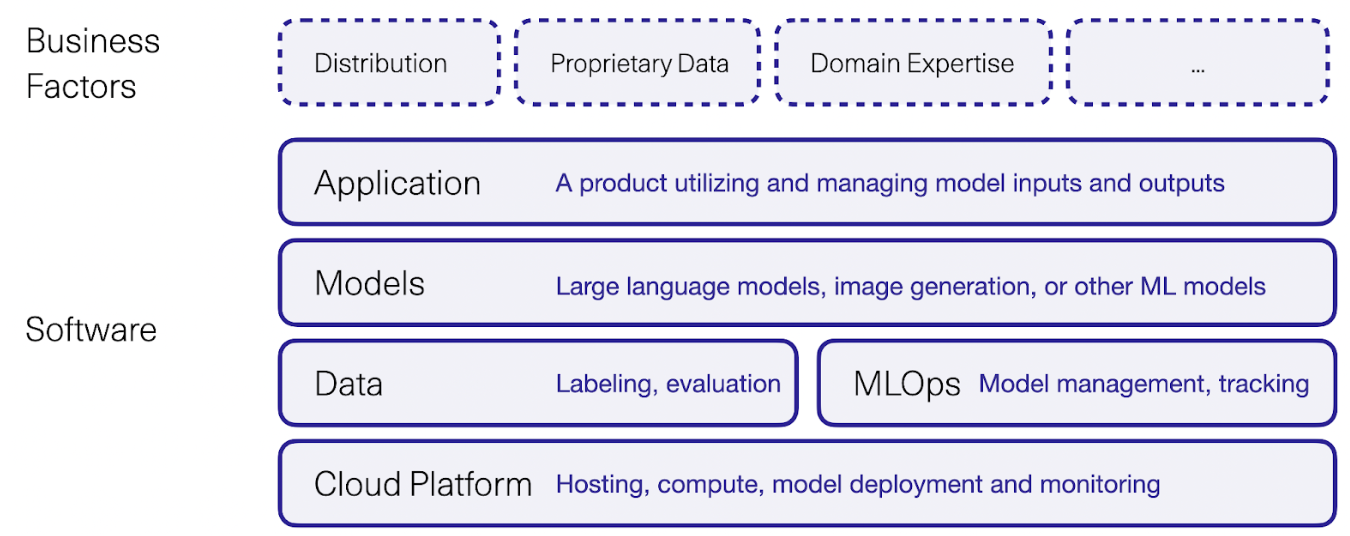 63
Source: Jay Alammar (2023), AI is Eating The World, https://txt.cohere.com/ai-is-eating-the-world/
Generative AI1. Pre-training Foundation (Pre-trained) Model2. Fine-turning Custom (Fine-tuned) Model
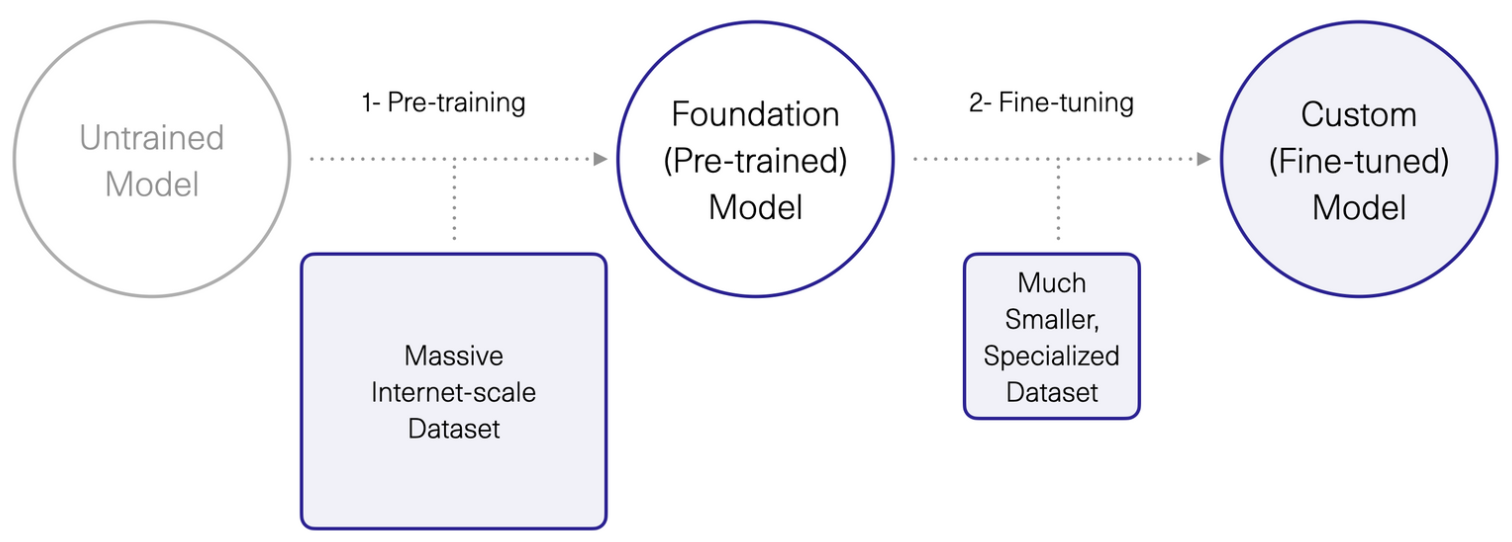 64
Source: Jay Alammar (2023), AI is Eating The World, https://txt.cohere.com/ai-is-eating-the-world/
Generative AI Fine-tune Custom Models using Proprietary Data
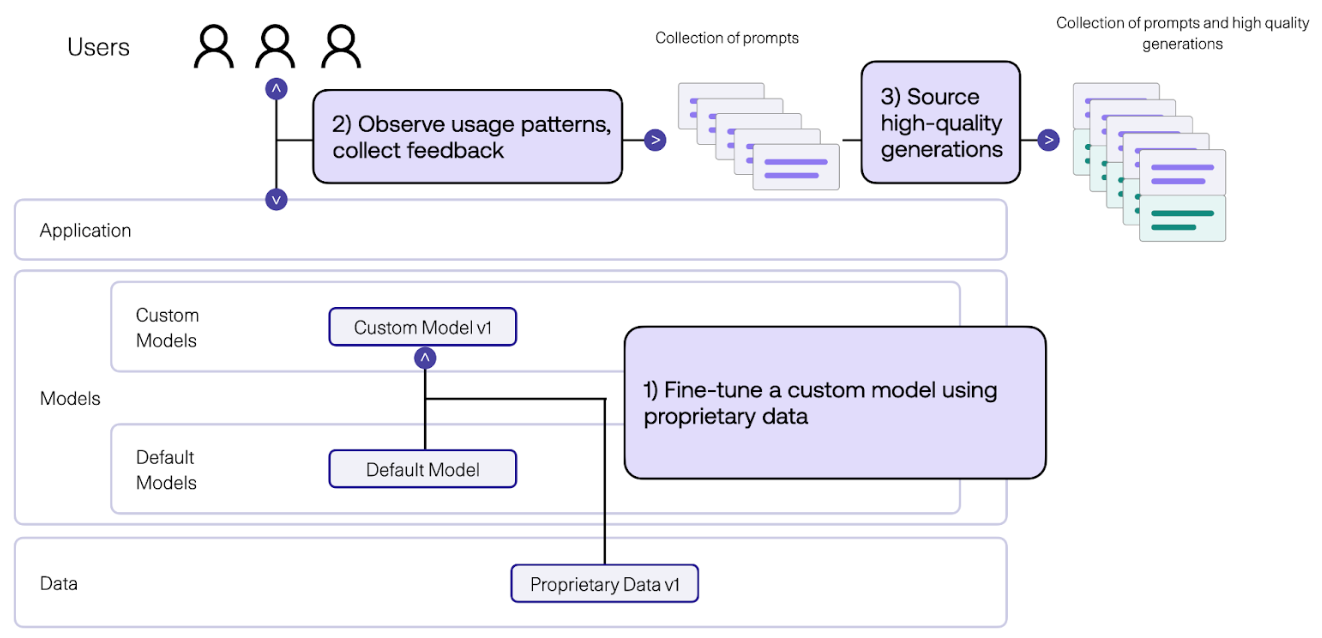 65
Source: Jay Alammar (2023), AI is Eating The World, https://txt.cohere.com/ai-is-eating-the-world/
Generative AI Fine-tune Custom Models using Proprietary Data
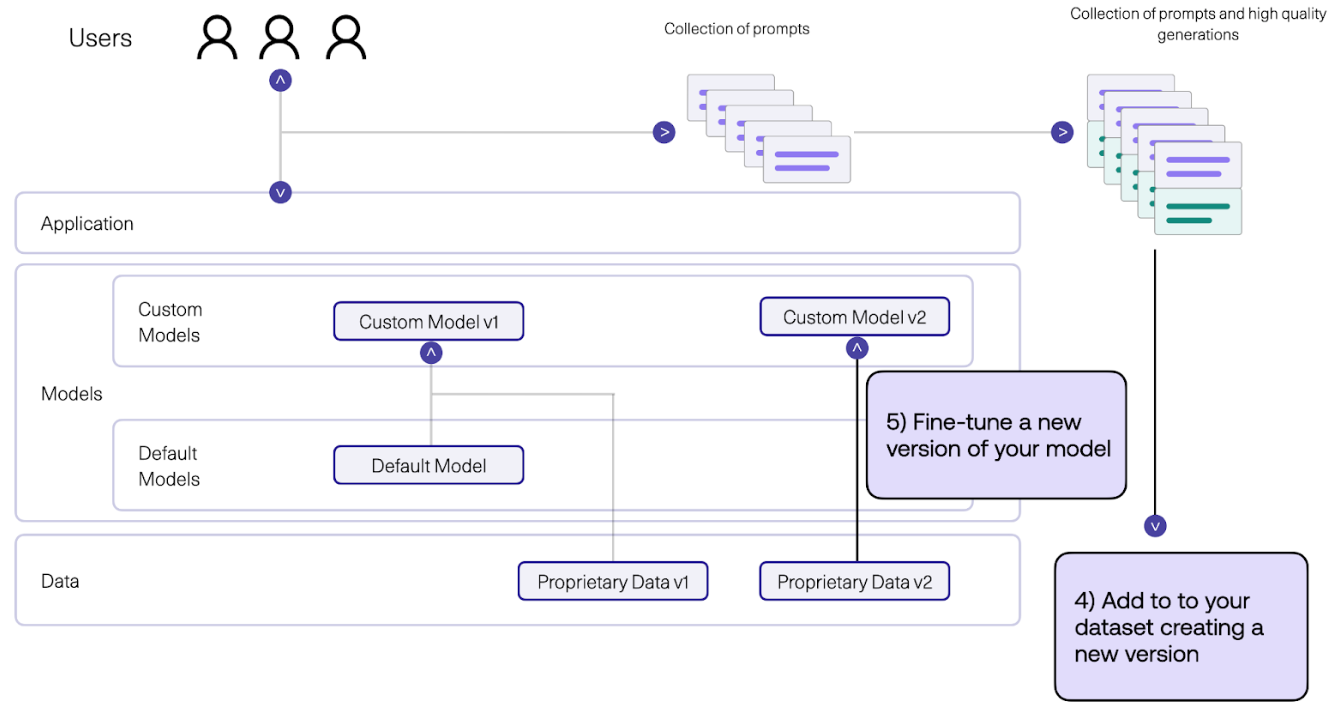 66
Source: Jay Alammar (2023), AI is Eating The World, https://txt.cohere.com/ai-is-eating-the-world/
Pipeline of Instruction Tuning LLMs.
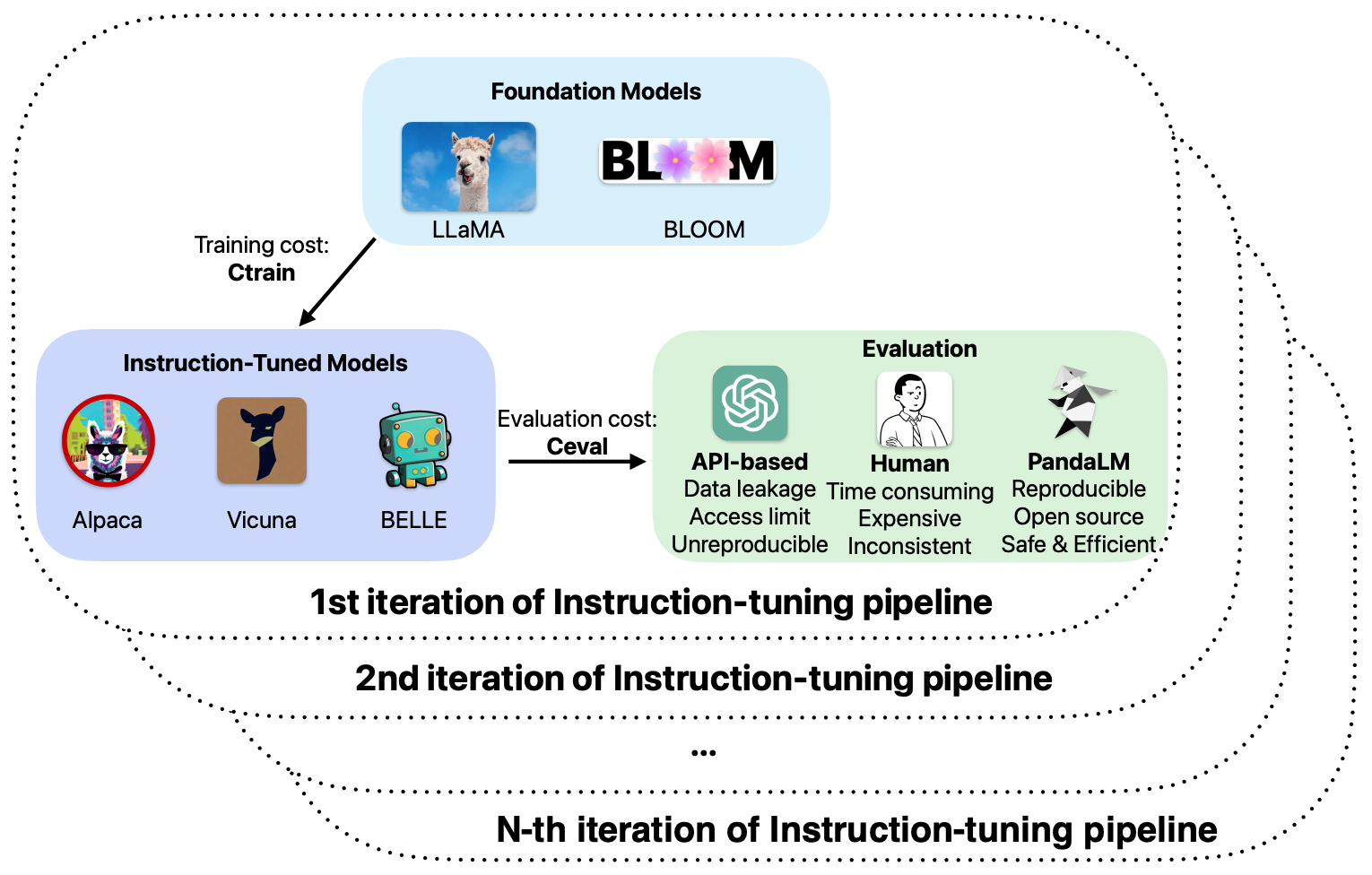 67
Source: Wang, Yidong, Zhuohao Yu, Zhengran Zeng, Linyi Yang, Cunxiang Wang, Hao Chen, Chaoya Jiang et al. "PandaLM: An Automatic Evaluation Benchmark for LLM Instruction Tuning Optimization." arXiv preprint arXiv:2306.05087 (2023).
QLoRA: Efficient Finetuning of Quantized LLMs
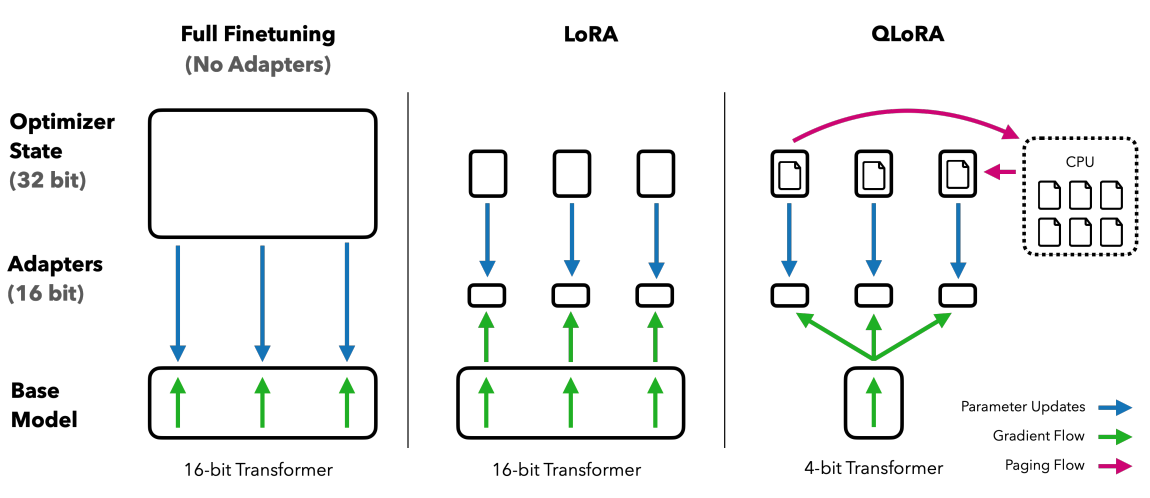 68
Source: Dettmers, Tim, Artidoro Pagnoni, Ari Holtzman, and Luke Zettlemoyer. "QLoRA: Efficient Finetuning of Quantized LLMs." arXiv preprint arXiv:2305.14314 (2023).
QLoRA: Efficient Finetuning of Quantized LLMs
QLoRA reduces the average memory requirements of finetuning a 65B parameter model from >780GB of GPU memory to <48GB
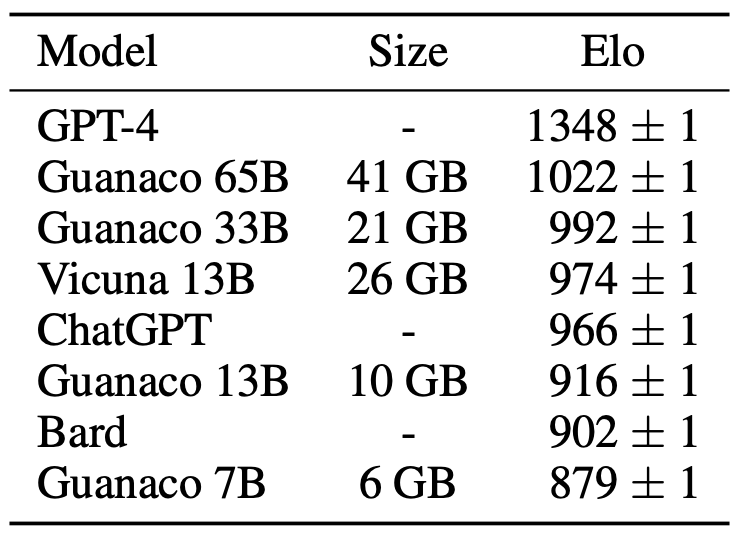 69
Source: Dettmers, Tim, Artidoro Pagnoni, Ari Holtzman, and Luke Zettlemoyer. "QLoRA: Efficient Finetuning of Quantized LLMs." arXiv preprint arXiv:2305.14314 (2023).
QLoRA: Efficient Finetuning of Quantized LLMs
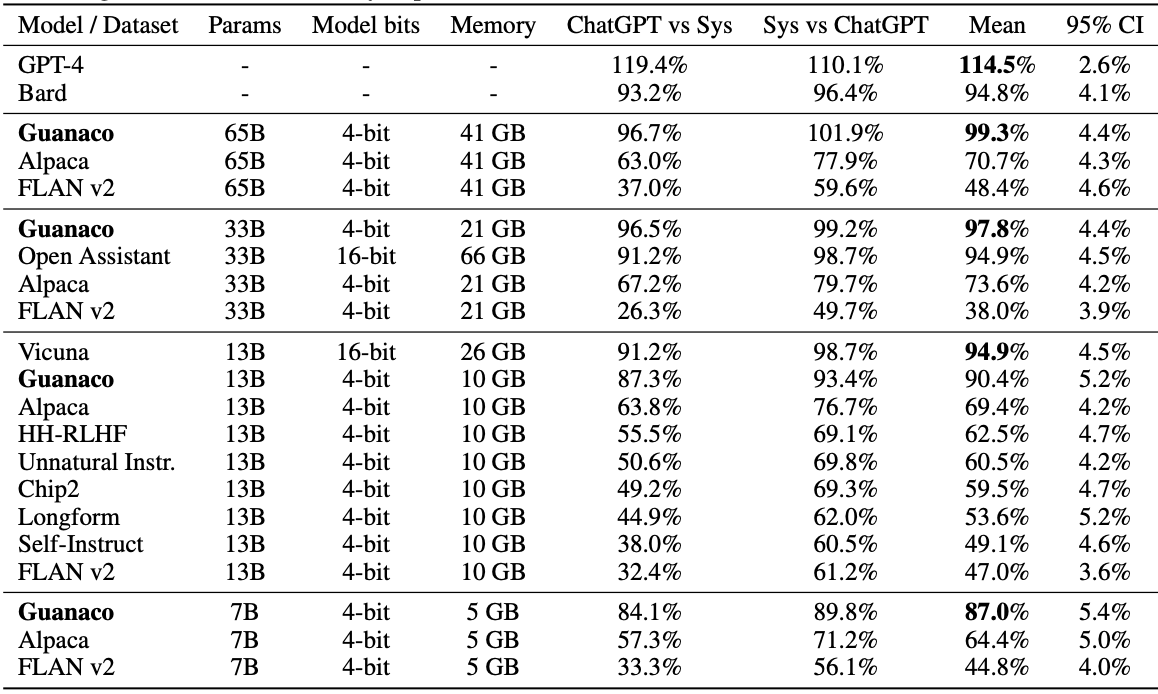 70
Source: Dettmers, Tim, Artidoro Pagnoni, Ari Holtzman, and Luke Zettlemoyer. "QLoRA: Efficient Finetuning of Quantized LLMs." arXiv preprint arXiv:2305.14314 (2023).
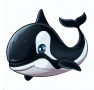 Orca: Progressive Learning from Complex Explanation Traces of GPT-4
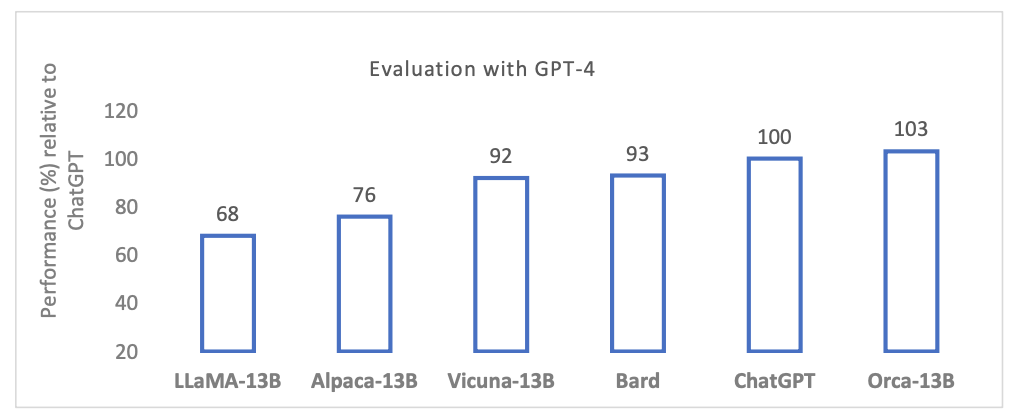 71
Source: Mukherjee, Subhabrata, Arindam Mitra, Ganesh Jawahar, Sahaj Agarwal, Hamid Palangi, and Ahmed Awadallah. "Orca: Progressive Learning from Complex Explanation Traces of GPT-4." arXiv preprint arXiv:2306.02707 (2023).
Orca-13B and ChatGPT for GRE and GMAT
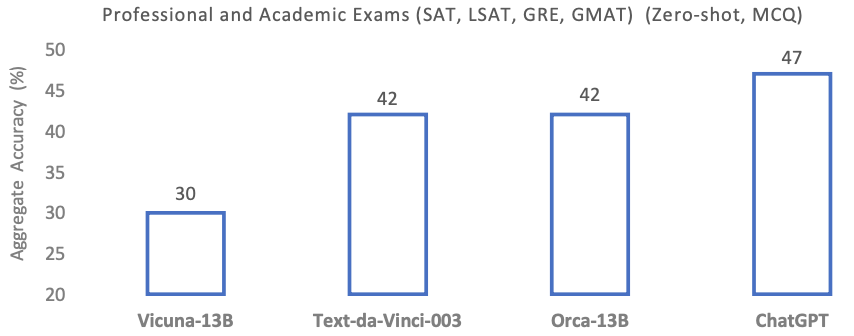 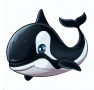 72
Source: Mukherjee, Subhabrata, Arindam Mitra, Ganesh Jawahar, Sahaj Agarwal, Hamid Palangi, and Ahmed Awadallah. "Orca: Progressive Learning from Complex Explanation Traces of GPT-4." arXiv preprint arXiv:2306.02707 (2023).
Generative AI
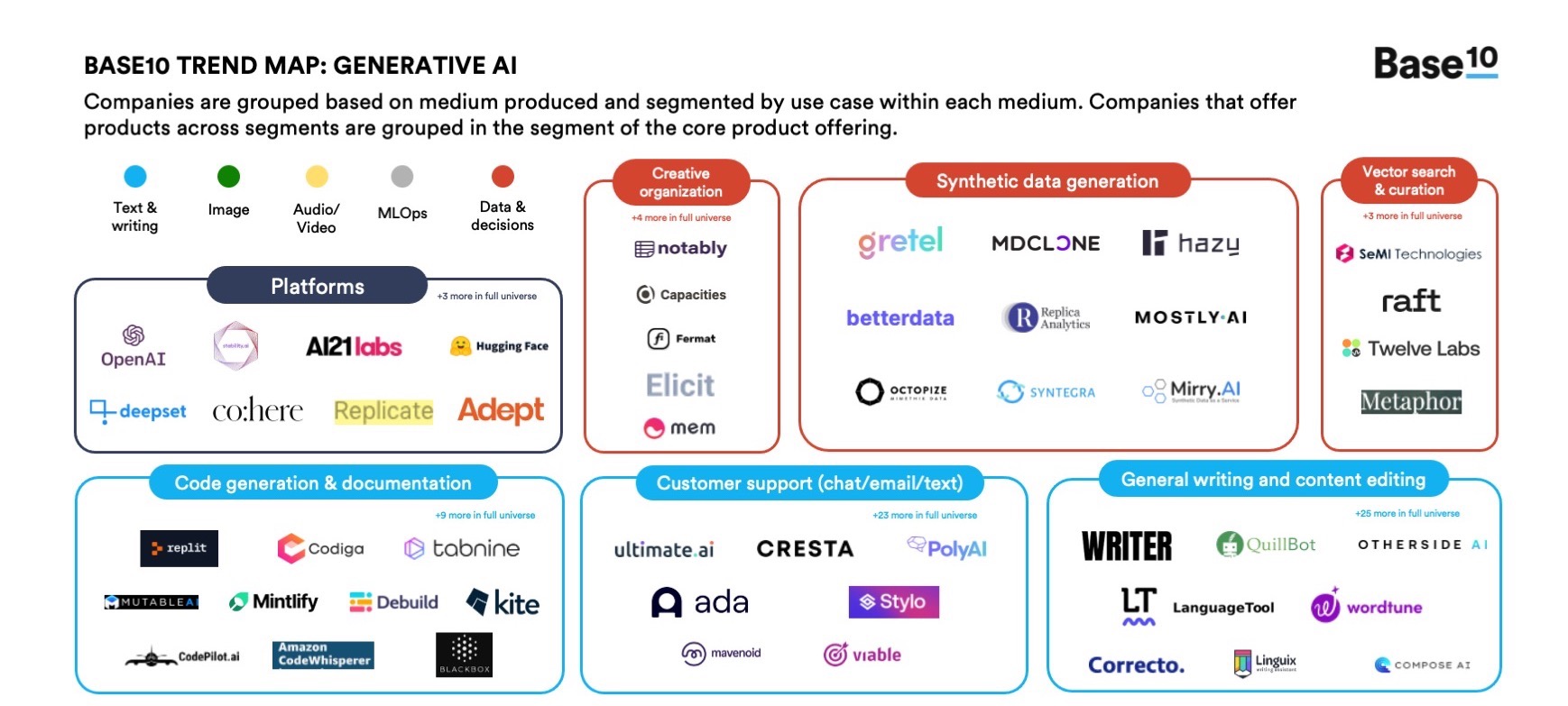 73
Source: https://base10.vc/post/generative-ai-mission-critical/
Generative AI
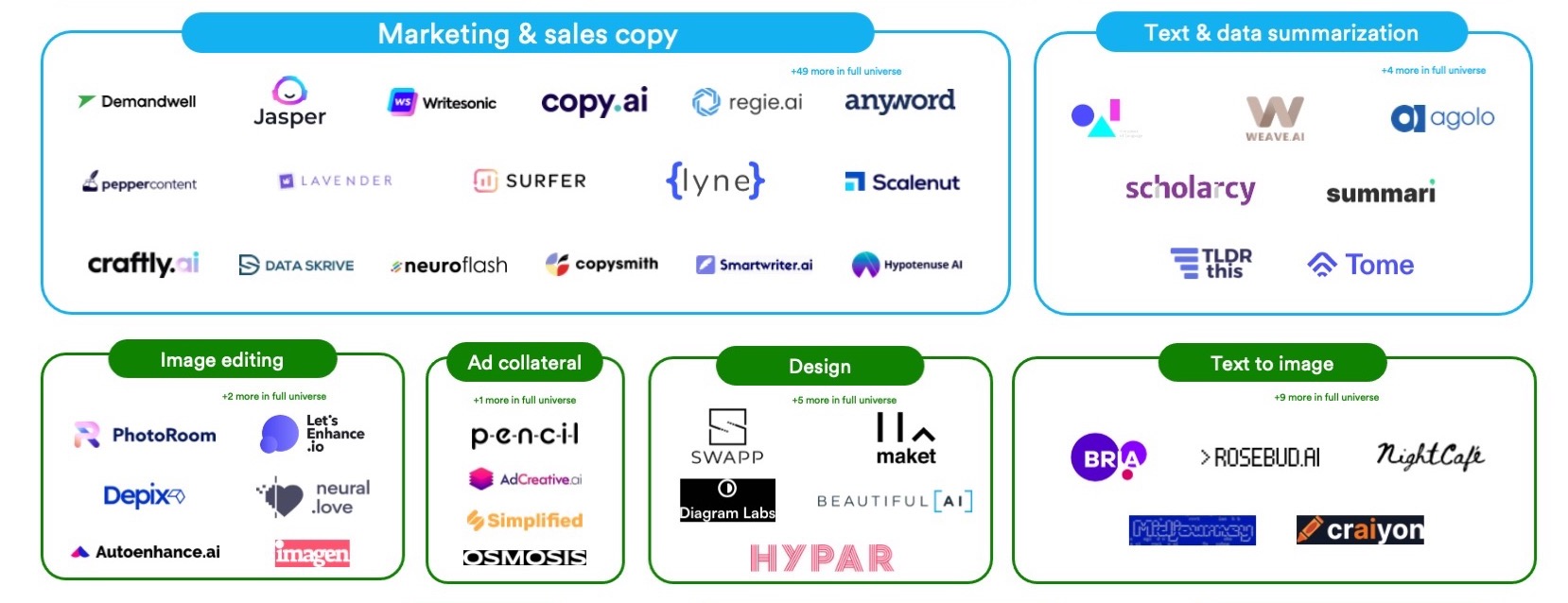 74
Source: https://base10.vc/post/generative-ai-mission-critical/
Generative AI
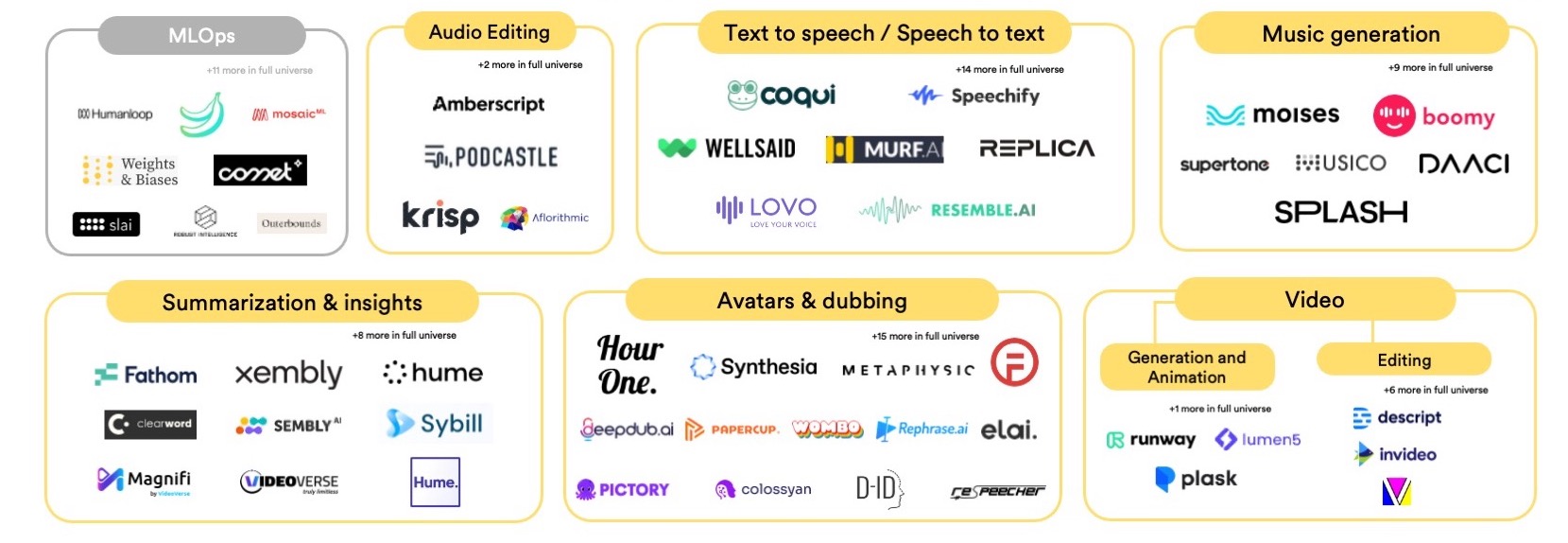 75
Source: https://base10.vc/post/generative-ai-mission-critical/
DALL·E 2Create original, realistic images and art from a text description. It can combine concepts, attributes, and styles.
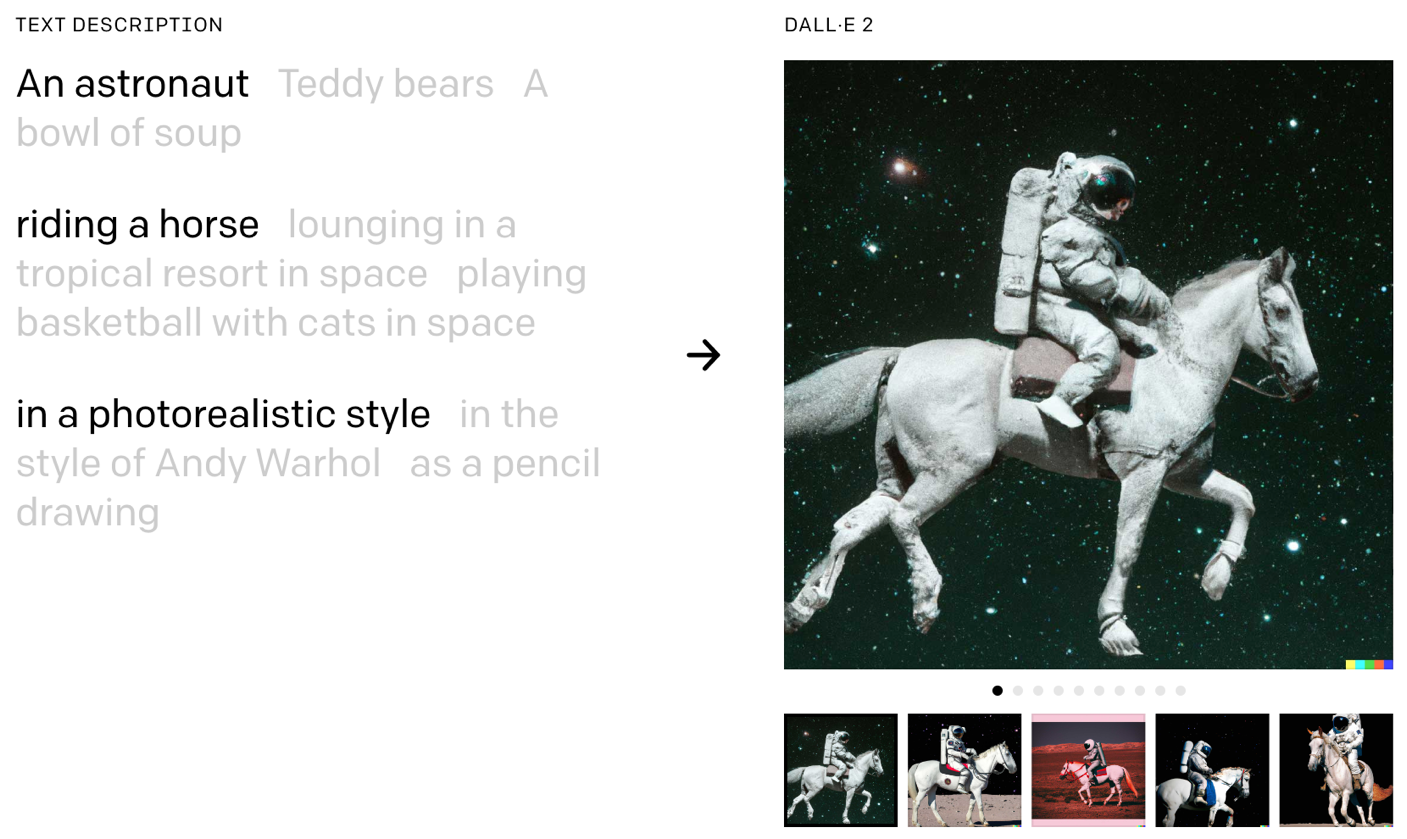 https://openai.com/dall-e-2/
76
The Model Structure of DALL-E-2
CLIP Pre-training
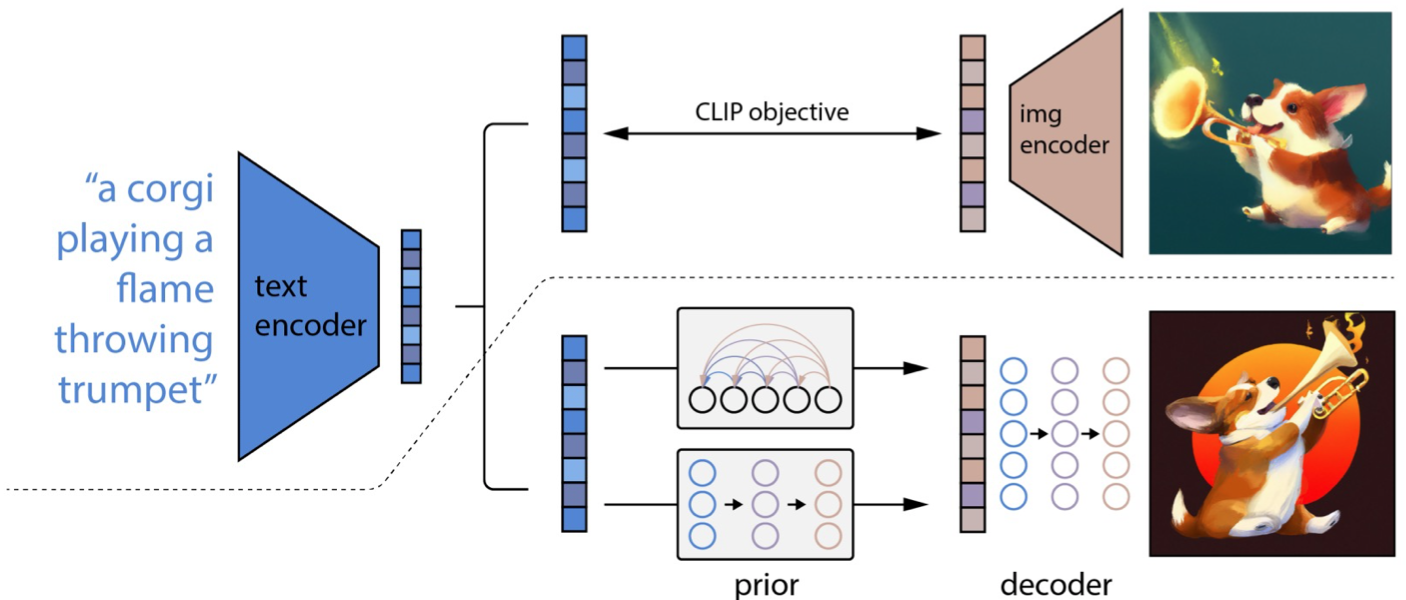 Image Generation
Source: Yihan Cao, Siyu Li, Yixin Liu, Zhiling Yan, Yutong Dai, Philip S. Yu, and Lichao Sun (2023). "A Comprehensive Survey of AI-Generated Content (AIGC): A History of Generative AI from GAN to ChatGPT." arXiv preprint arXiv:2303.04226.
77
Stable Diffusion
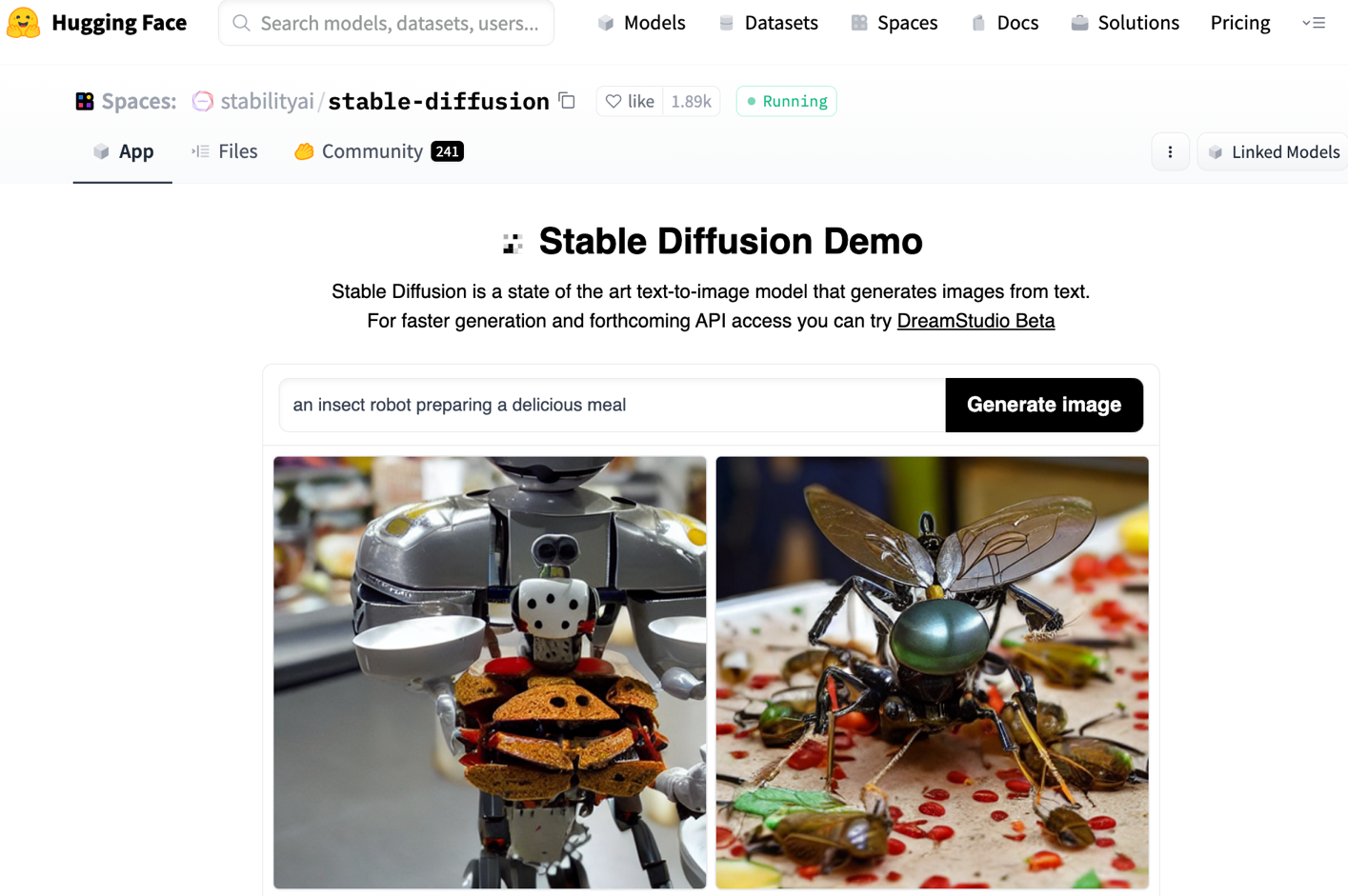 https://huggingface.co/spaces/stabilityai/stable-diffusion
78
Stable Diffusion Colab
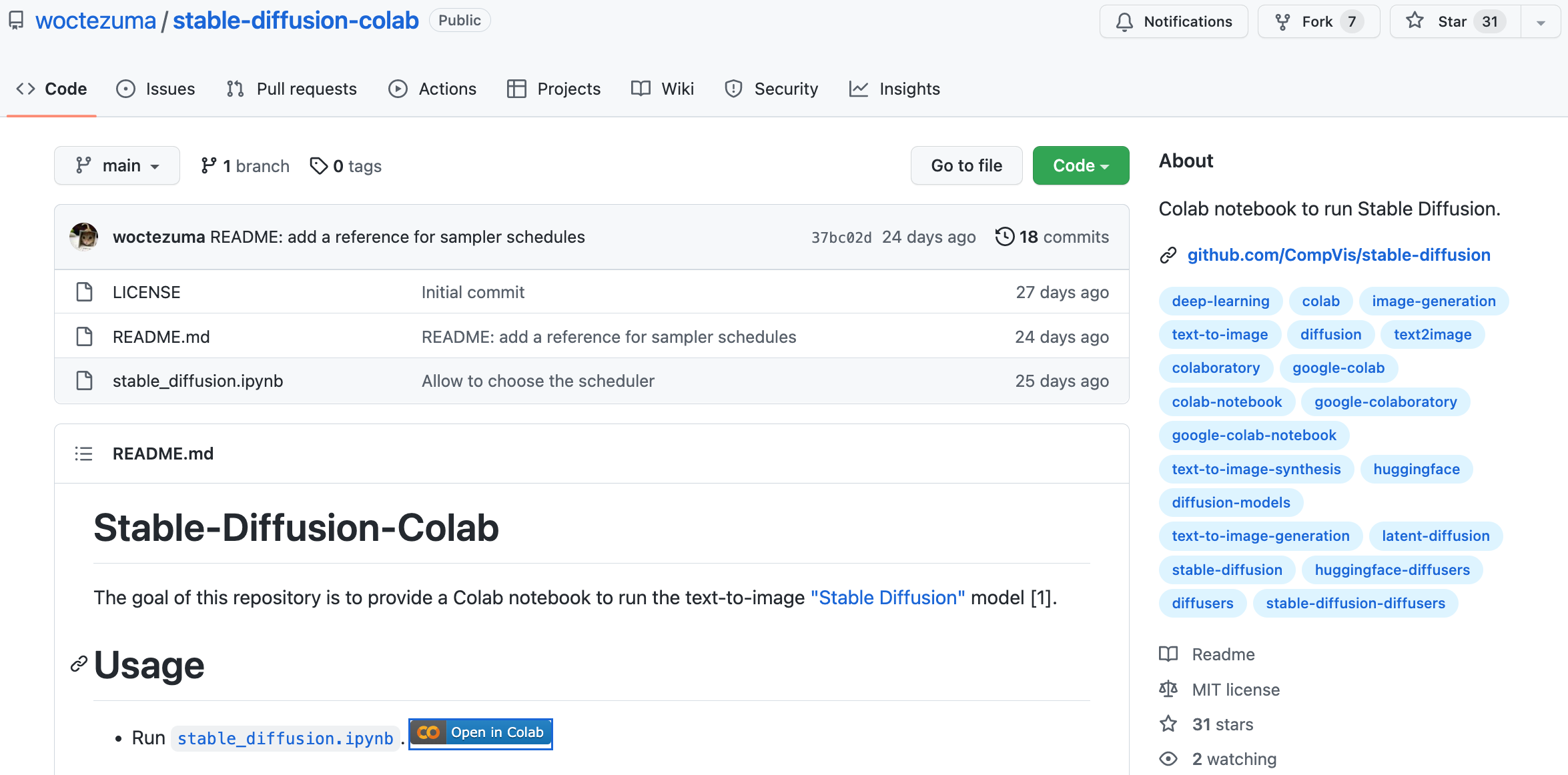 https://github.com/woctezuma/stable-diffusion-colab
79
Stable Diffusion Reimagine
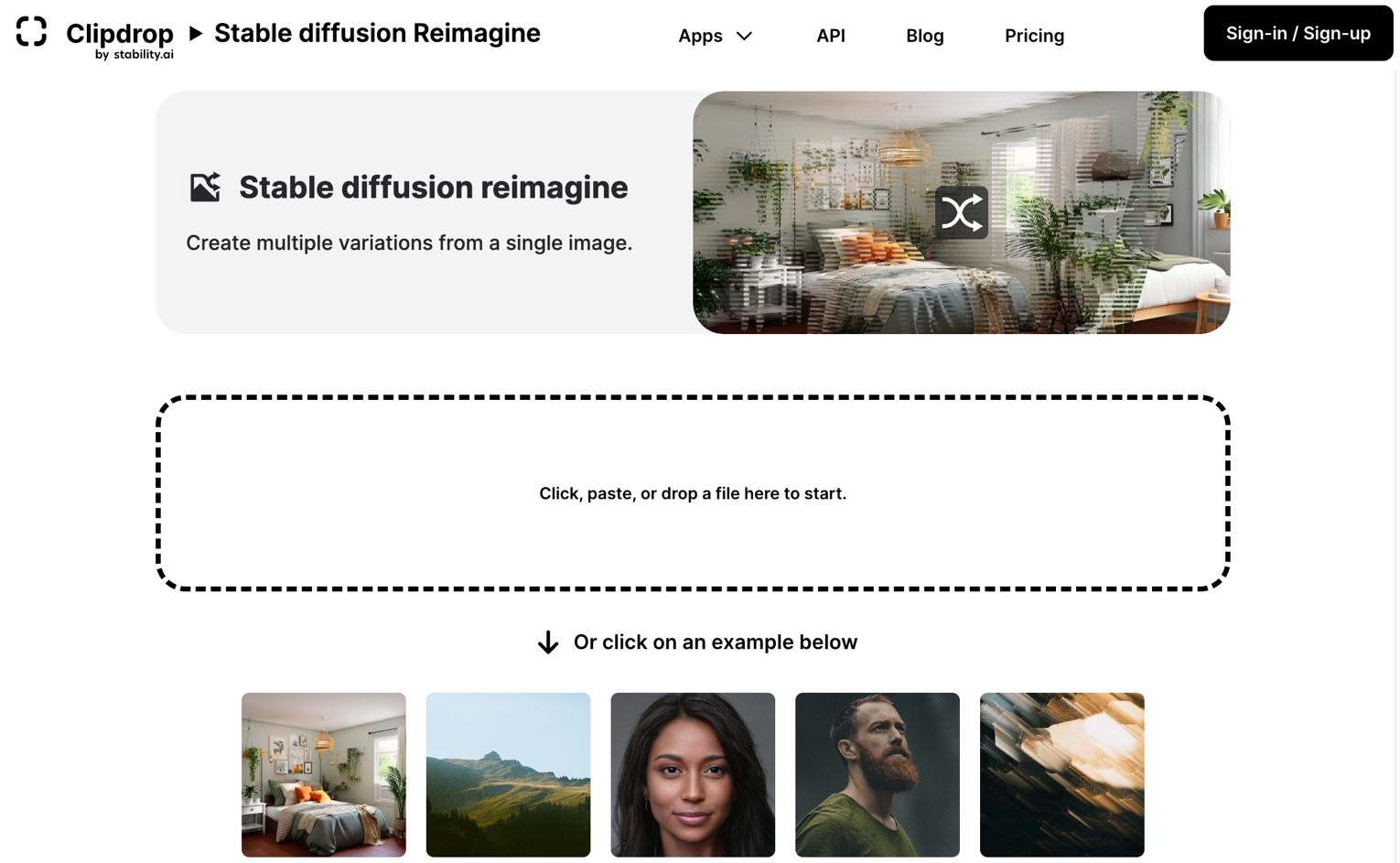 https://clipdrop.co/stable-diffusion-reimagine
80
Lexica Art: Search Stable Diffusion images and prompts
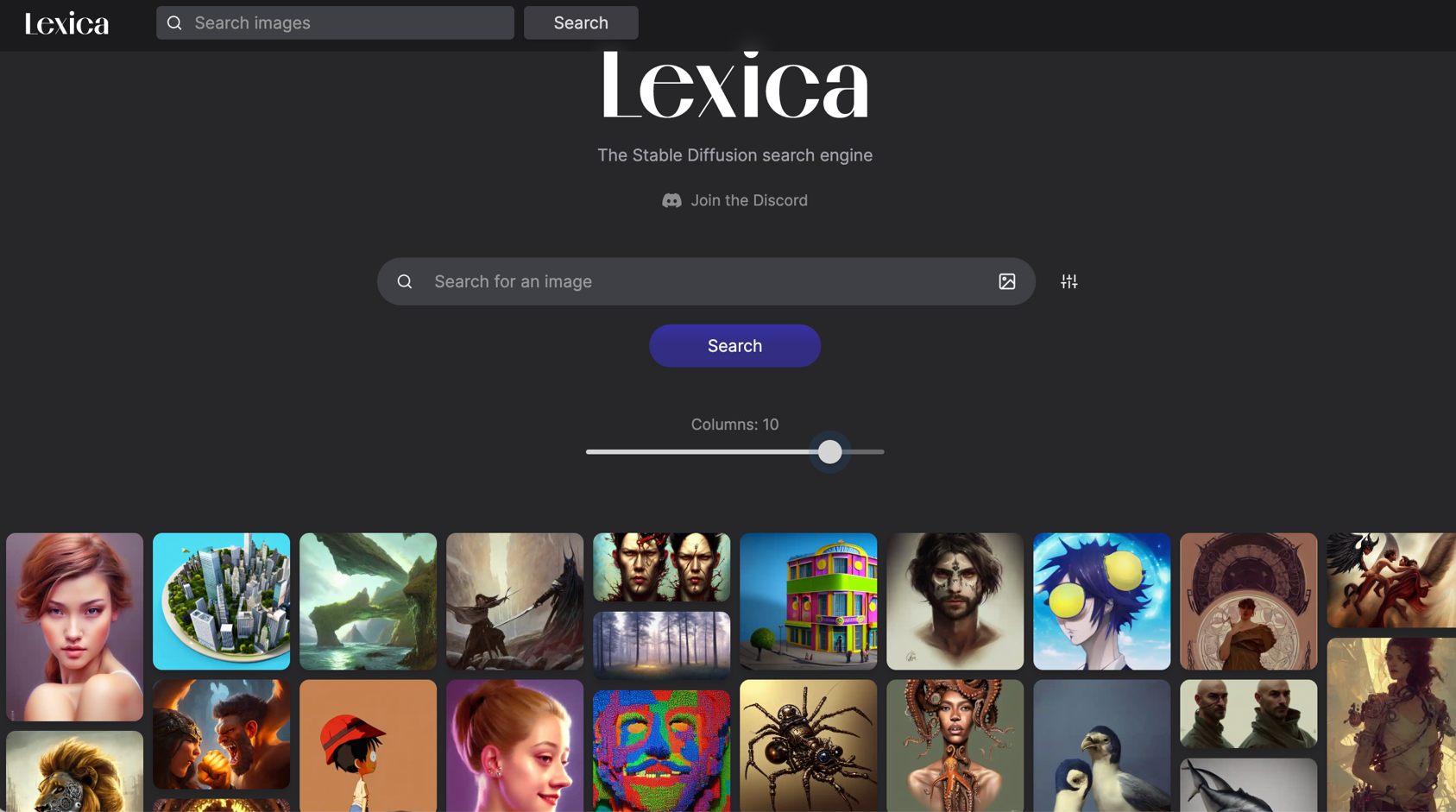 https://lexica.art/
81
Civitai: Stable Diffusion AI Art Models
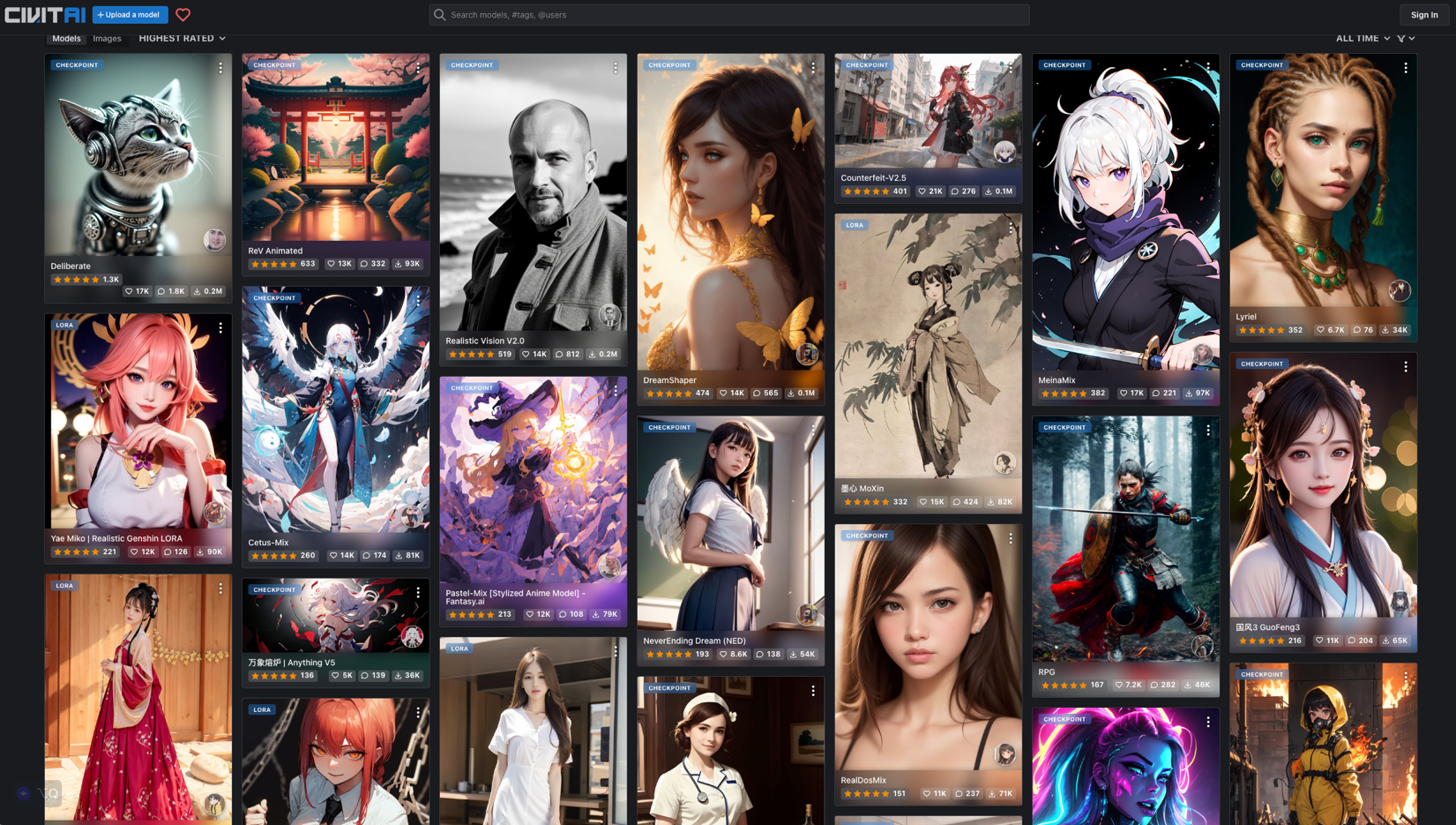 https://civitai.com/
82
NLG from a Multilingual, Multimodal and Multi-task perspective
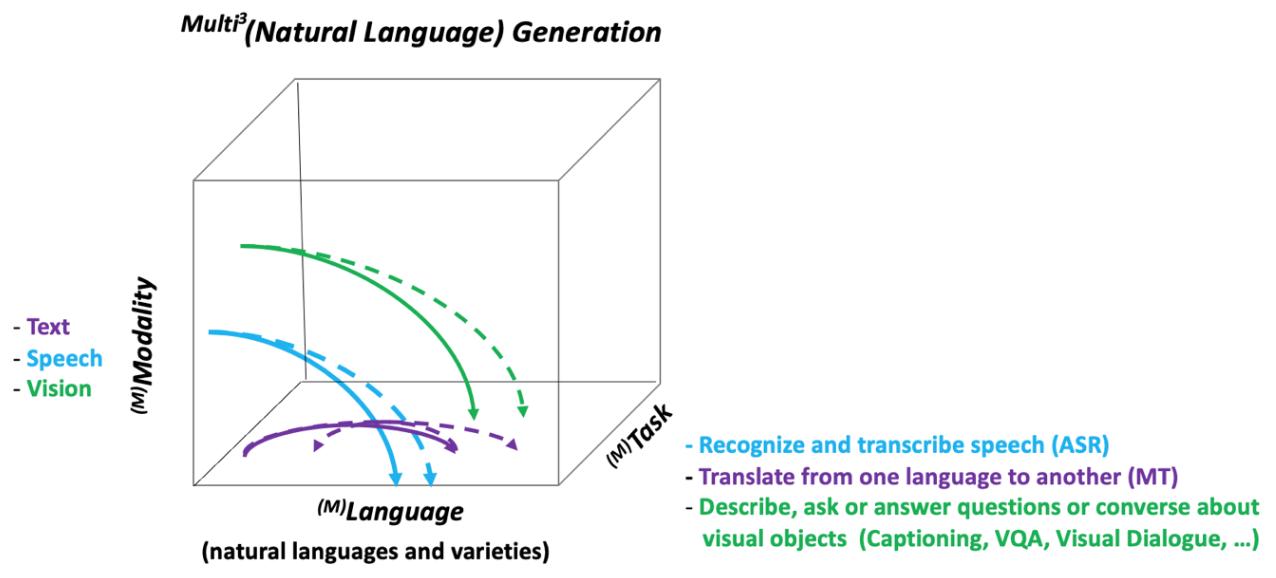 Source: Erdem, Erkut, Menekse Kuyu, Semih Yagcioglu, Anette Frank, Letitia Parcalabescu, Barbara Plank, Andrii Babii et al. "Neural Natural Language Generation: A Survey on Multilinguality, Multimodality, Controllability and Learning." Journal of Artificial Intelligence Research 73 (2022): 1131-1207.
83
Text-and-Video Dialog Generation Models with Hierarchical Attention
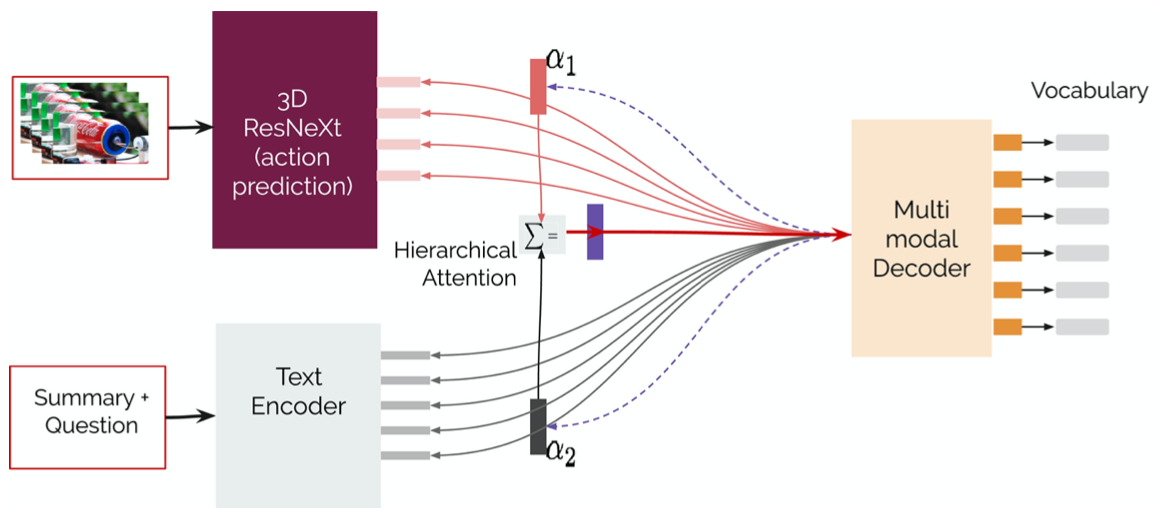 Source: Erdem, Erkut, Menekse Kuyu, Semih Yagcioglu, Anette Frank, Letitia Parcalabescu, Barbara Plank, Andrii Babii et al. "Neural Natural Language Generation: A Survey on Multilinguality, Multimodality, Controllability and Learning." Journal of Artificial Intelligence Research 73 (2022): 1131-1207.
84
Multimodal Few-Shot Learning with Frozen Language Models
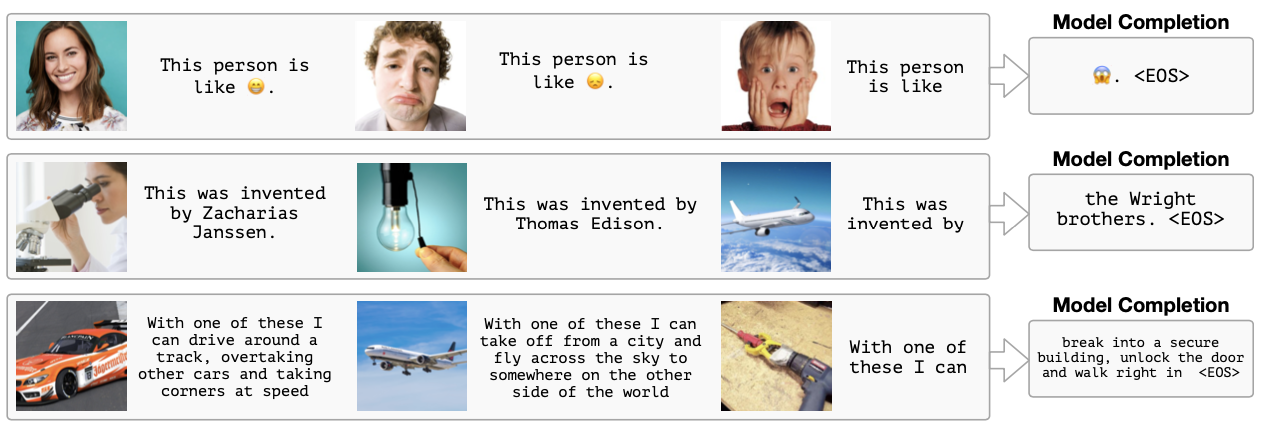 Curated samples with about five seeds required to get past well-known language model failure modes of either repeating text for the prompt or emitting text that does not pertain to the image. 
These samples demonstrate the ability to generate open-ended outputs that adapt to both images and text, and to make use of facts that it has learned during language-only pre-training.
Source: Maria Tsimpoukelli, Jacob L. Menick, Serkan Cabi, S. M. Eslami, Oriol Vinyals, and Felix Hill (2021). "Multimodal few-shot learning with frozen language models." Advances in Neural Information Processing Systems 34 (2021): 200-212.
85
Multimodal Pipeline that includes three different modalities (Image, Text. Audio)
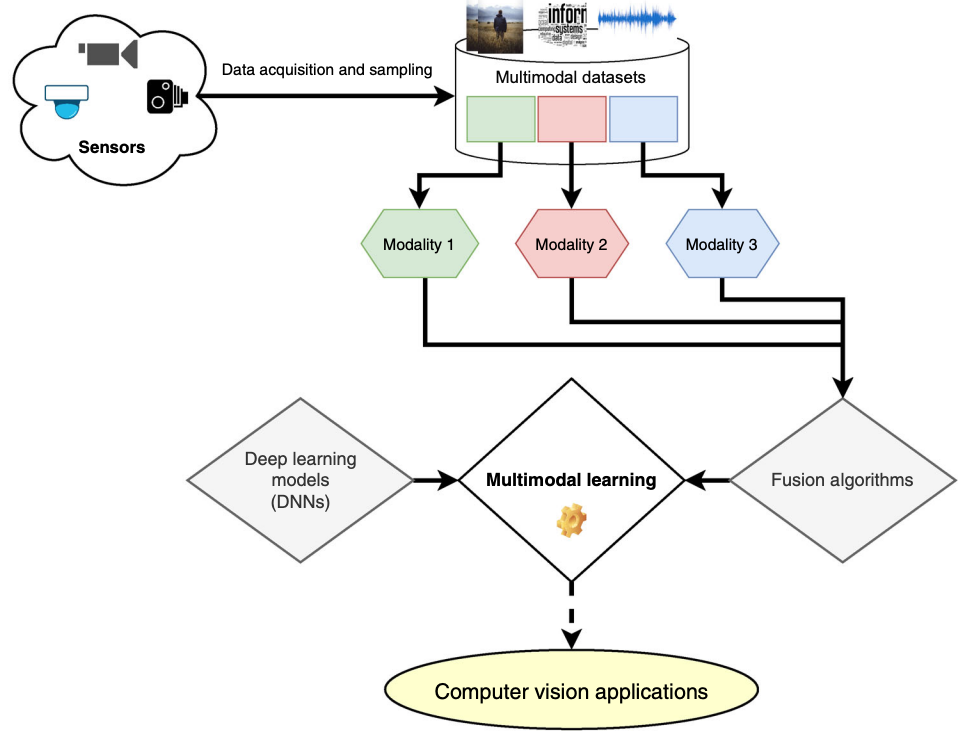 Source: Bayoudh, Khaled, Raja Knani, Fayçal Hamdaoui, and Abdellatif Mtibaa (2022)."A survey on deep multimodal learning for computer vision: advances, trends, applications, and datasets." The Visual Computer 38, no. 8: 2939-2970.
86
Video and Audio Multimodal Fusion
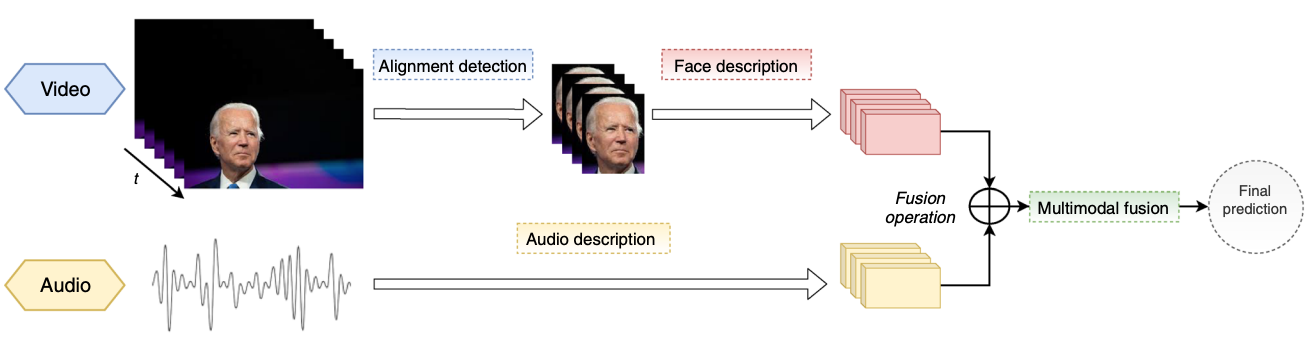 Source: Bayoudh, Khaled, Raja Knani, Fayçal Hamdaoui, and Abdellatif Mtibaa (2022)."A survey on deep multimodal learning for computer vision: advances, trends, applications, and datasets." The Visual Computer 38, no. 8: 2939-2970.
87
Visual and Textual Representation
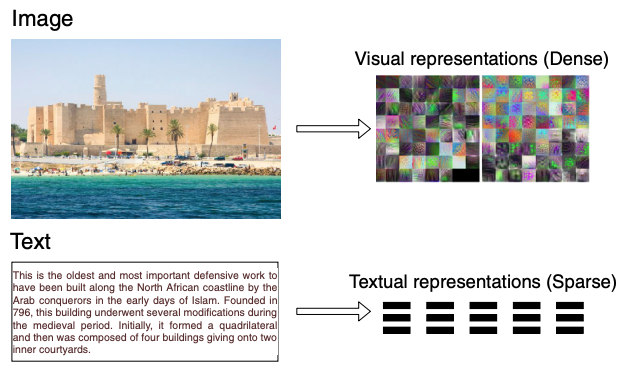 Source: Bayoudh, Khaled, Raja Knani, Fayçal Hamdaoui, and Abdellatif Mtibaa (2022)."A survey on deep multimodal learning for computer vision: advances, trends, applications, and datasets." The Visual Computer 38, no. 8: 2939-2970.
88
Hybrid Multimodal Data Fusion
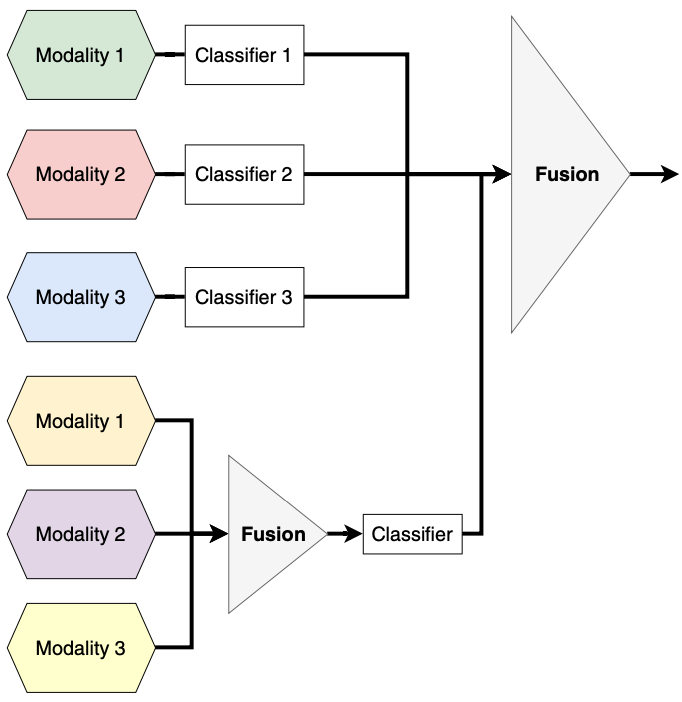 Text

Audio

Image
Text

Speech

Video
Source: Bayoudh, Khaled, Raja Knani, Fayçal Hamdaoui, and Abdellatif Mtibaa (2022)."A survey on deep multimodal learning for computer vision: advances, trends, applications, and datasets." The Visual Computer 38, no. 8: 2939-2970.
89
Multimodal Transfer Learning
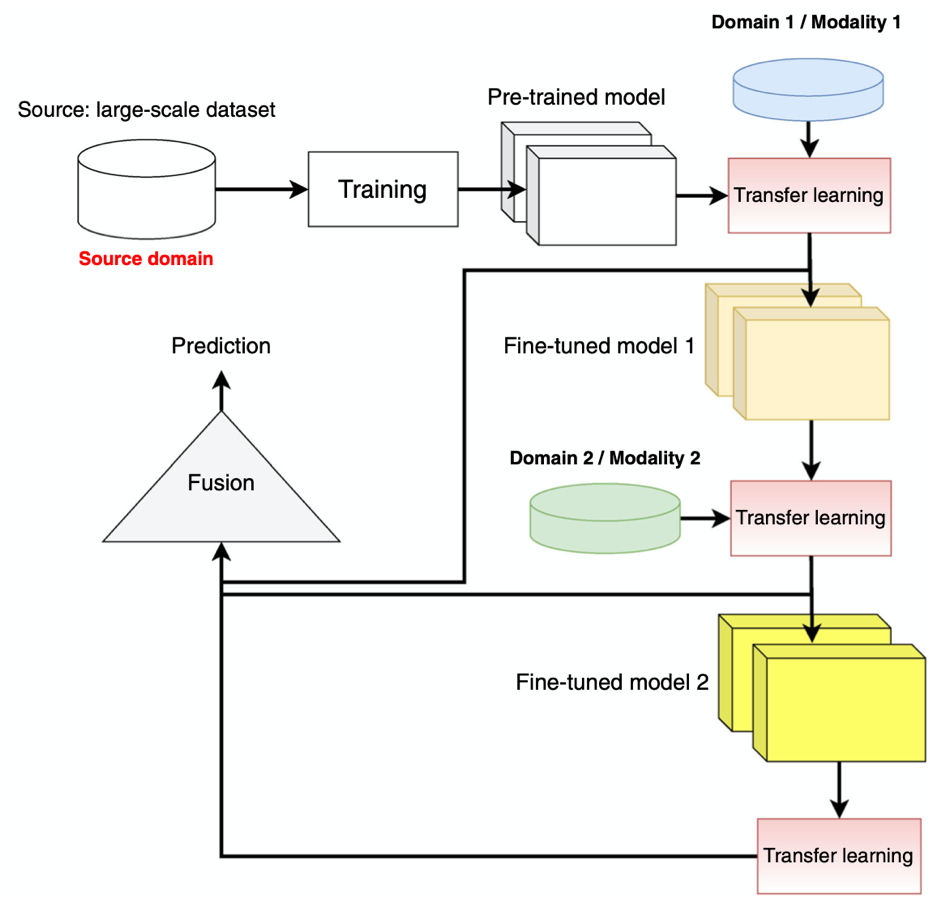 Source: Bayoudh, Khaled, Raja Knani, Fayçal Hamdaoui, and Abdellatif Mtibaa (2022)."A survey on deep multimodal learning for computer vision: advances, trends, applications, and datasets." The Visual Computer 38, no. 8: 2939-2970.
90
CLIP: Learning Transferable Visual Models From Natural Language Supervision
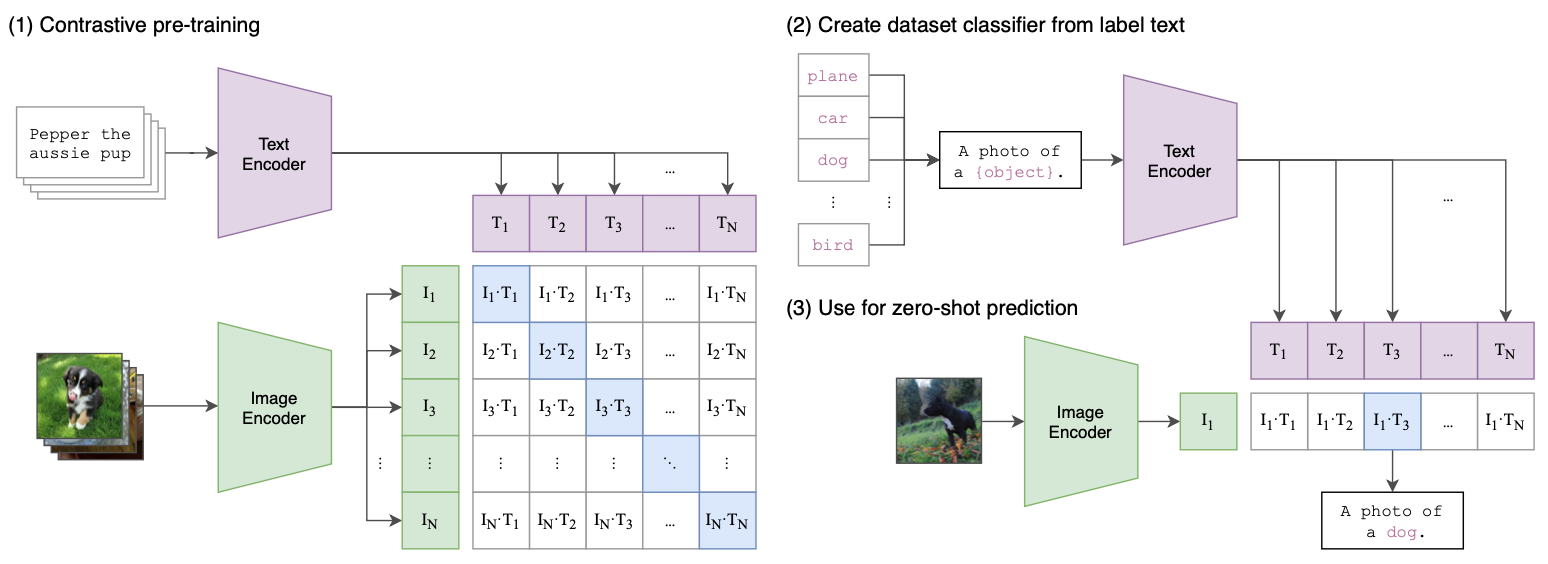 Source: Radford, Alec, Jong Wook Kim, Chris Hallacy, Aditya Ramesh, Gabriel Goh, Sandhini Agarwal, Girish Sastry et al. (2021) "Learning transferable visual models from natural language supervision." In International Conference on Machine Learning, pp. 8748-8763. PMLR.
91
ViLT: Vision-and-Language Transformer Without Convolution or Region Supervision
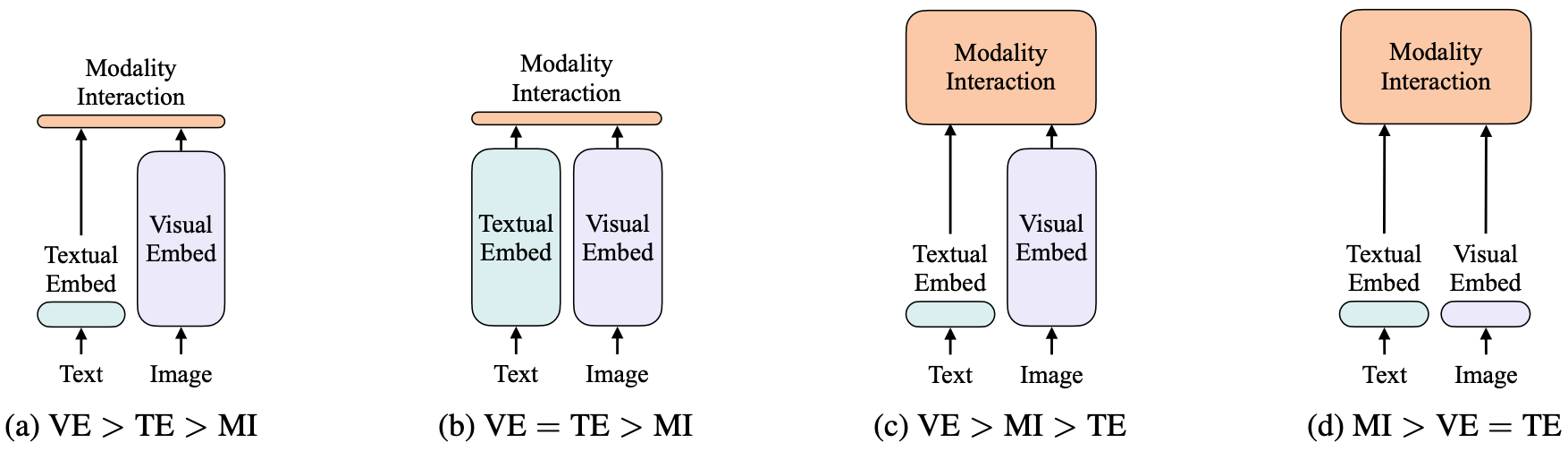 Source: Kim, Wonjae, Bokyung Son, and Ildoo Kim (2021). "Vilt: Vision-and-language transformer without convolution or region supervision." In International Conference on Machine Learning, pp. 5583-5594. PMLR.
92
wav2vec 2.0: A framework for self-supervised learning of speech representations
Source: Baevski, Alexei, Yuhao Zhou, Abdelrahman Mohamed, and Michael Auli. "wav2vec 2.0: A framework for self-supervised learning of speech representations." Advances in Neural Information Processing Systems 33 (2020): 12449-12460.
93
Whisper: Robust Speech Recognition via Large-Scale Weak Supervision
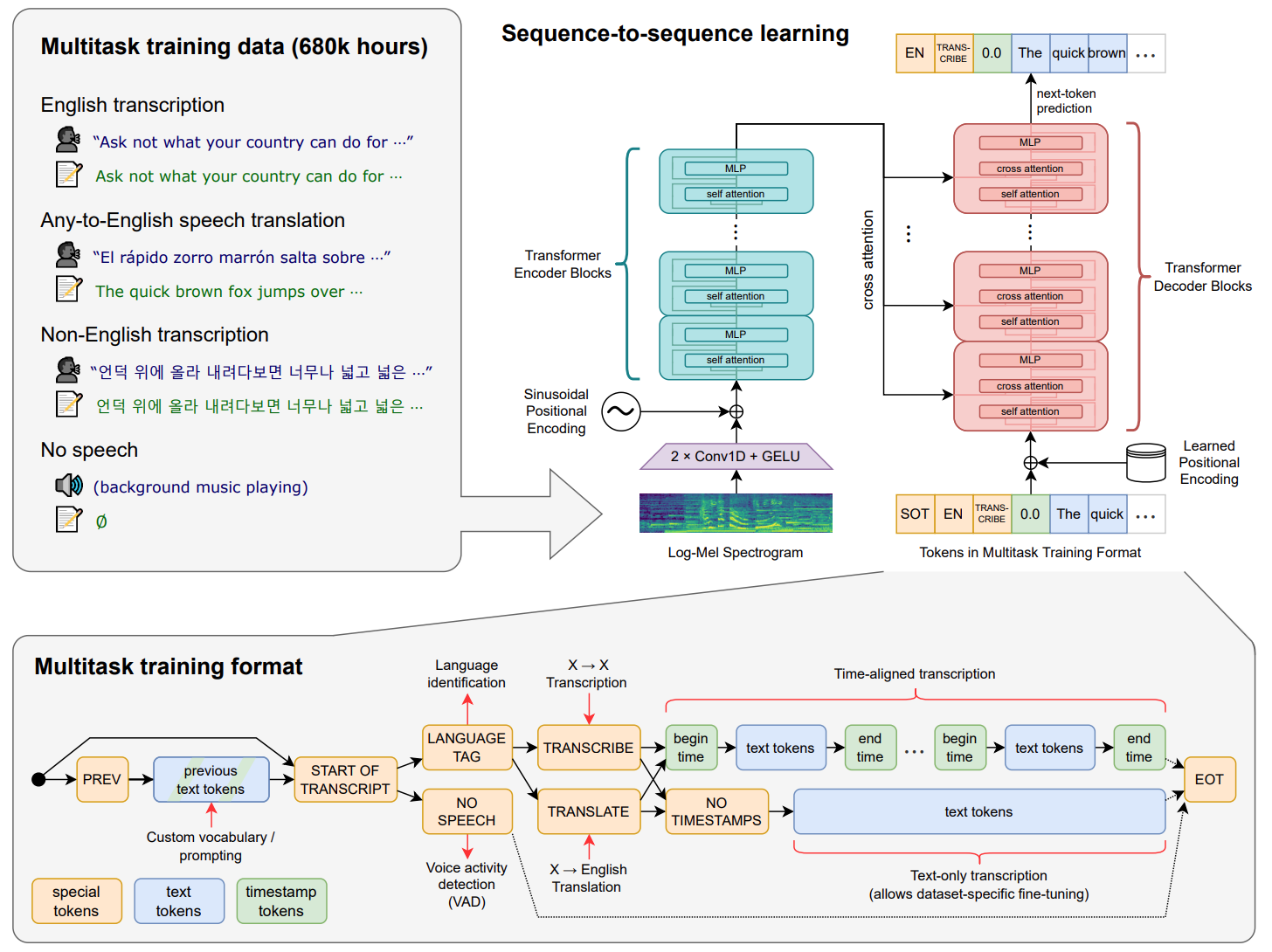 94
Source: Radford, Alec, Jong Wook Kim, Tao Xu, Greg Brockman, Christine McLeavey, and Ilya Sutskever. Robust speech recognition via large-scale weak supervision. Tech. Rep., Technical report, OpenAI, 2022.
Microsoft Azure Text to Speech (TTS)
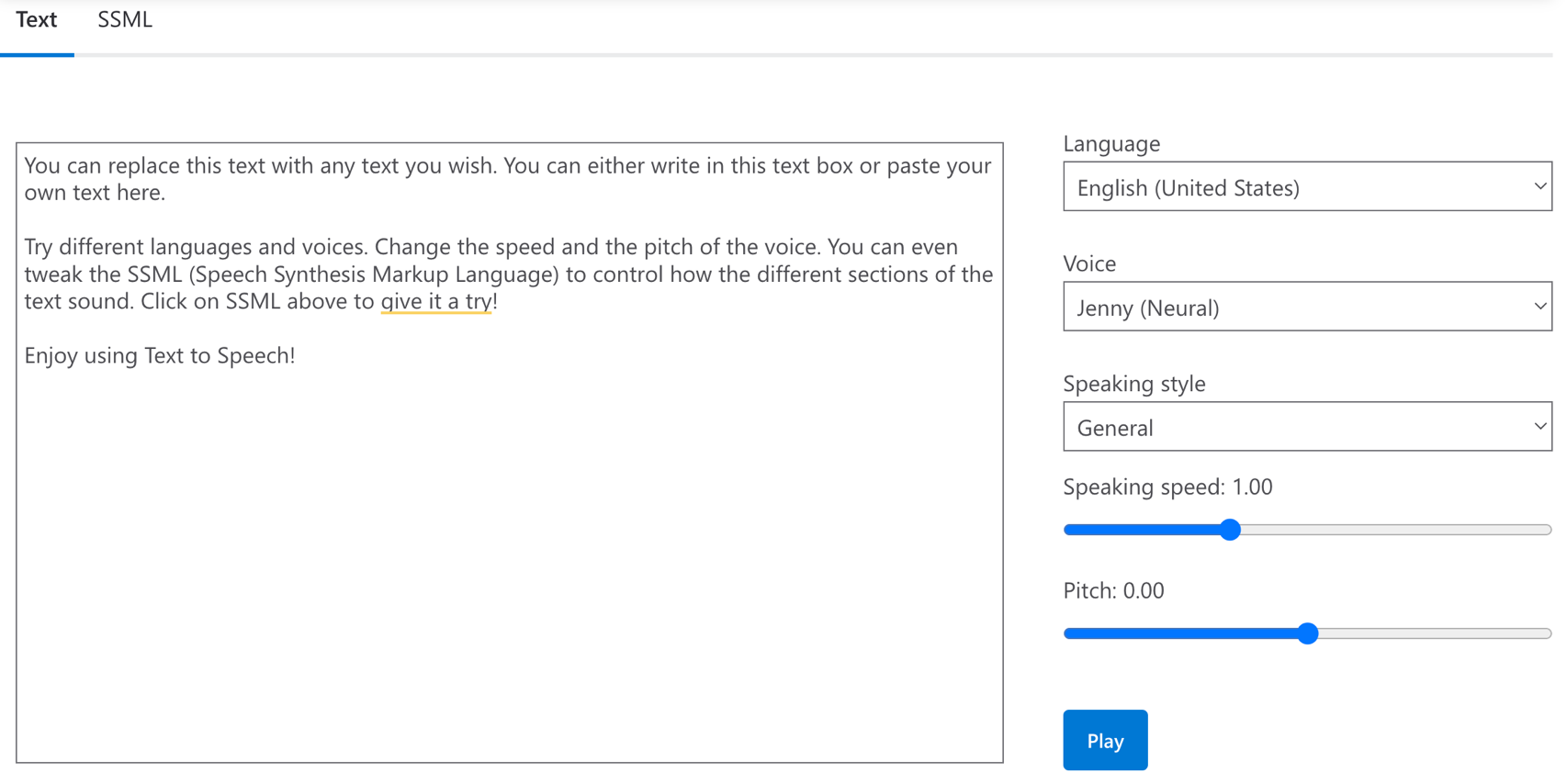 Source: https://azure.microsoft.com/en-gb/products/cognitive-services/text-to-speech/
95
Hugging Face
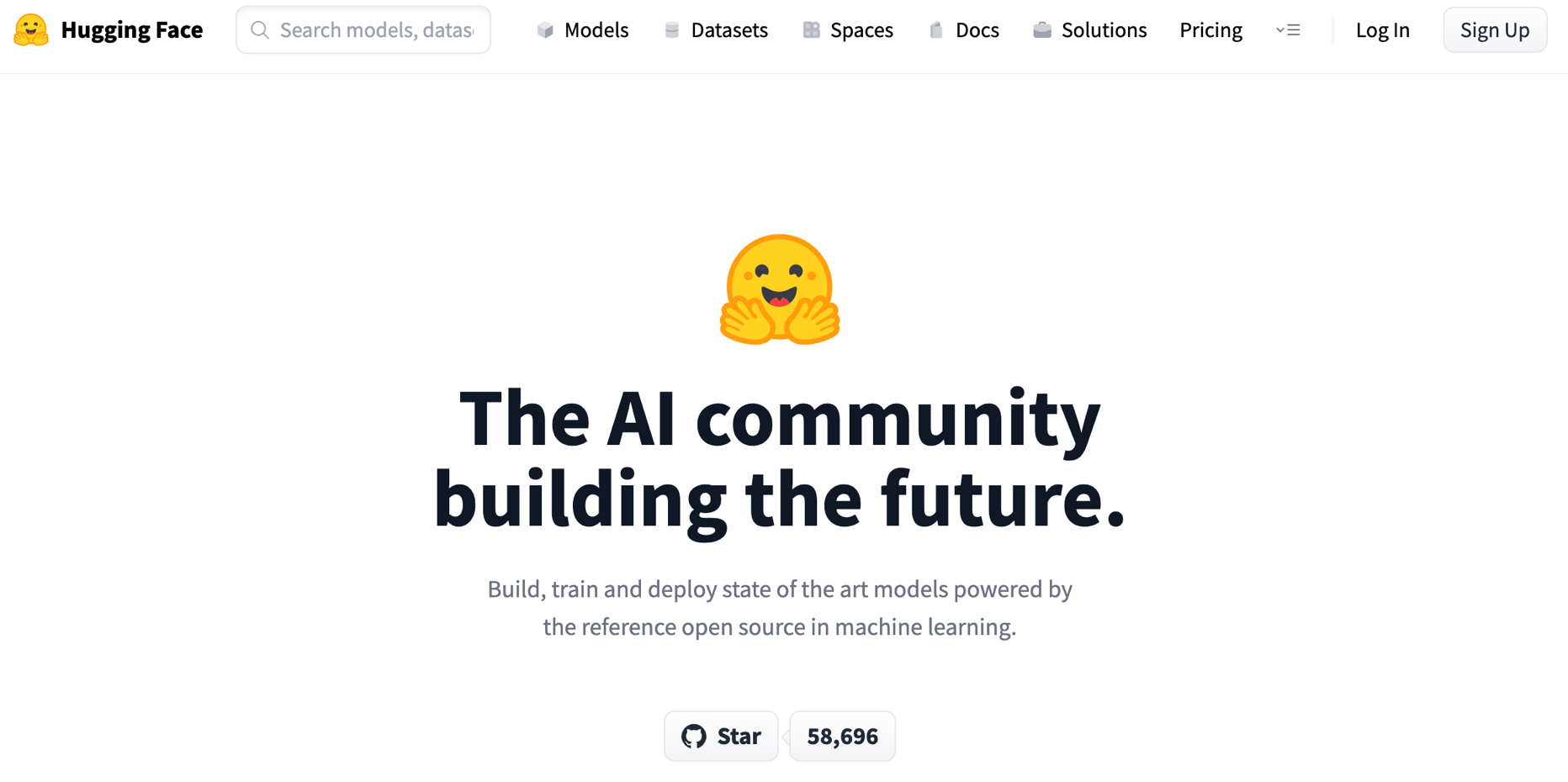 https://huggingface.co/
96
BLOOMBigScience Large Open-science Open-access Multilingual Language Model
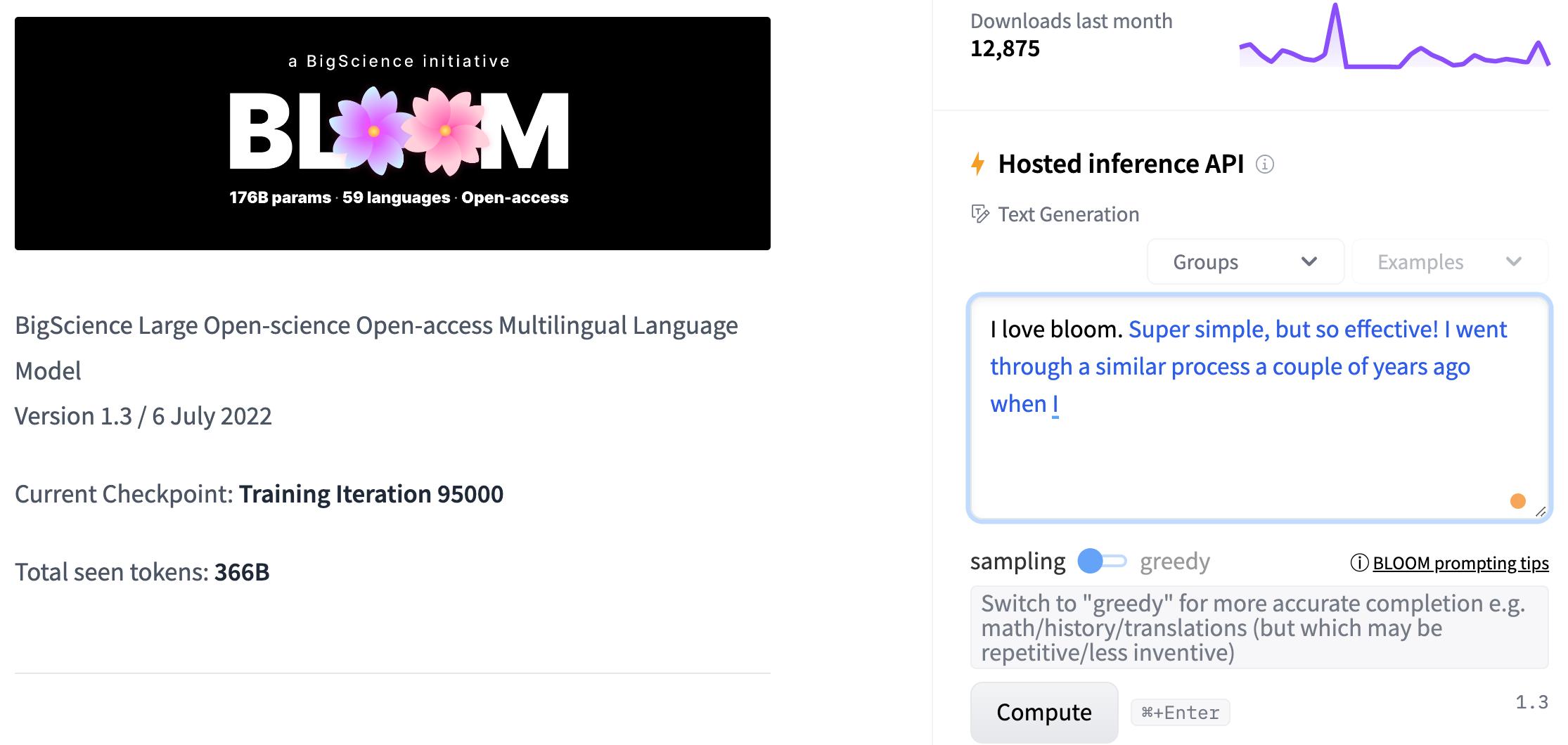 Source: https://huggingface.co/bigscience/bloom
97
OpenAI Whisper
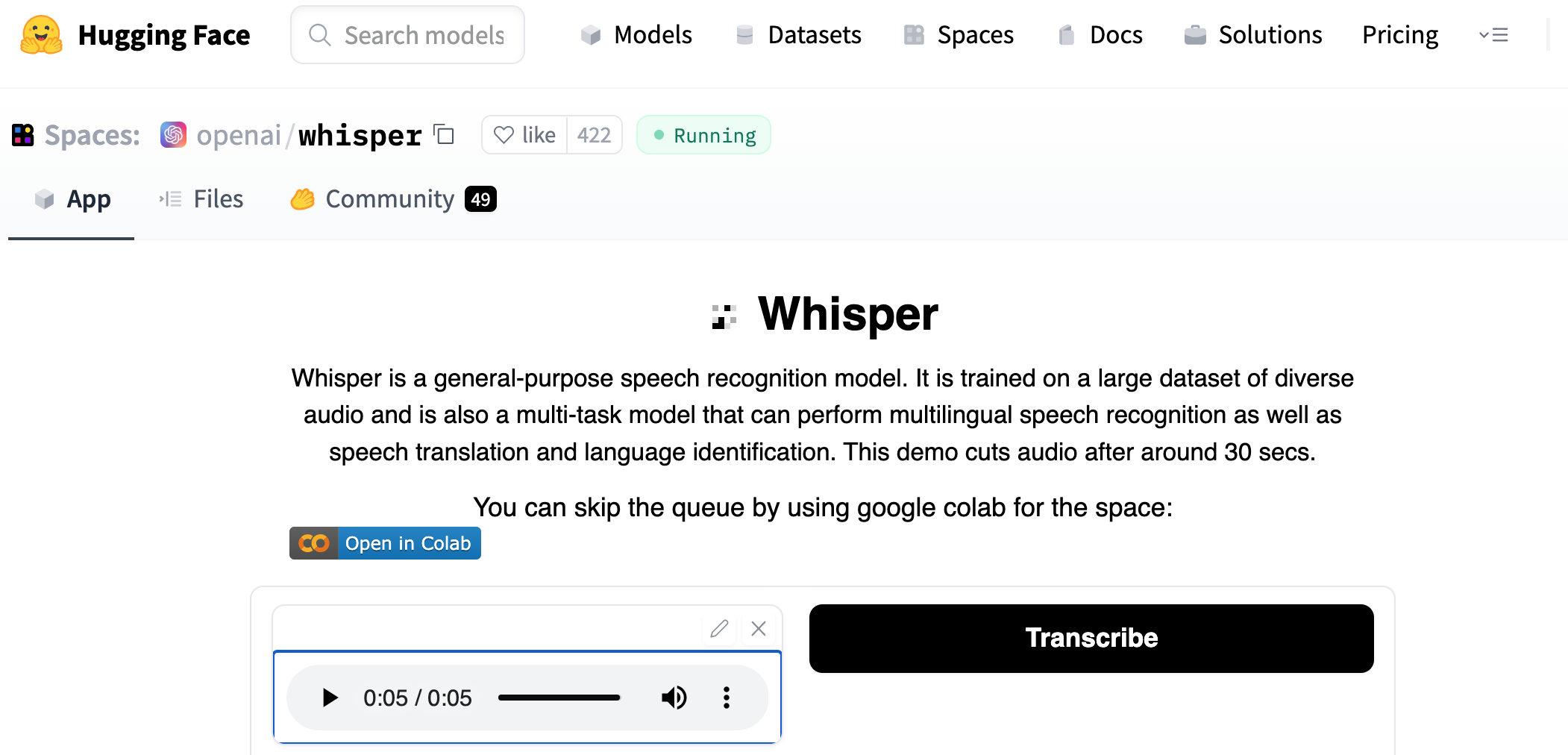 Source: https://huggingface.co/spaces/openai/whisper
98
Generative AIResearch Areas, Applications and Companies
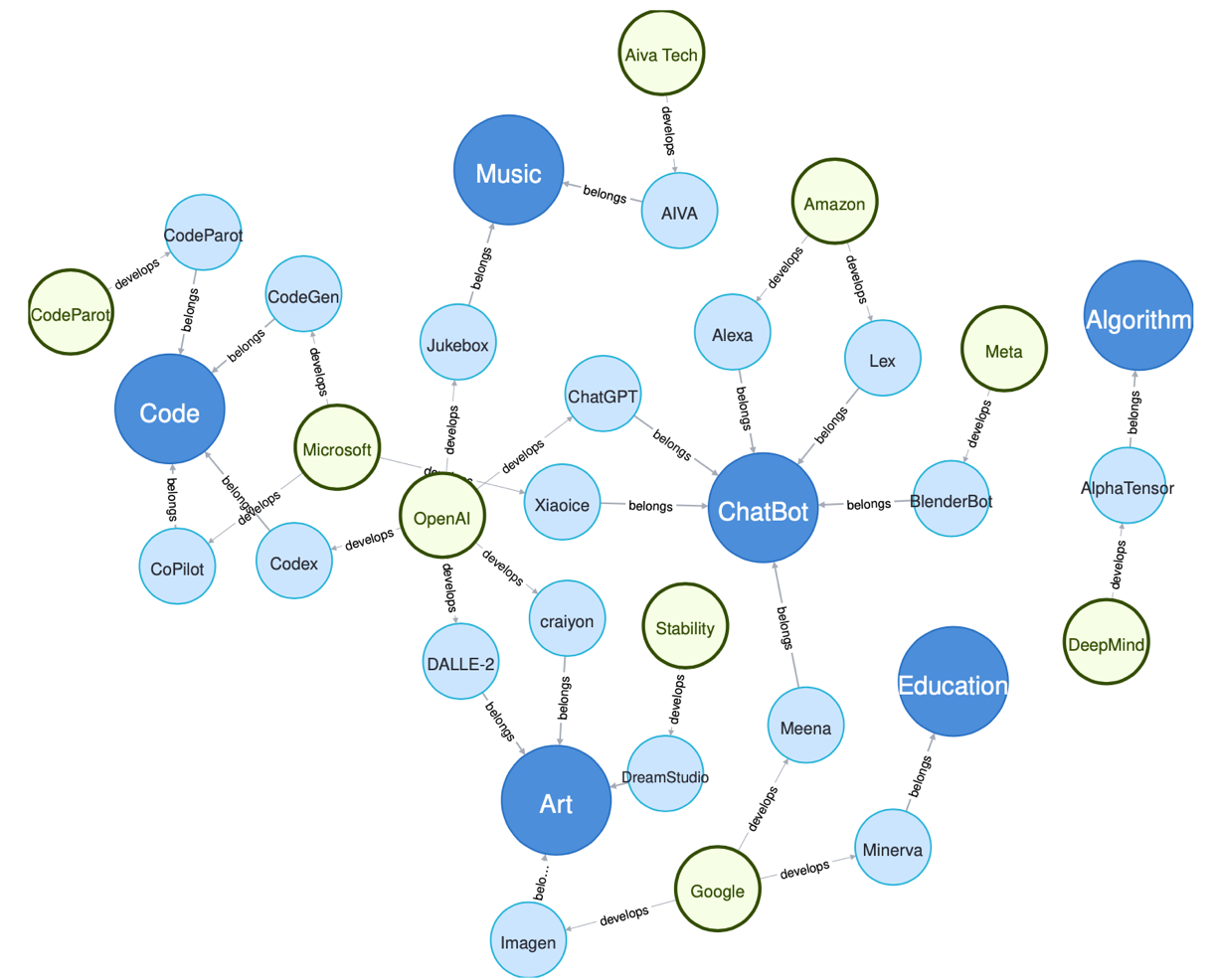 Source: Yihan Cao, Siyu Li, Yixin Liu, Zhiling Yan, Yutong Dai, Philip S. Yu, and Lichao Sun (2023). "A Comprehensive Survey of AI-Generated Content (AIGC): A History of Generative AI from GAN to ChatGPT." arXiv preprint arXiv:2303.04226.
99
Applications of Generative AI Models
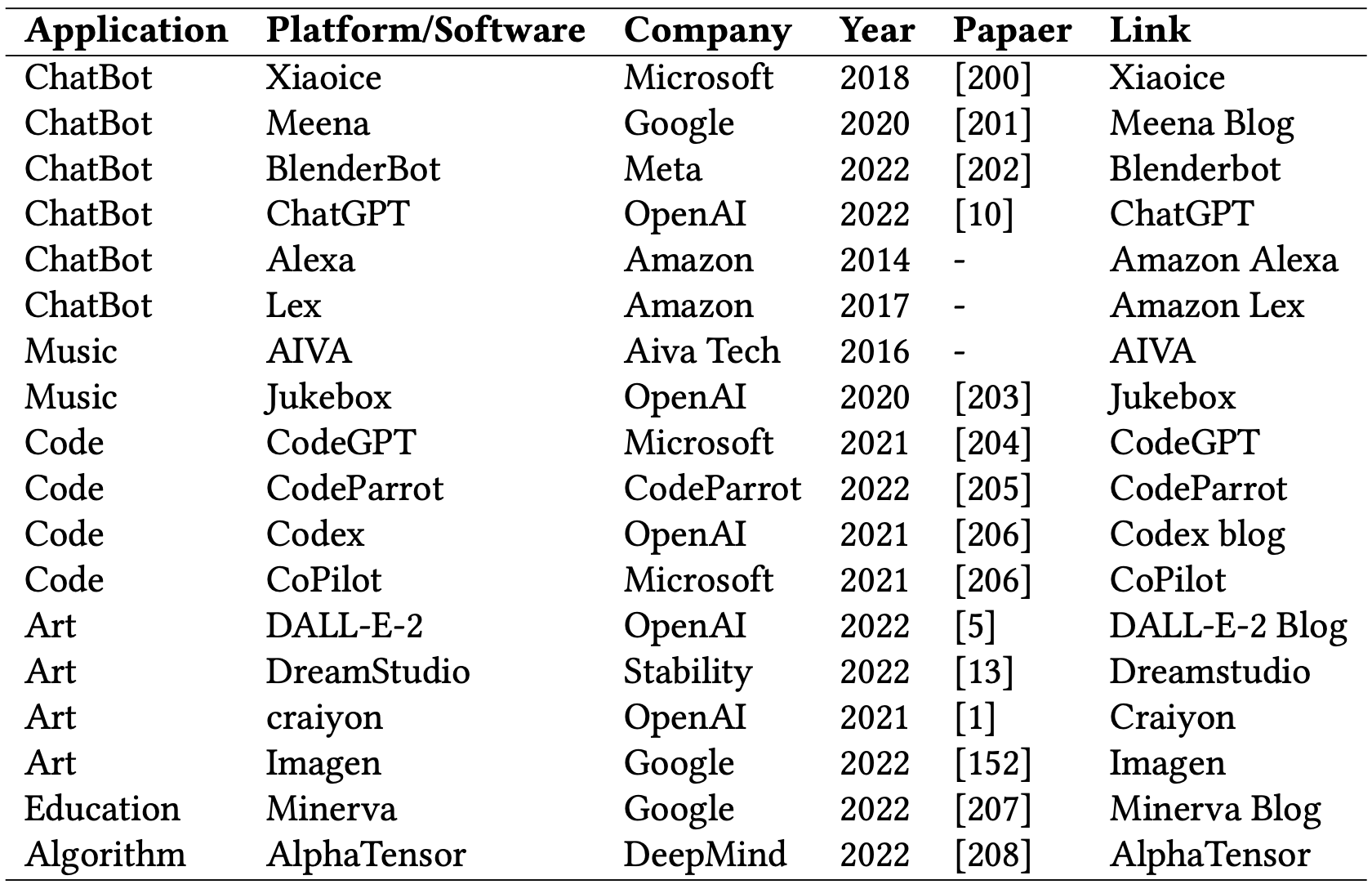 Source: Yihan Cao, Siyu Li, Yixin Liu, Zhiling Yan, Yutong Dai, Philip S. Yu, and Lichao Sun (2023). "A Comprehensive Survey of AI-Generated Content (AIGC): A History of Generative AI from GAN to ChatGPT." arXiv preprint arXiv:2303.04226.
100
Green Finance and Sustainable Finance
101
AI for Environmental, Social, and Governance(AI4ESG)
Source: Nenad Tomašev, Julien Cornebise, Frank Hutter, Shakir Mohamed, Angela Picciariello, Bec Connelly, Danielle Belgrave et al. (2020) "AI for social good: unlocking the opportunity for positive impact." Nature Communications 11, no. 1: 1-6.
102
AI for Social Good(AI4SG)
Source: Nenad Tomašev, Julien Cornebise, Frank Hutter, Shakir Mohamed, Angela Picciariello, Bec Connelly, Danielle Belgrave et al. (2020) "AI for social good: unlocking the opportunity for positive impact." Nature Communications 11, no. 1: 1-6.
103
SustainabilitySDGsCSRESG
104
Sustainable Development Goals (SDGs)
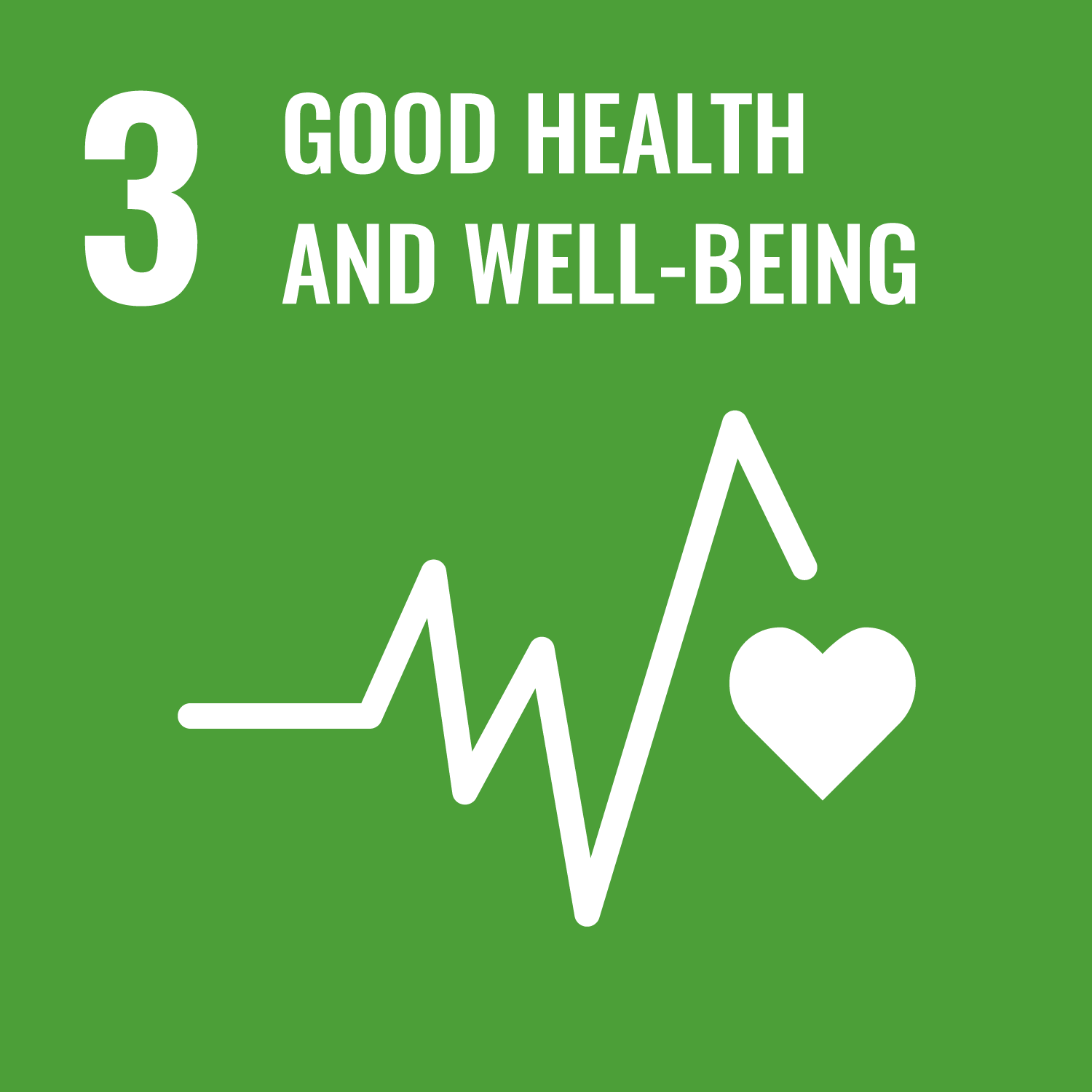 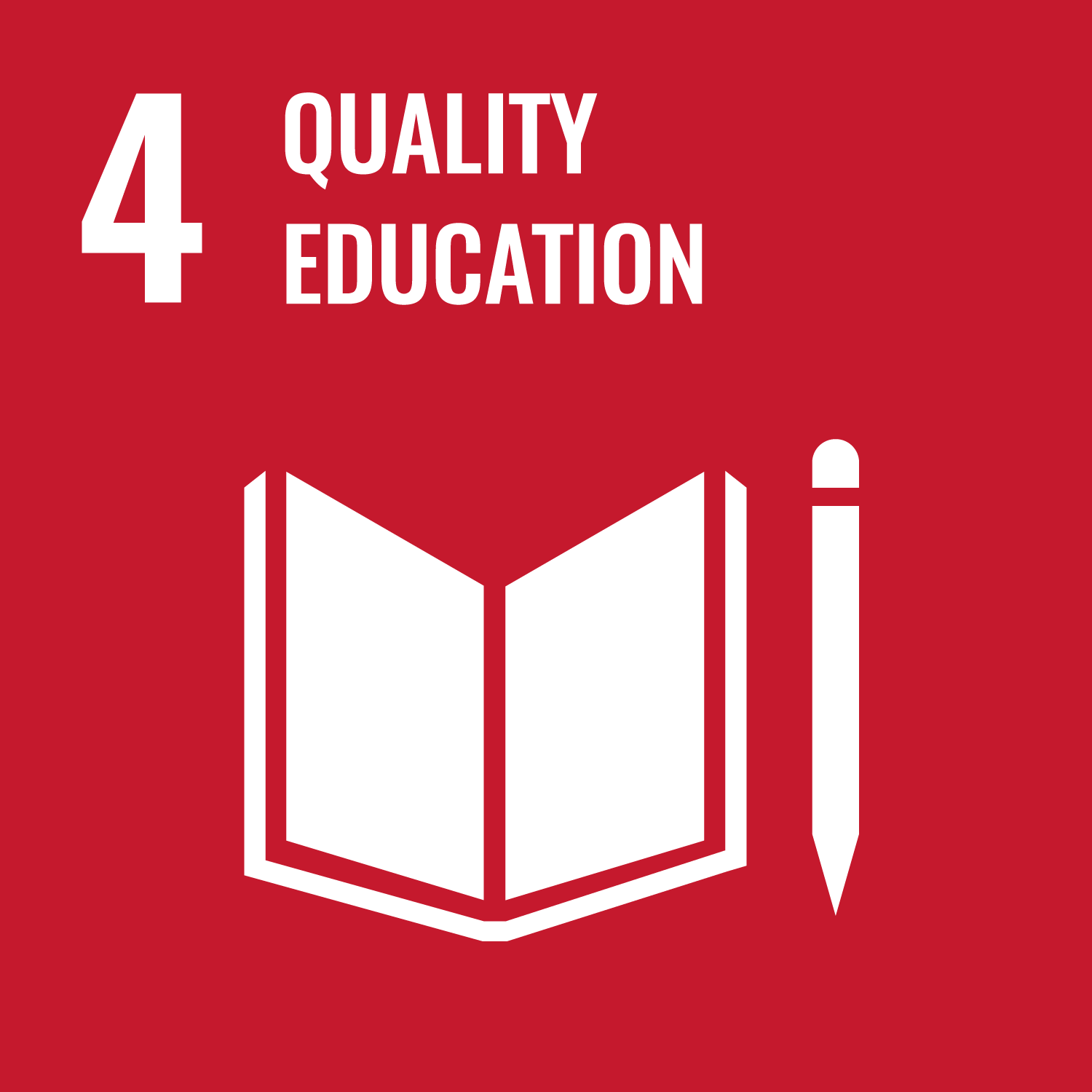 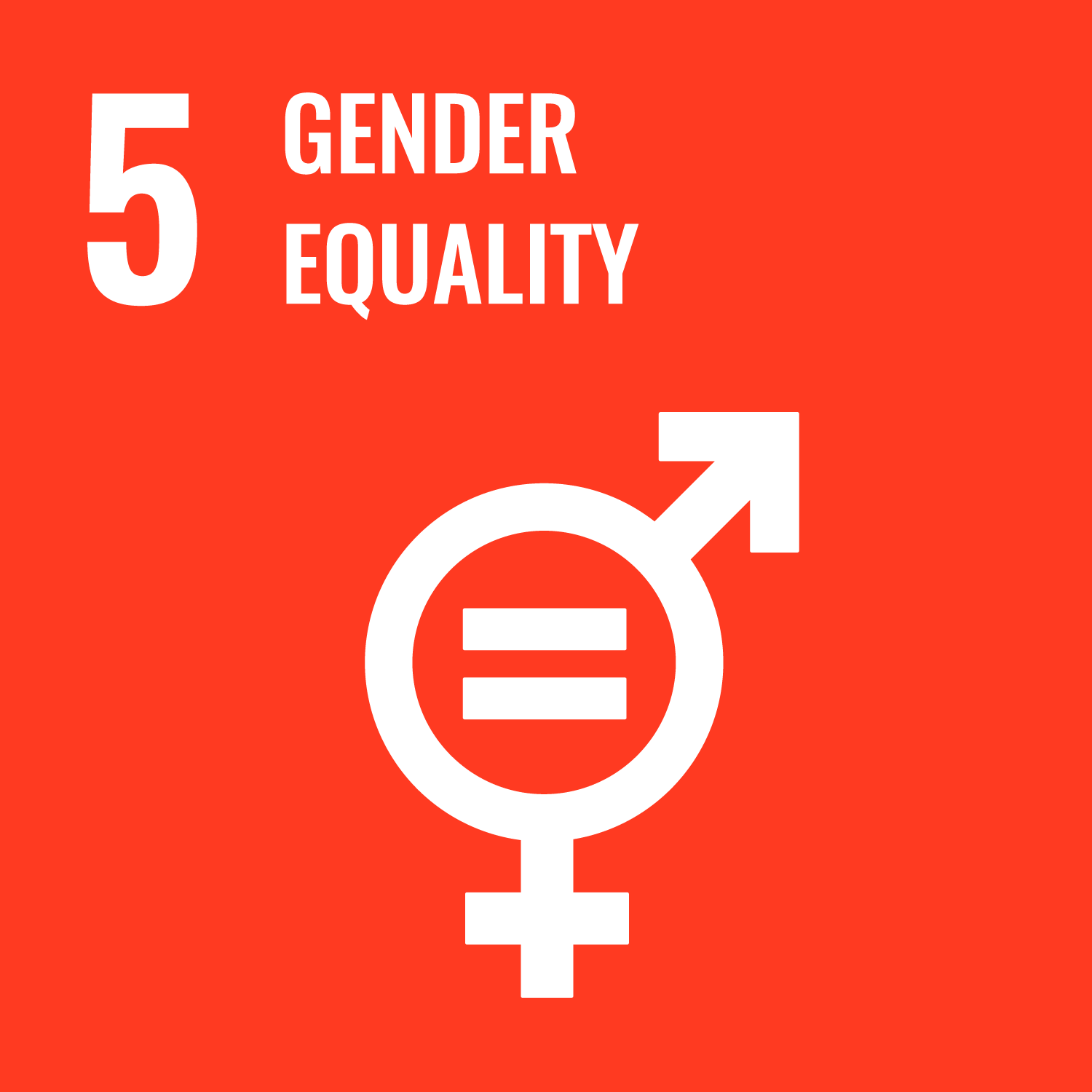 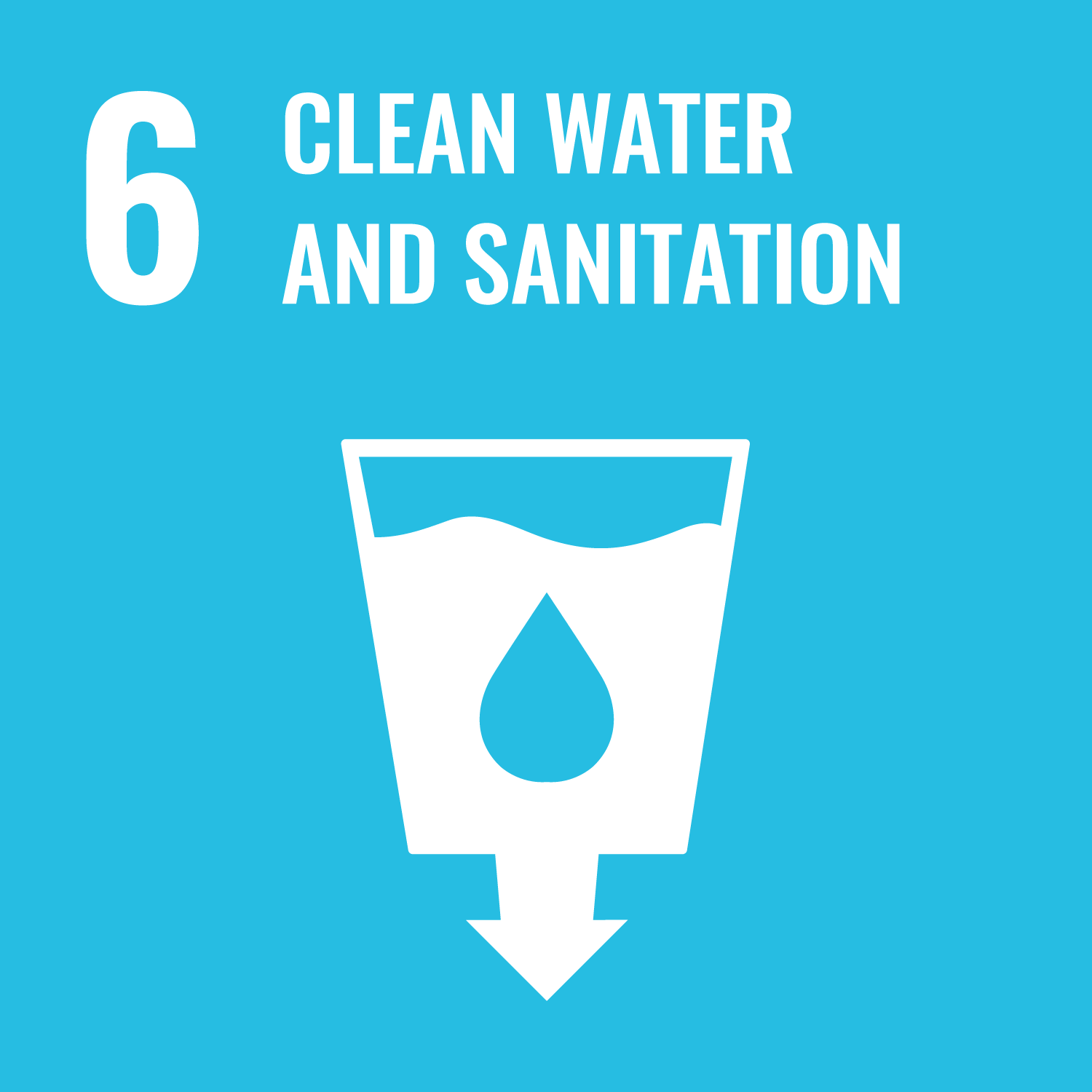 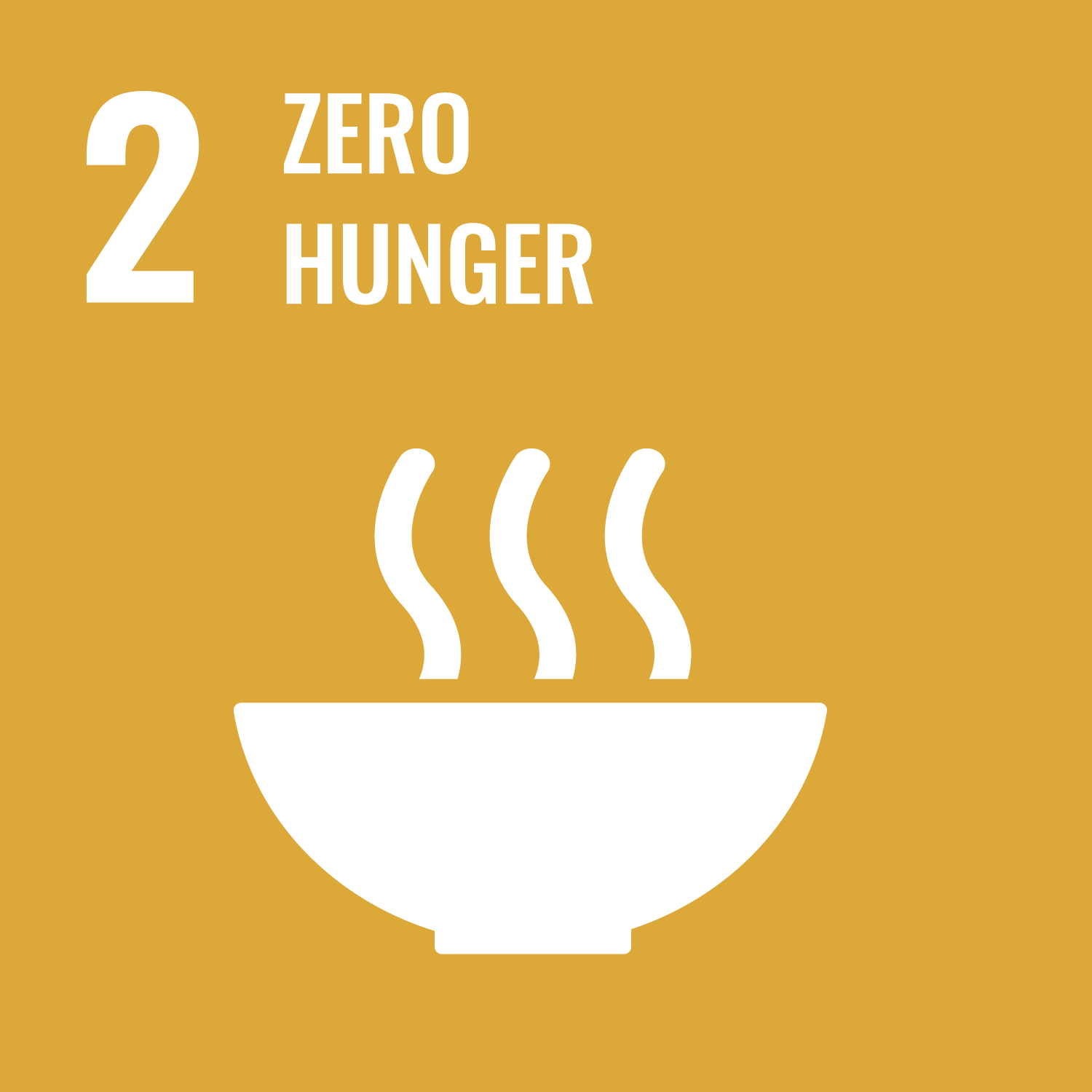 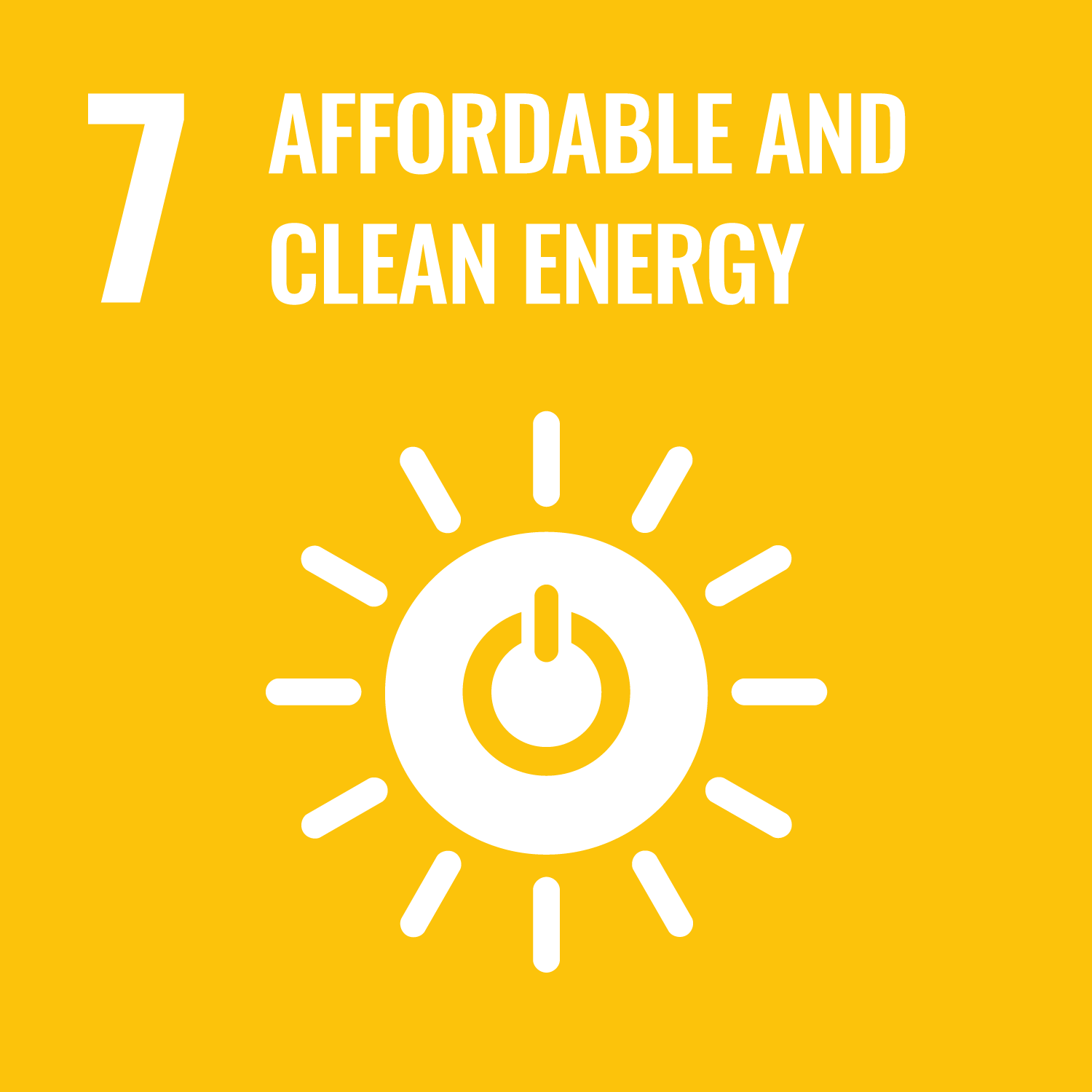 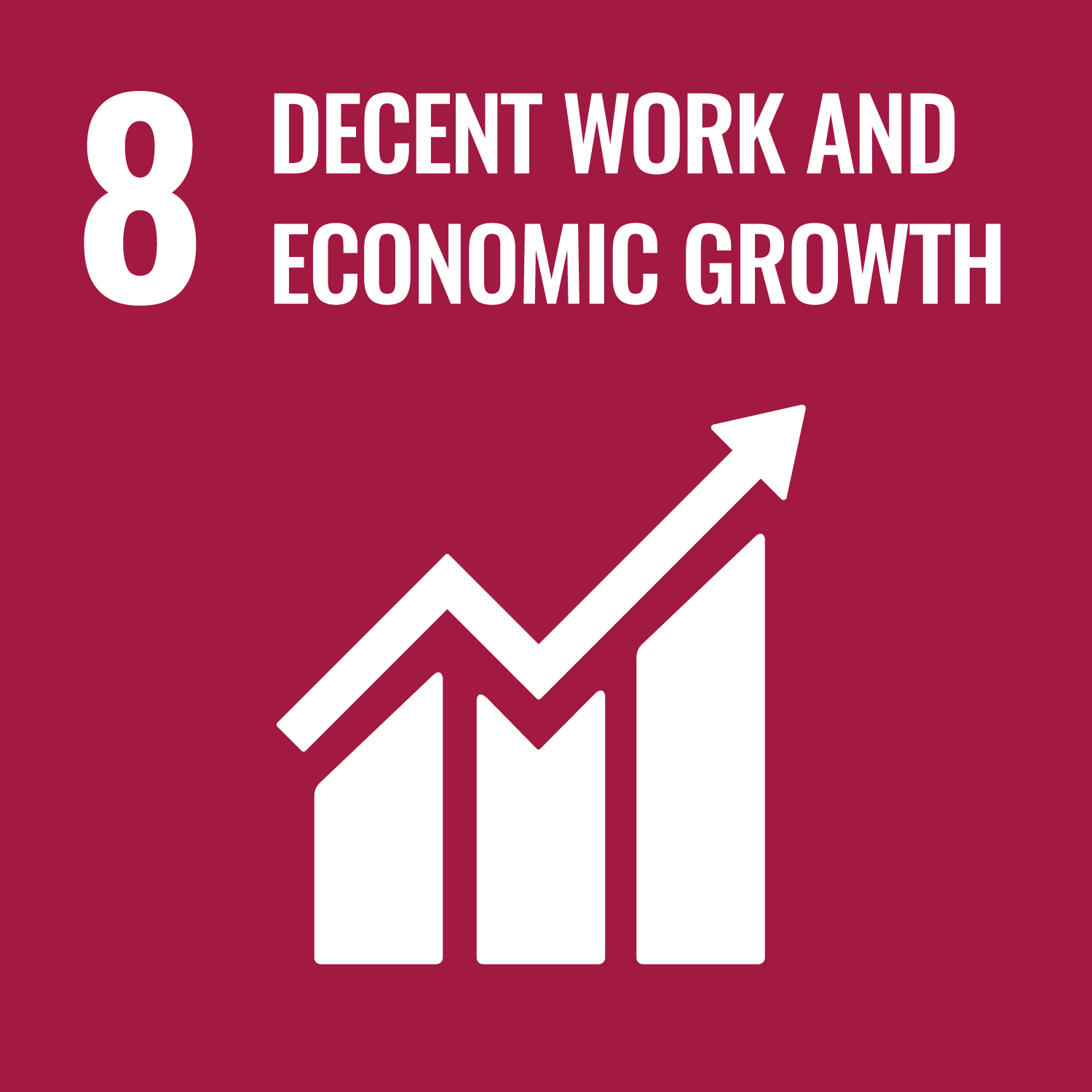 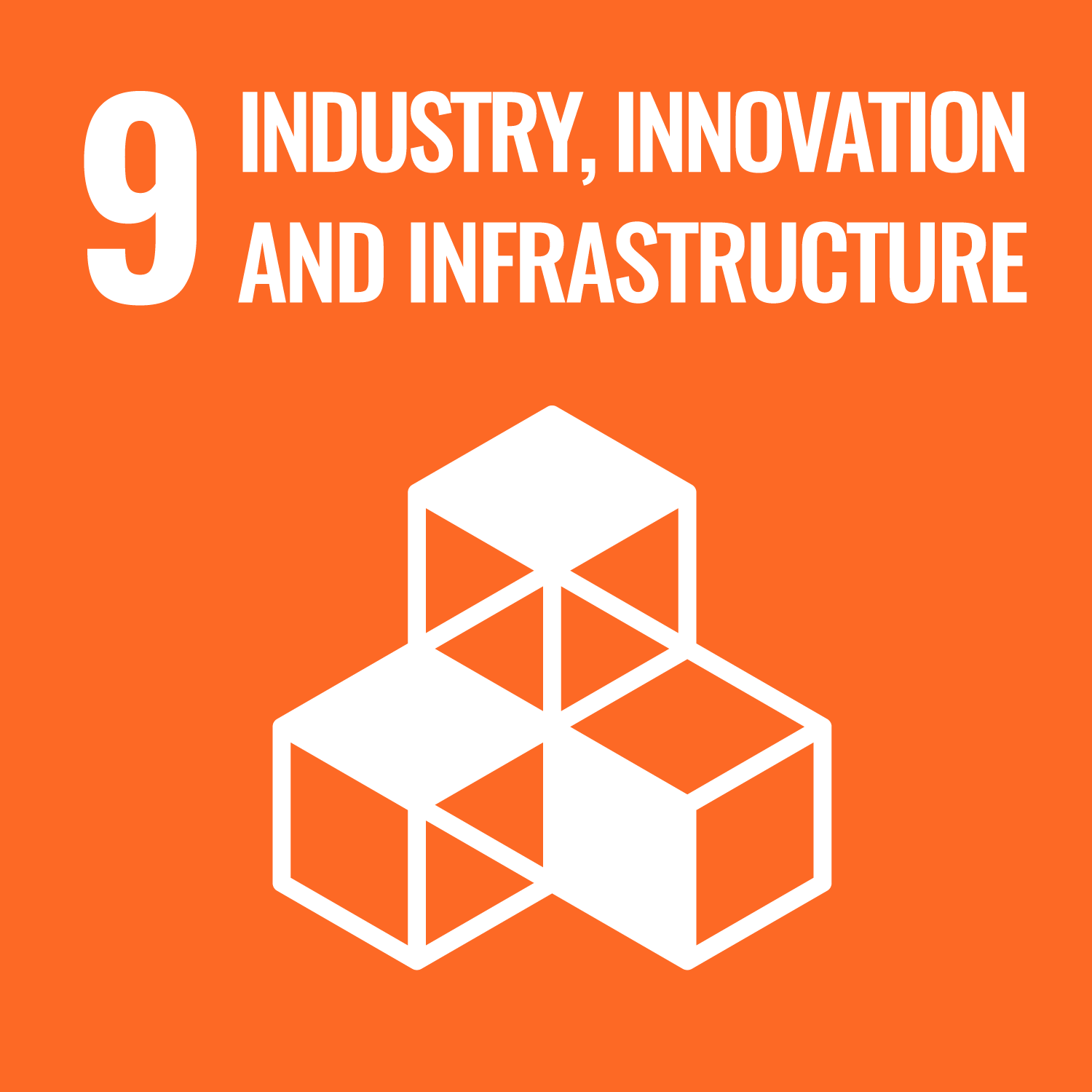 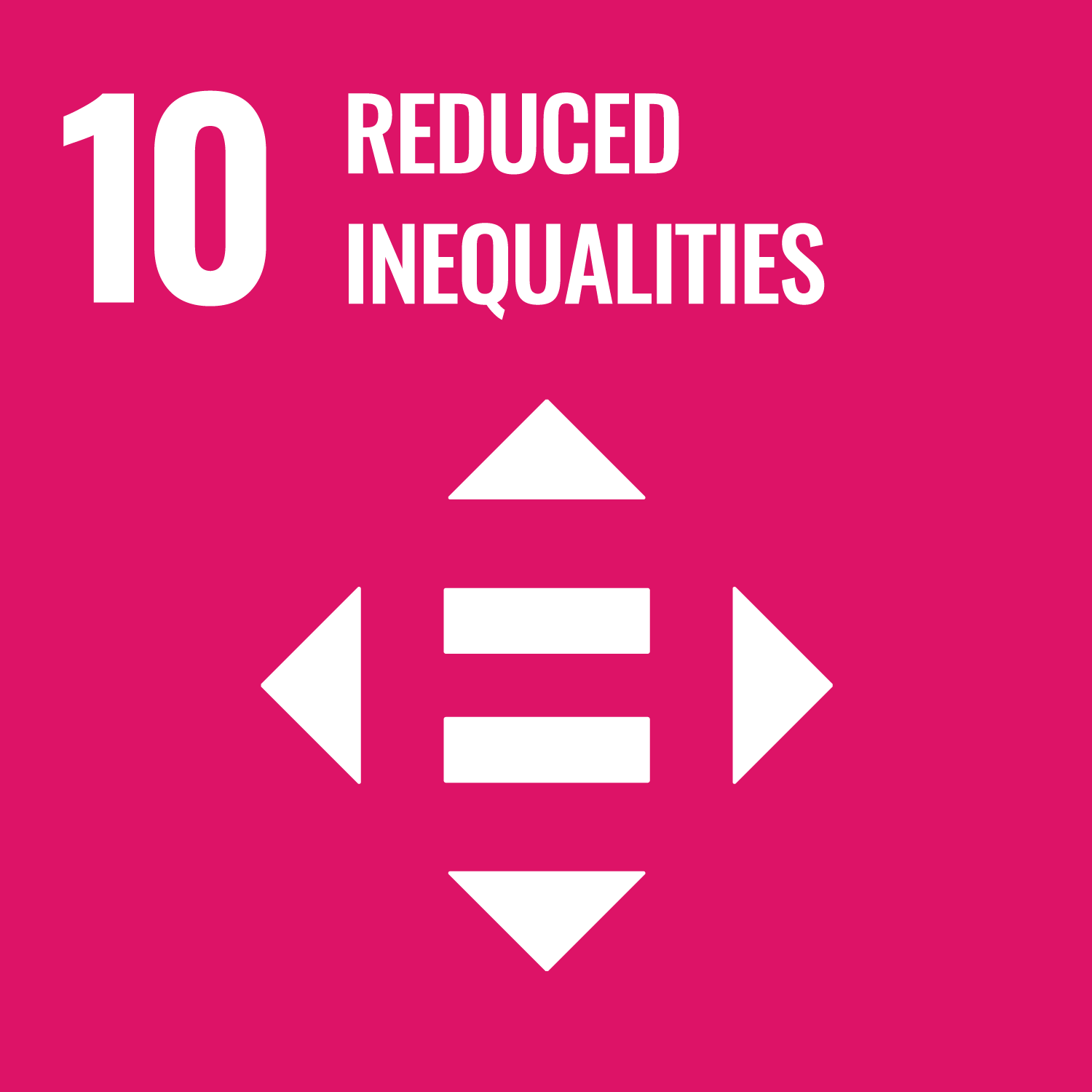 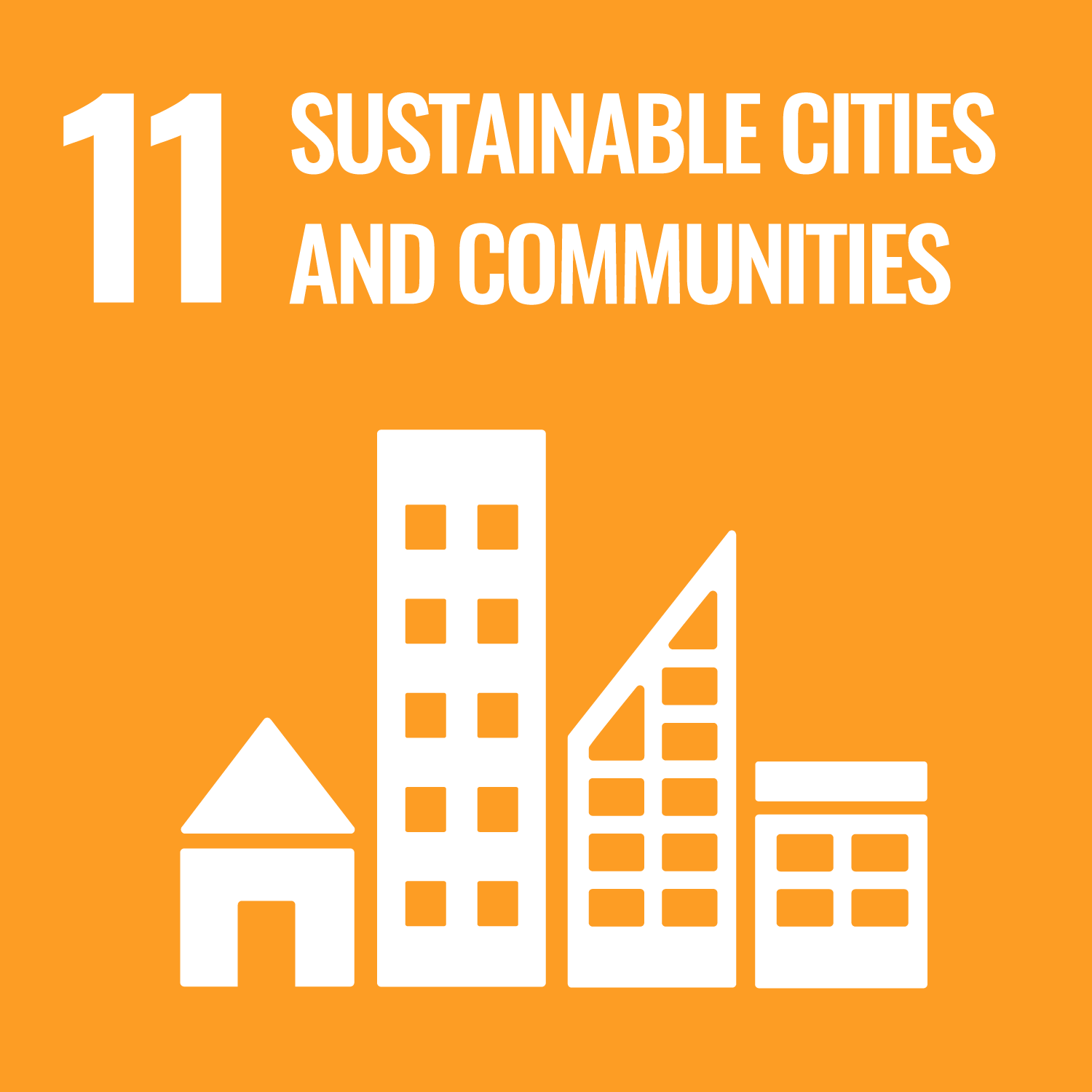 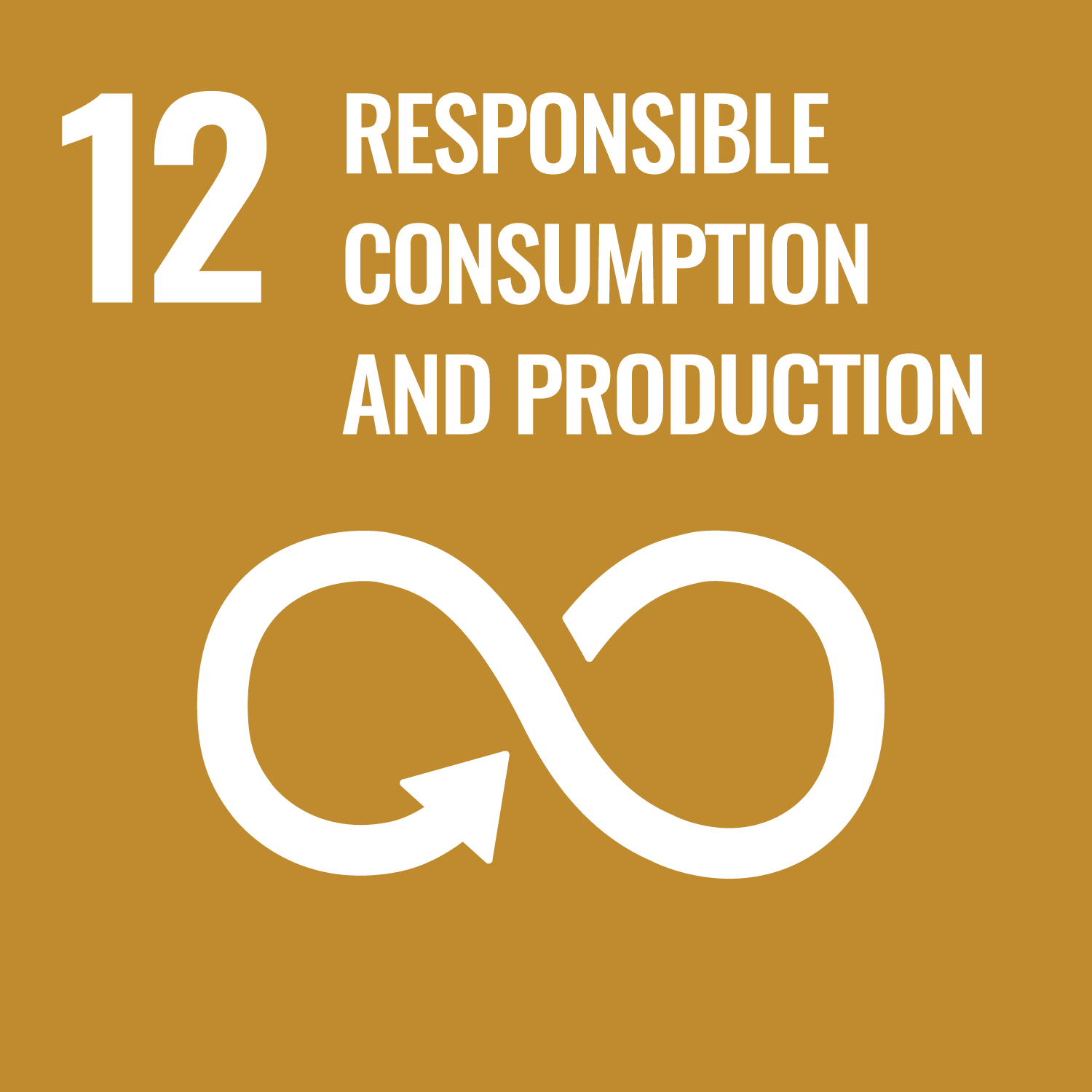 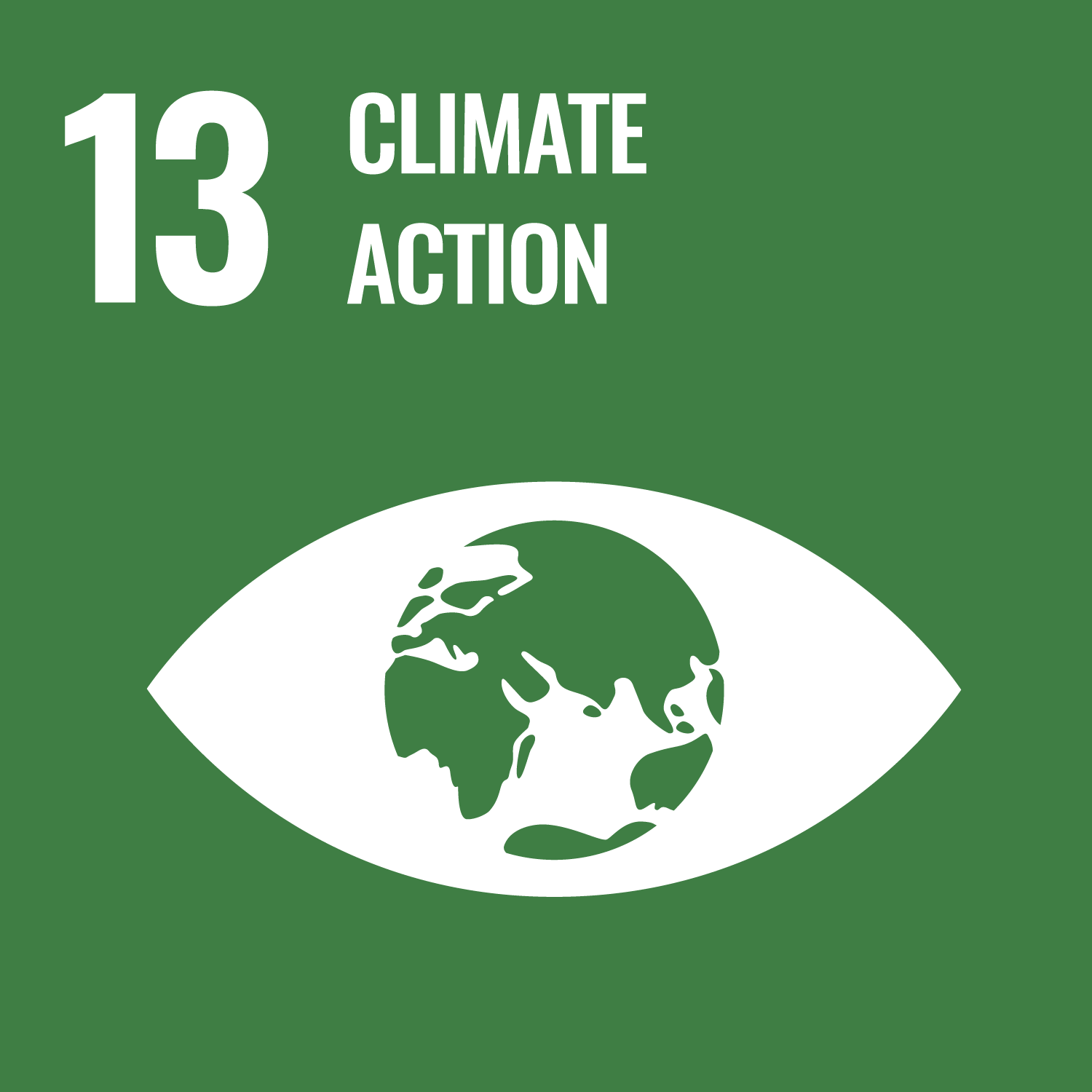 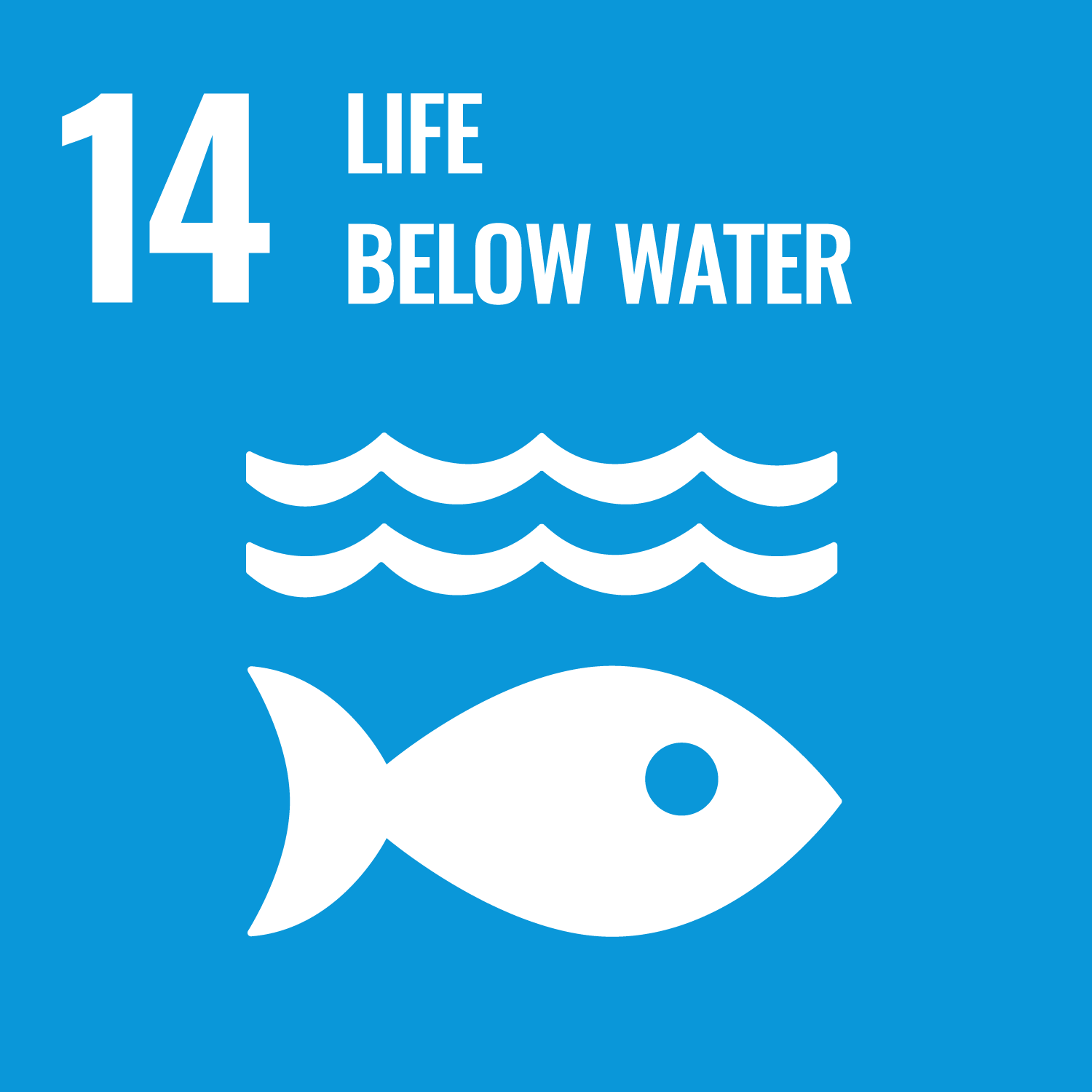 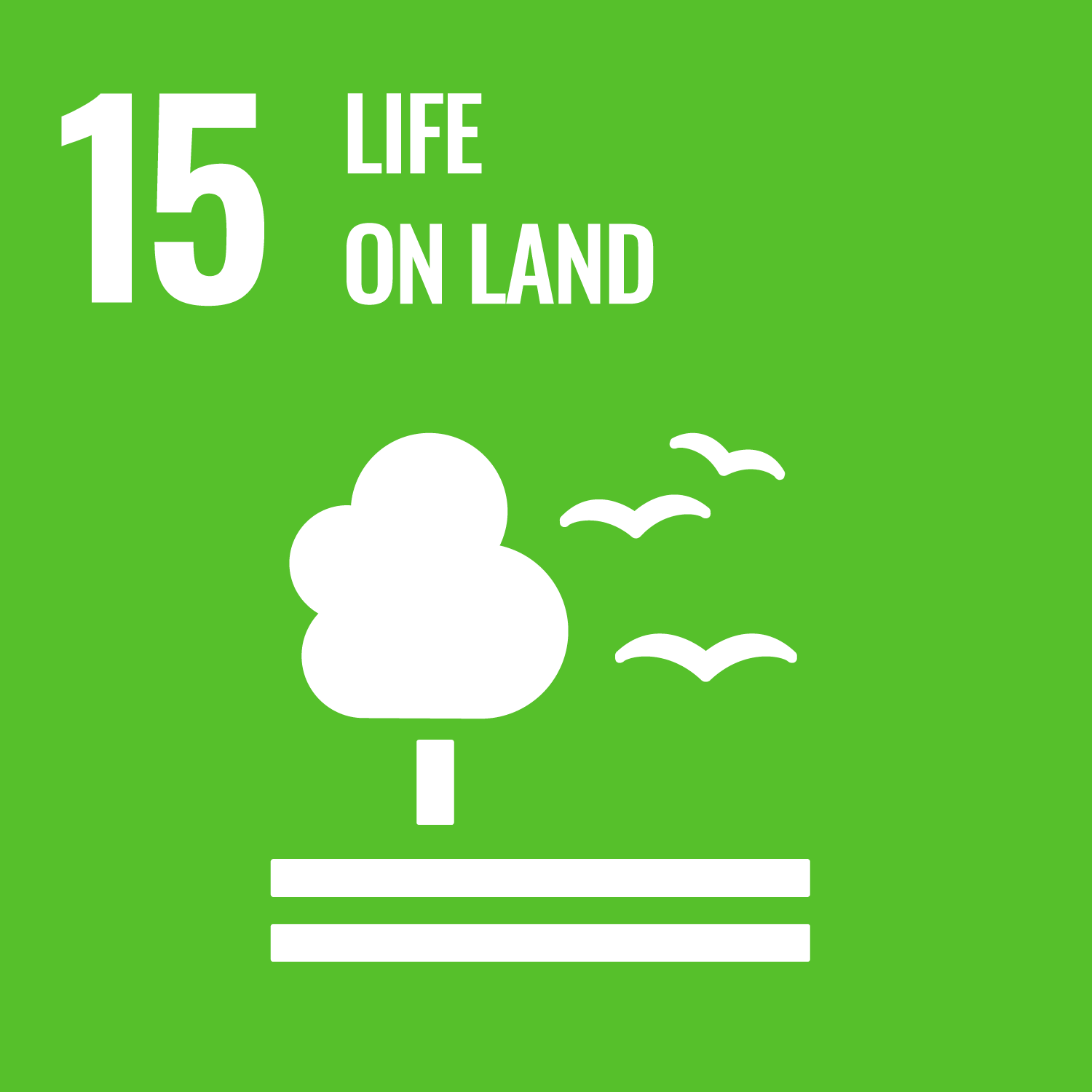 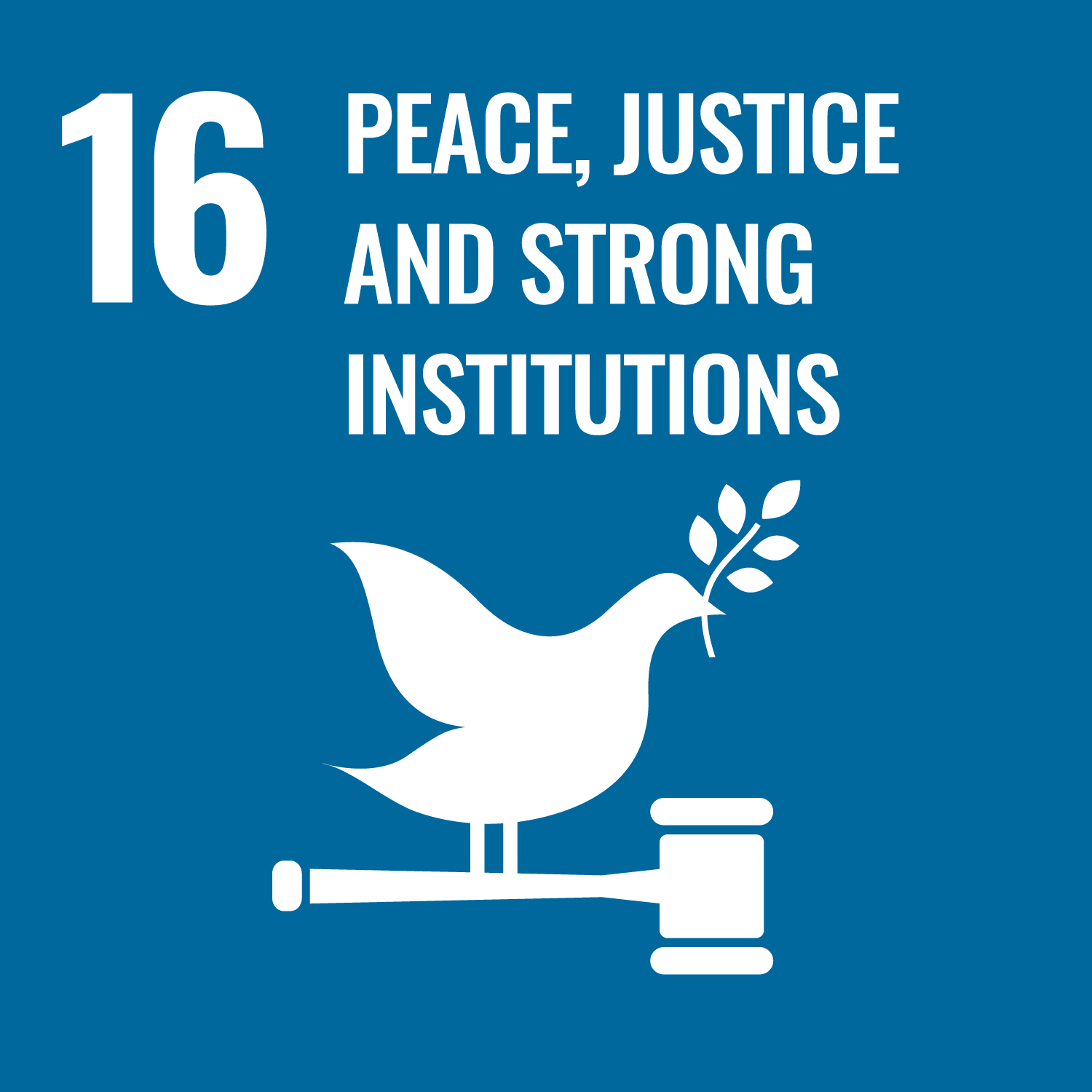 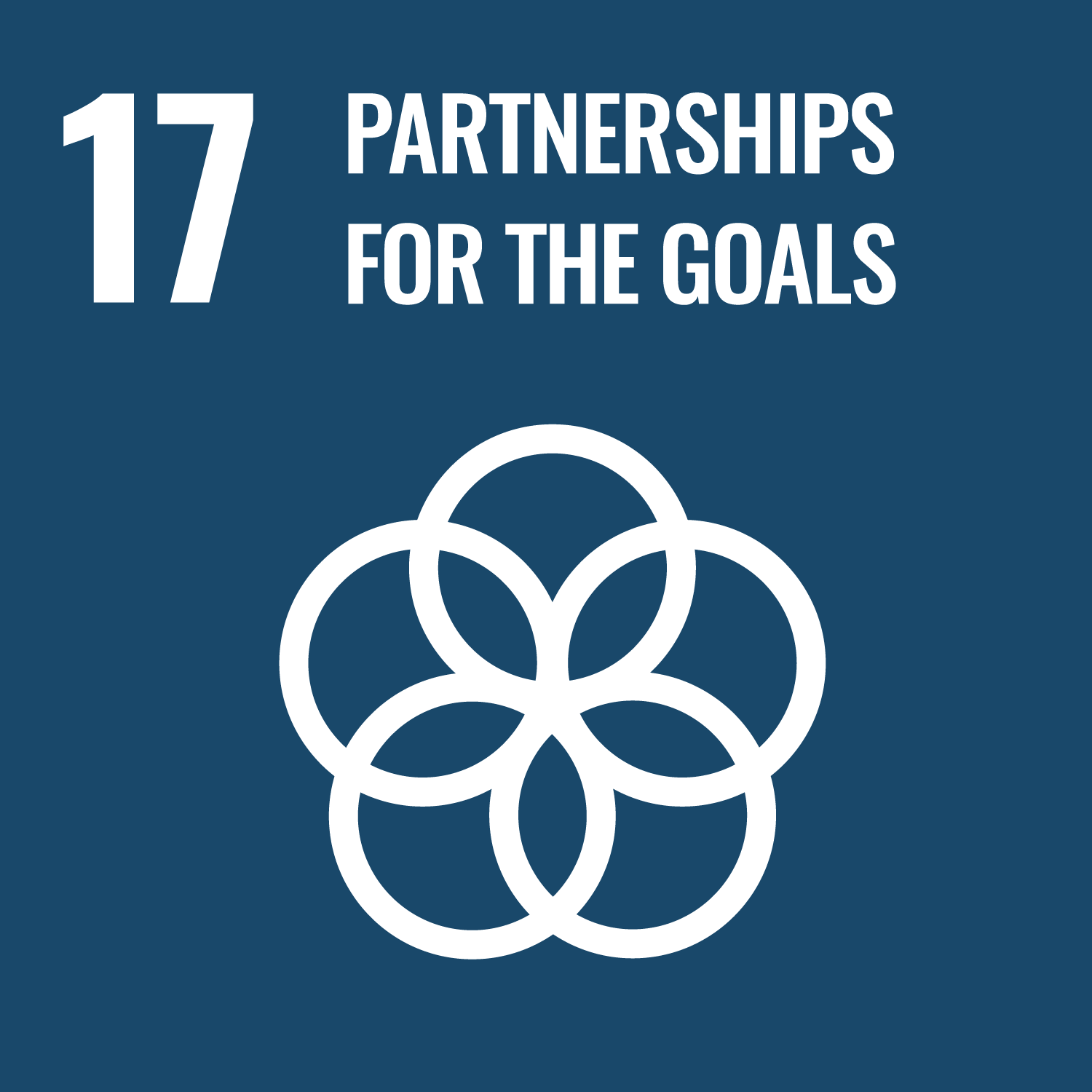 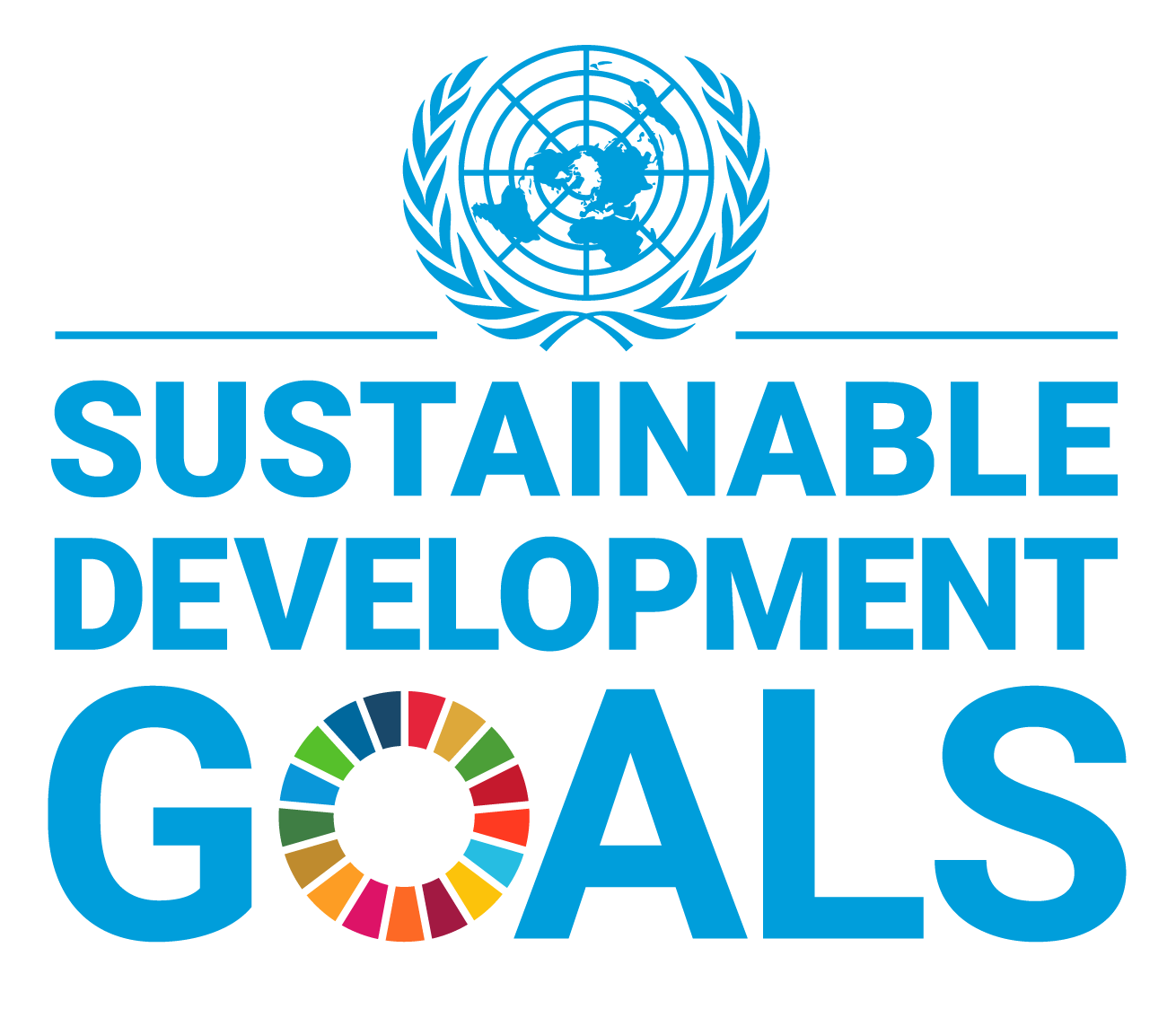 Source: https://sdgs.un.org/goals
105
Sustainable Development Goals (SDGs) and 5P
Partnership
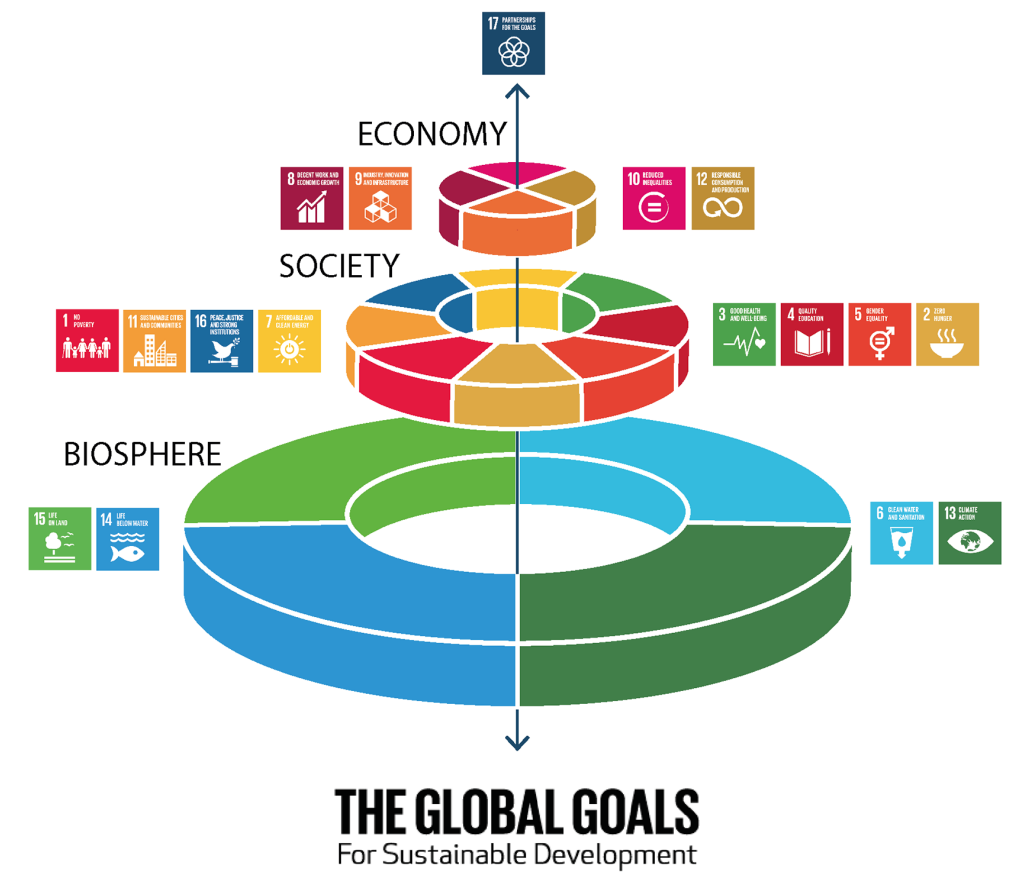 Peace
Prosperity
People
Planet
106
Source: Folke, Carl, Reinette Biggs, Albert V. Norström, Belinda Reyers, and Johan Rockström. "Social-ecological resilience and biosphere-based sustainability science.”Ecology and Society 21, no. 3 (2016).
Evolution of Sustainable Finance Research
Topic
SDGs
SDGs: Sustainable Development Goals
Innovative Financial Instrument
Impact Investing
ESG: Environmental, Social, and Governance
CSR: Corporate Social Responsibility
Conscious Capitalism
Climate Financing
Carbon Financing
Green Financing
Ethical Investing
Socially Responsible Investing
1986
1995
2005
2015
2020
Source: Kumar, S., Sharma, D., Rao, S., Lim, W. M., & Mangla, S. K. (2022). Past, present, and future of sustainable finance: Insights from big data analytics through machine learning of scholarly research. Annals of Operations Research, 1-44.
107
Green FinanceGeneric term implying use or diversion of financial resources to deploy and support projects with long term positive impact on the environment
108
Source: Bhattacharyya, Rupsha. "Green finance for energy transition, climate action and sustainable development: overview of concepts, applications, implementation and challenges." Green Finance 4, no. 1 (2022): 1-35.
Sustainable FinanceFinances deployed in support of projects that ensure just, sustainable and inclusive growth or attainment of one or more sustainable development goals
109
Source: Bhattacharyya, Rupsha. "Green finance for energy transition, climate action and sustainable development: overview of concepts, applications, implementation and challenges." Green Finance 4, no. 1 (2022): 1-35.
Carbon Finance
Financial instruments based on economic value of carbon emissions which an organization cannot avoid but which it offsets by funding other compensatory projects that contribute to carbon emissions reduction
110
Source: Bhattacharyya, Rupsha. "Green finance for energy transition, climate action and sustainable development: overview of concepts, applications, implementation and challenges." Green Finance 4, no. 1 (2022): 1-35.
Climate Finance
Finances deployed in support of low carbon and climate resilient projects that help in climate change mitigation and adaptation efforts, particularly in the energy and infrastructure sectors
111
Source: Bhattacharyya, Rupsha. "Green finance for energy transition, climate action and sustainable development: overview of concepts, applications, implementation and challenges." Green Finance 4, no. 1 (2022): 1-35.
ESG Investing
Investments considering the broad range of environmental (e.g. climate change, pollution biodiversity loss), social (e.g. working conditions, human rights, salary or compensation structures) and governance (e.g. board composition, diversity and inclusion, taxes) characteristics of the projects or companies being invested in; ethical and business sustainability considerations are integral part of financing
112
Source: Bhattacharyya, Rupsha. "Green finance for energy transition, climate action and sustainable development: overview of concepts, applications, implementation and challenges." Green Finance 4, no. 1 (2022): 1-35.
Impact Investing
Investing in projects that solve a social or environmental problem; the focus is on the positive impact rather than the means used to produce that impact
113
Source: Bhattacharyya, Rupsha. "Green finance for energy transition, climate action and sustainable development: overview of concepts, applications, implementation and challenges." Green Finance 4, no. 1 (2022): 1-35.
Dynamic Trends of Green Finance and Energy Policy
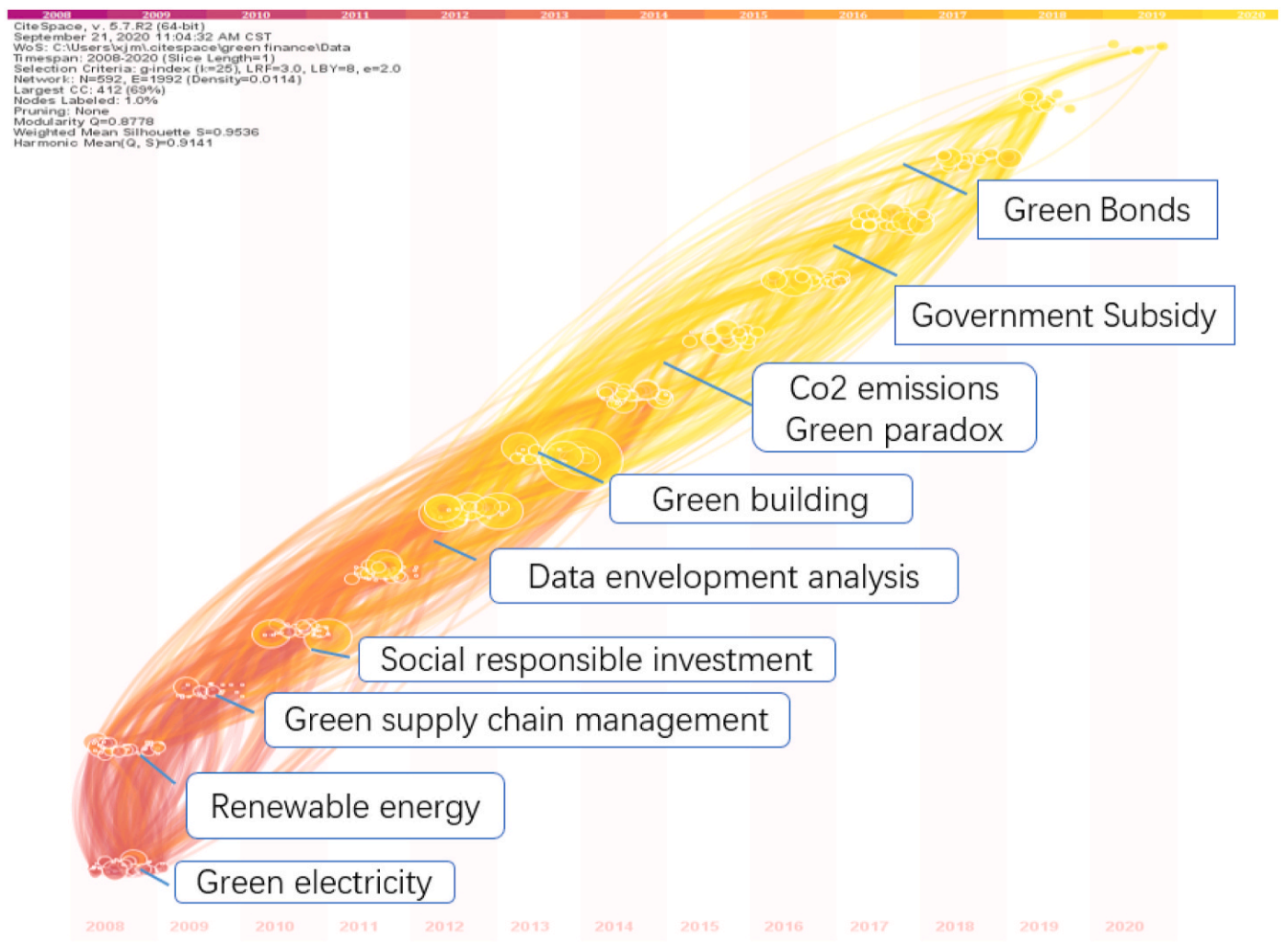 114
Source: Wang, Moran, Xuerong Li, and Shouyang Wang. (2021) "Discovering research trends and opportunities of green finance and energy policy: A data-driven scientometric analysis." Energy Policy 154 (2021): 112295.
ESG:EnvironmentalSocialGovernance
115
CSR:CorporateSocialResponsibility
116
ESG to 17 SDGs
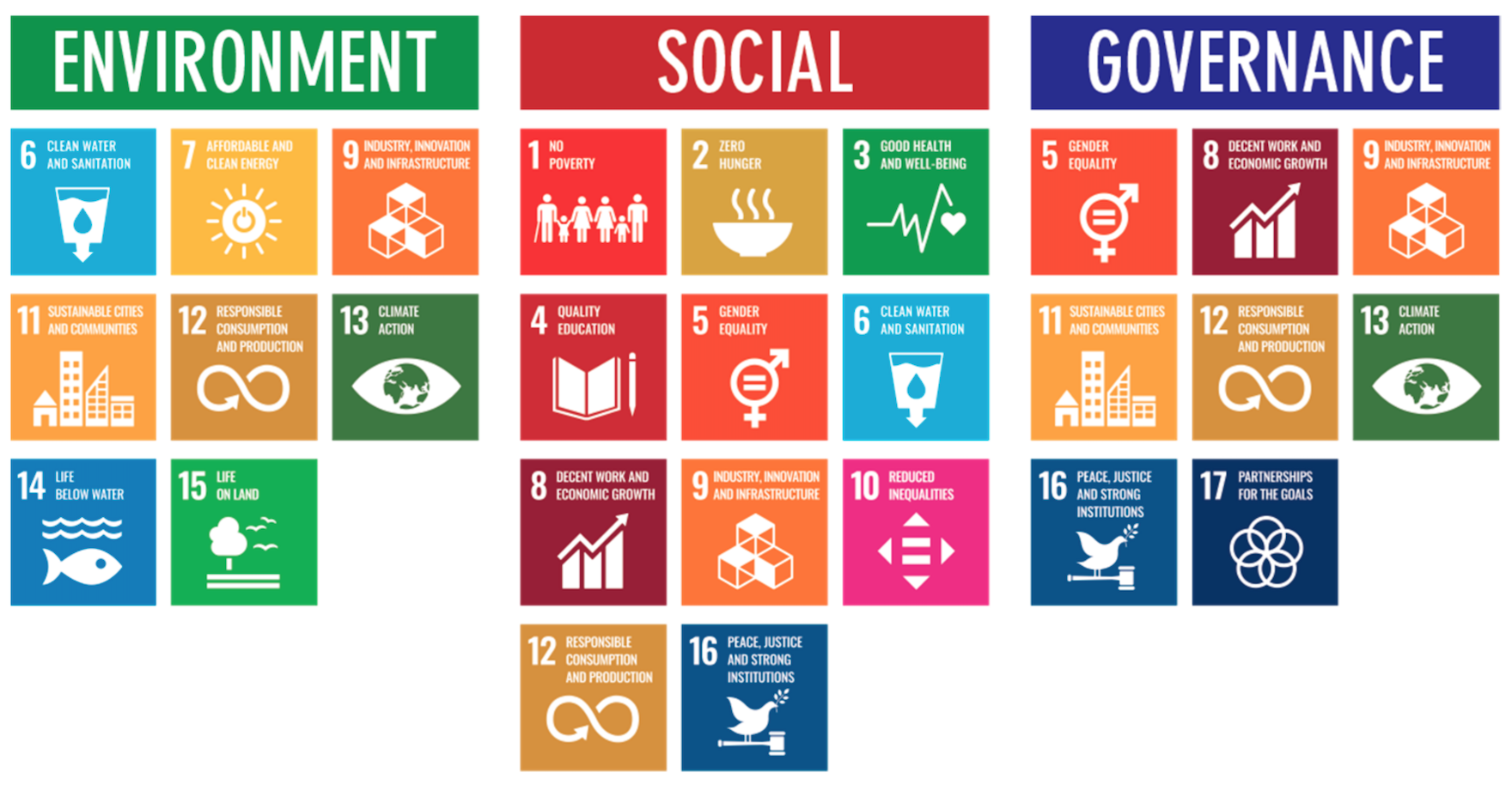 117
Source: Henrik Skaug Sætra (2021) "A Framework for Evaluating and Disclosing the ESG Related Impacts of AI with the SDGs." Sustainability 13, no. 15 (2021): 8503.
ESG to 17 SDGs
118
Source: https://sustainometric.com/esg-to-sdgs-connected-paths-to-a-sustainable-future/
Generative AI for ESG Applications
119
AI and Sustainability Development Goals (SDGs)
Source: Schoormann, T., Strobel, G., Möller, F., Petrik, D., & Zschech, P. (2023). Artificial Intelligence for Sustainability—A Systematic Review of Information Systems Literature. Communications of the Association for Information Systems, 52(1), 8.
120
AI for Sustainability
Source: Schoormann, T., Strobel, G., Möller, F., Petrik, D., & Zschech, P. (2023). Artificial Intelligence for Sustainability—A Systematic Review of Information Systems Literature. Communications of the Association for Information Systems, 52(1), 8.
121
Sustainable Productivity:Finance ESG
122
Source: Huang, Ziqi, Yang Shen, Jiayi Li, Marcel Fey, and Christian Brecher (2021). "A survey on AI-driven digital twins in Industry 4.0: Smart manufacturing and advanced robotics." Sensors 21, no. 19: 6340.
Sustainable Resilient ManufacturingESG
123
Source: Huang, Ziqi, Yang Shen, Jiayi Li, Marcel Fey, and Christian Brecher (2021). "A survey on AI-driven digital twins in Industry 4.0: Smart manufacturing and advanced robotics." Sensors 21, no. 19: 6340.
ESG Indexes
MSCI ESG Index
Dow Jones Sustainability Indices (DJSI)
FTSE ESG Index
124
MSCI ESG Rating Framework
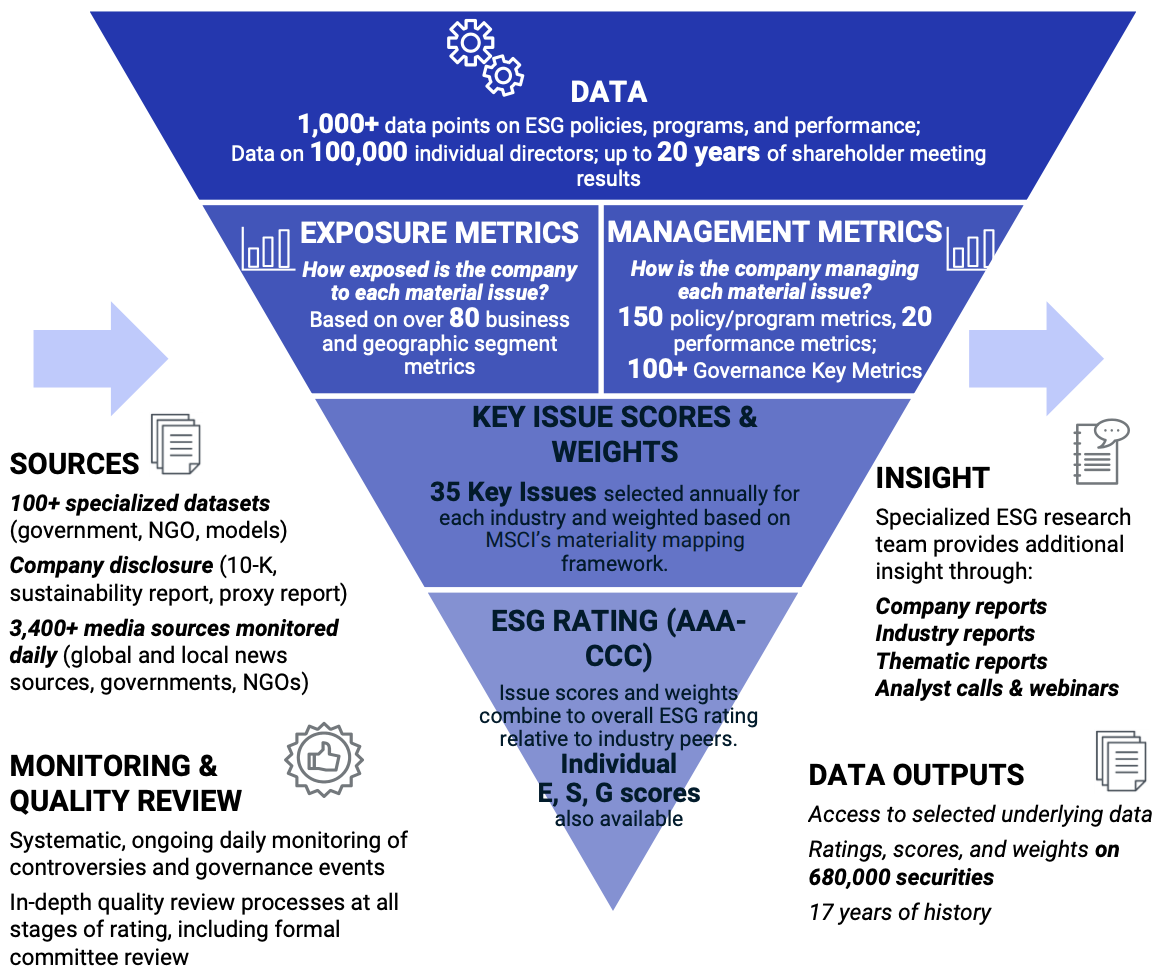 125
Source: https://www.msci.com/documents/1296102/21901542/ESG-Ratings-Methodology-Exec-Summary.pdf
MSCI ESG Key Issue Hierarchy
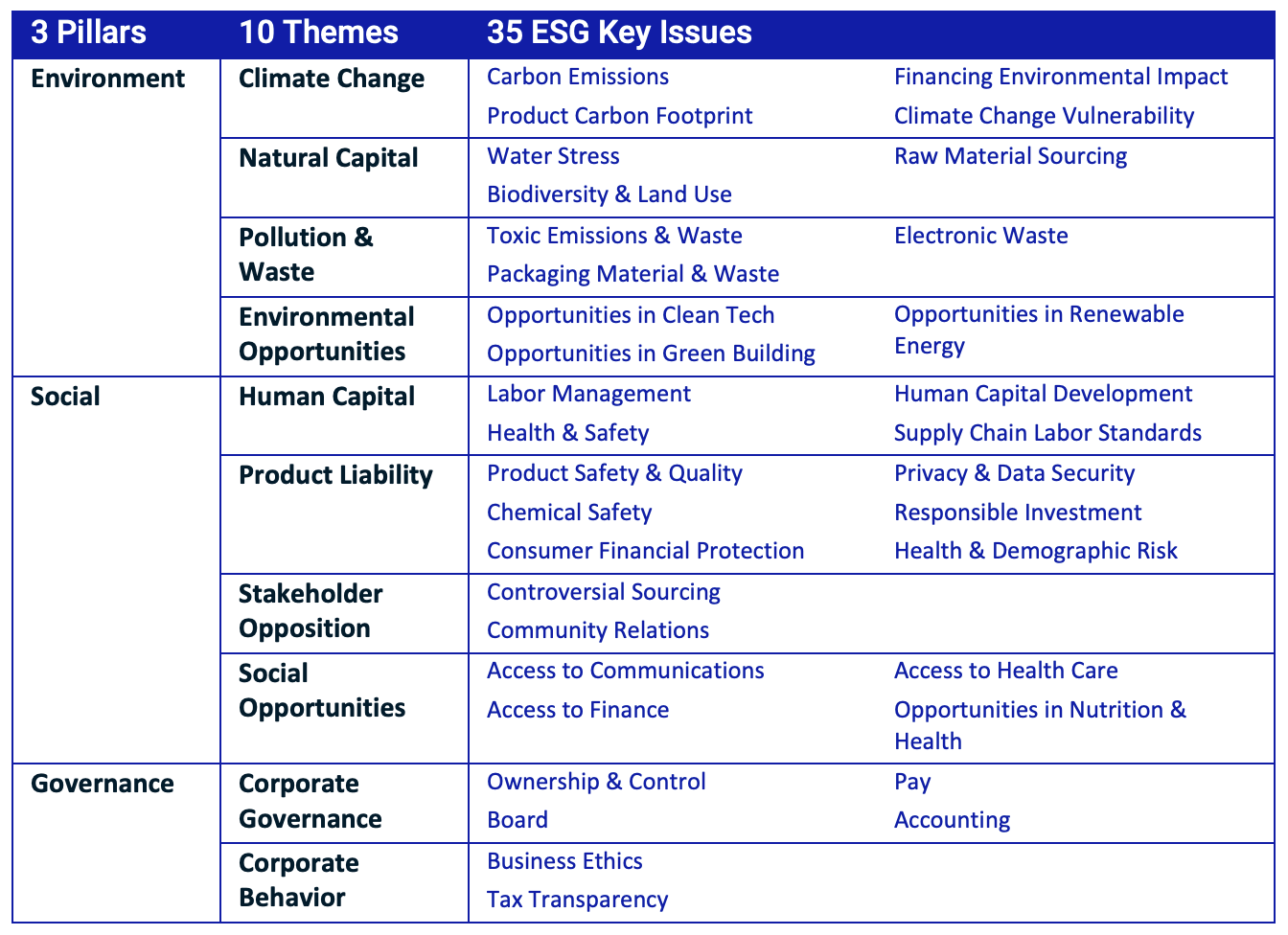 126
Source: https://www.msci.com/documents/1296102/21901542/ESG-Ratings-Methodology-Exec-Summary.pdf
MSCI Governance Model Structure
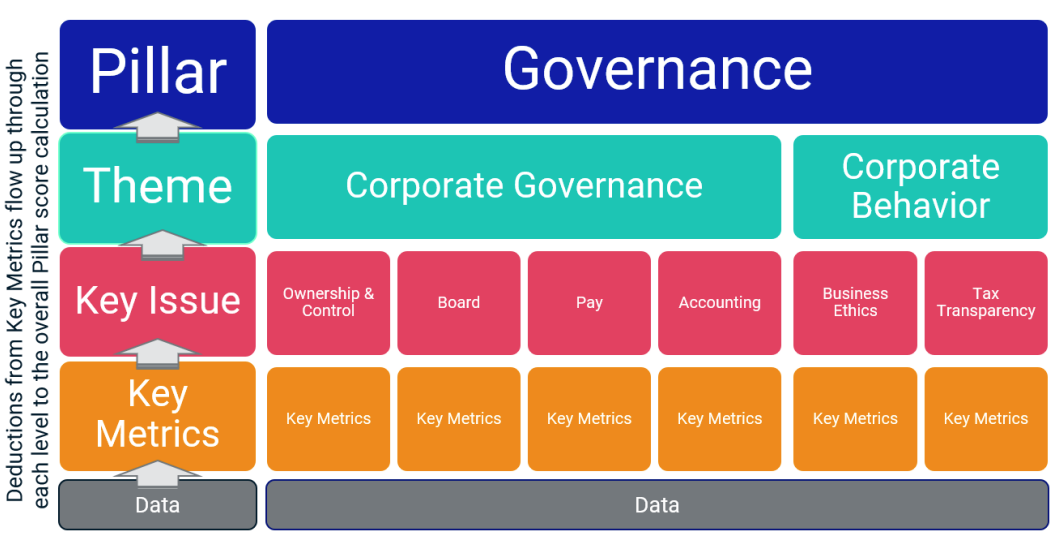 127
Source: https://www.msci.com/documents/1296102/21901542/ESG-Ratings-Methodology-Exec-Summary.pdf
MSCI Hierarchy of ESG Scores
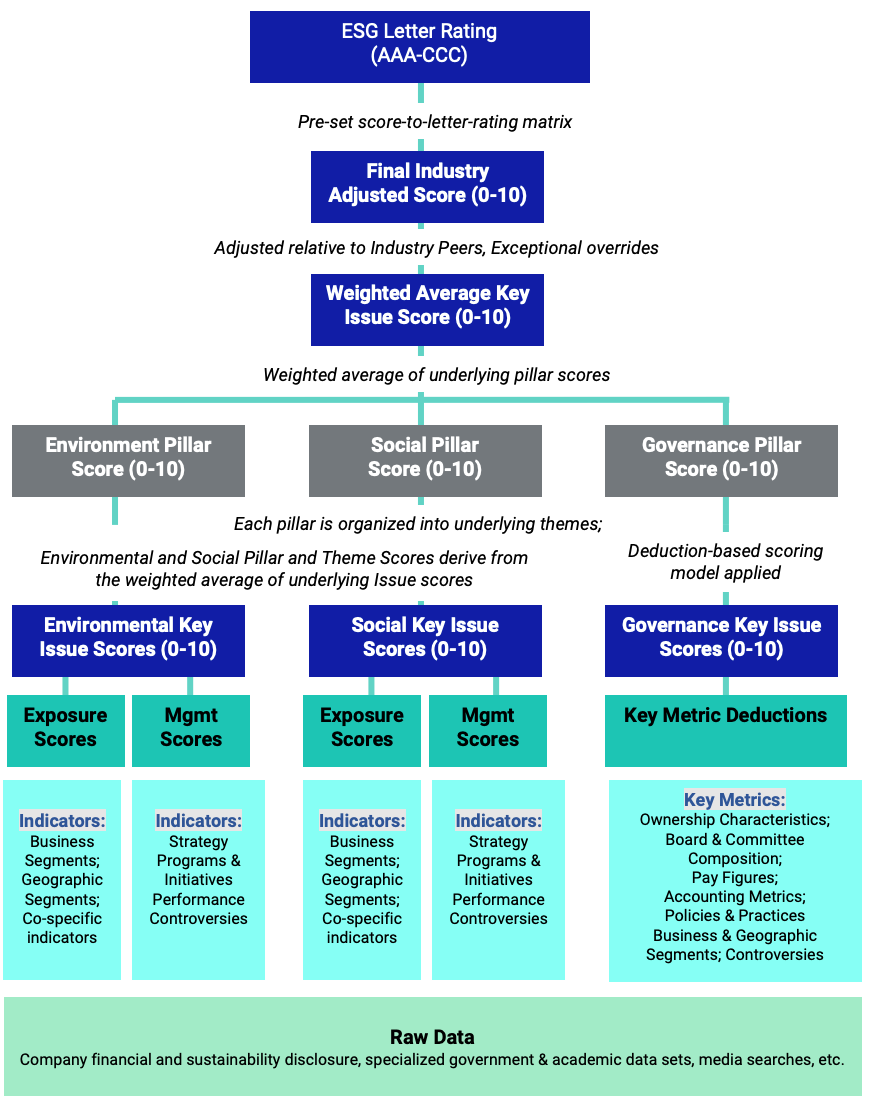 128
Source: https://www.msci.com/documents/1296102/21901542/ESG-Ratings-Methodology-Exec-Summary.pdf
DJSI S&P Global ESG Score
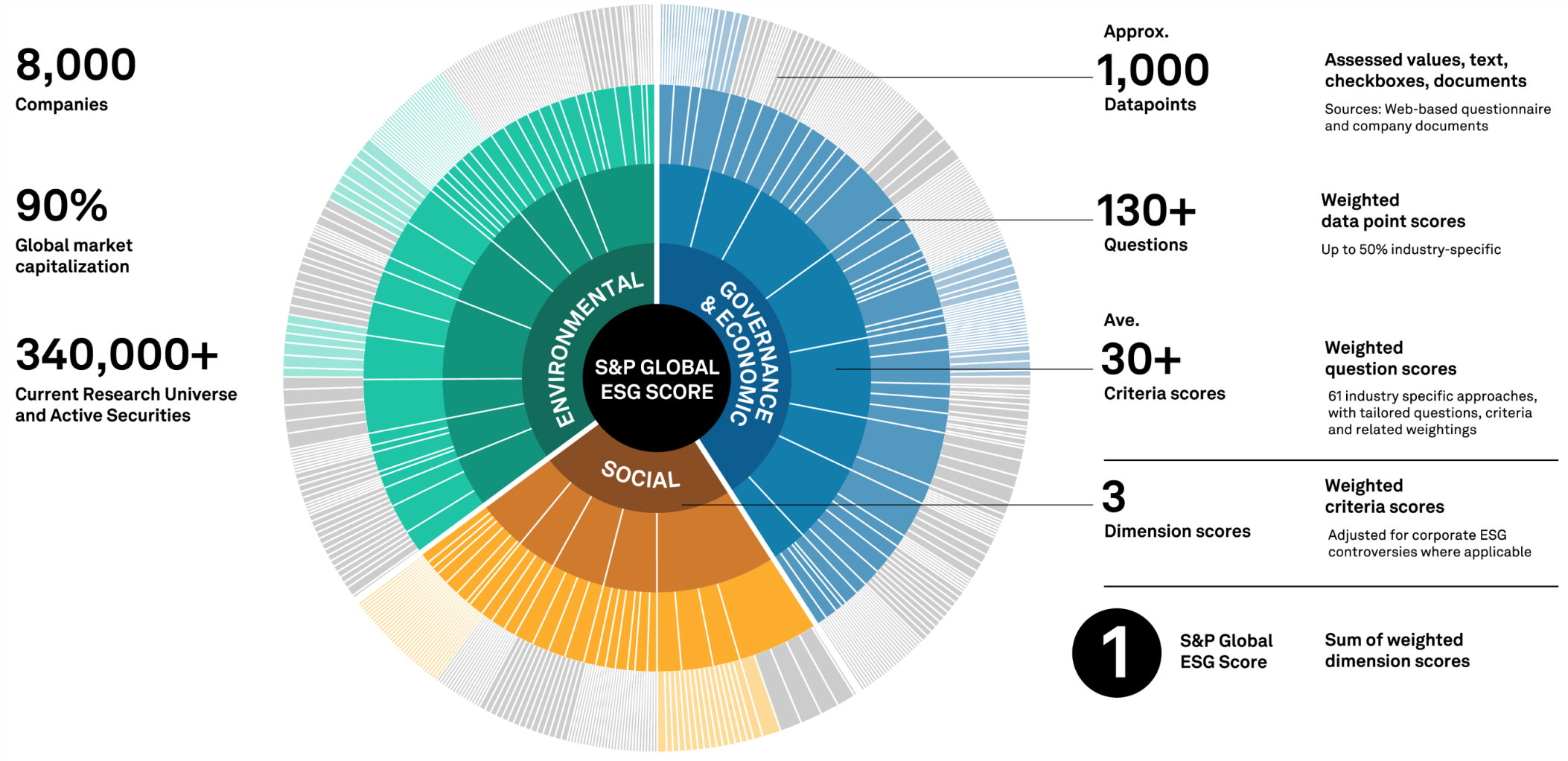 129
Source: DJSI, S&P Global Corporate Sustainability Assessment (CSA), https://www.spglobal.com/esg/solutions/data-intelligence-esg-scores
FTSE Russell ESG Ratings
130
Source: https://www.ftserussell.com/data/sustainability-and-esg-data/esg-ratings
Sustainalytics ESG Risk Ratings
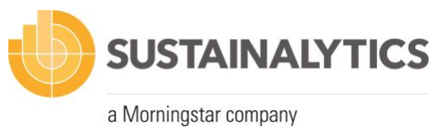 Analyst-based approach
Sustainalytics’ ESG Risk Ratings measure a company’s exposure to industry-specific material ESG risks and how well a company is managing those risks.
131
Source: https://www.sustainalytics.com/esg-data
TruValue Labs
Truvalue ESG Ranks
Machine-based approach
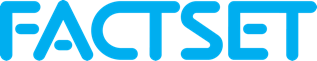 Truvalue Labs applies AI to analyze over 100,000 sources and uncover ESG risks and opportunities hidden in unstructured text. 
The ESG Ranks data service produces an overall company rank based on industry percentile leveraging the 26 ESG categories defined by the Sustainability Accounting Standards Board (SASB).  
The data feed covers 20,000+ companies with more than 13 years of history.
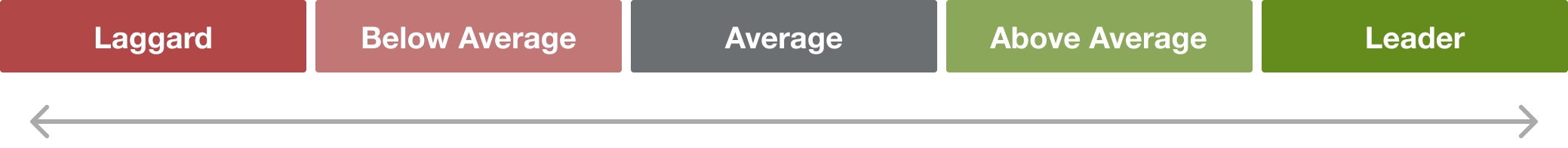 132
Source: :https://developer.truvaluelabs.com/data/esg-ranks
Analyst-driven vs. AI-driven ESG
Sustainalytics
Truvalue Labs
Source: Mark Tulay (2020), Man vs. machine: A tale of two sustainability ratings systems, GreenBiz, https://www.greenbiz.com/article/man-vs-machine-tale-two-sustainability-ratings-systems
133
Analyst based ESG ResearchAI based ESG Research
134
Source: https://www.esganalytics.io/insights/how-data-is-accelerating-esg
ESG Analytics: NLP Taxonomy
135
Source: https://www.esganalytics.io/insights/how-data-is-accelerating-esg
Top ESG Reporting Software
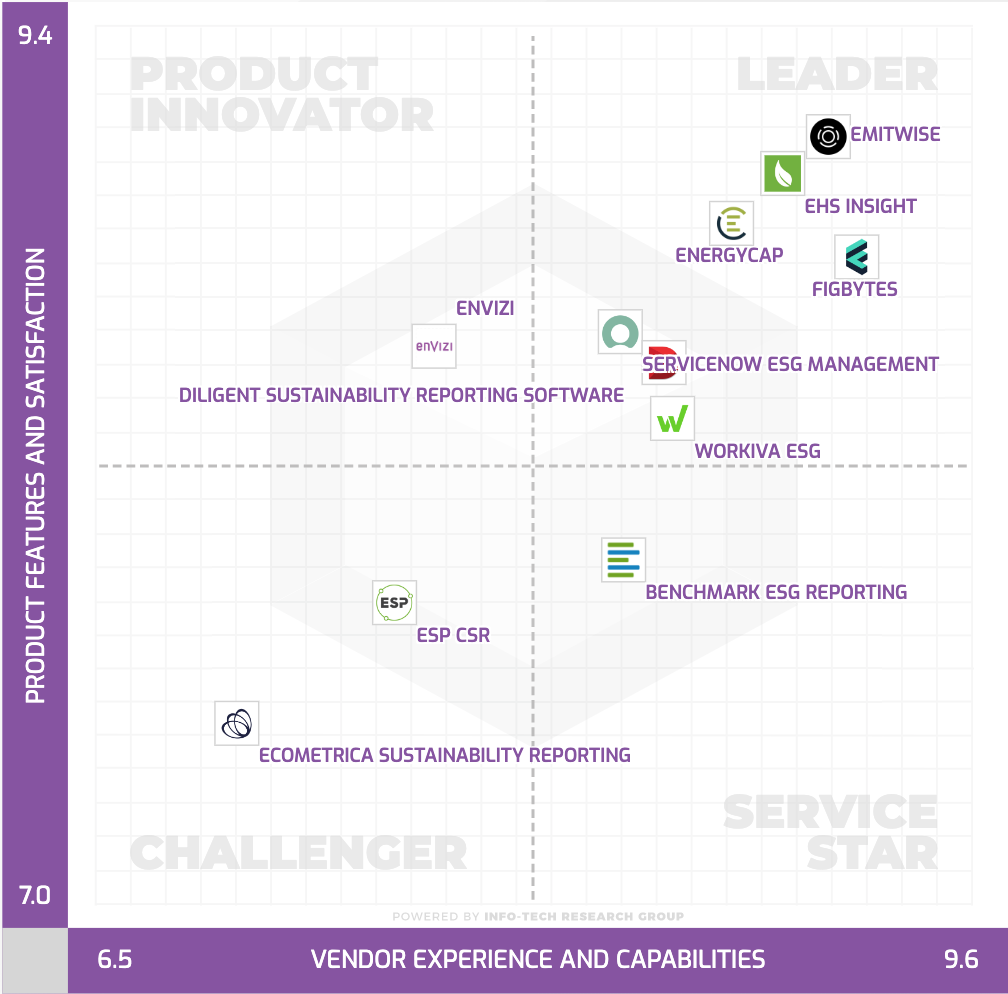 Environmental, Social and Governance (ESG) Reporting software or Sustainability software helps organizations manage their operational data, evaluate their impact on the environment and provide reporting to perform audits.
136
Source: https://www.softwarereviews.com/categories/environmental-social-and-governance-reporting
Emitwise
Emitwise is the carbon management platform for companies with complex manufacturing supply chains to confidently understand, track and reduce their complete carbon footprint. 
Combining 100 years of carbon accounting experience and machine learning technology, we accelerate climate action by increasing the accuracy of scope 3 emissions. 
The platform empowers manufacturers and their supply chains to make carbon-led business decisions that lower risk, increase profitability and deliver ambitious climate action.
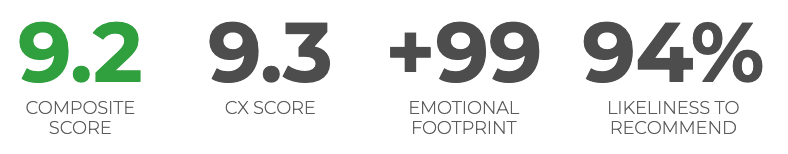 137
Source: https://www.softwarereviews.com/categories/environmental-social-and-governance-reporting
Workiva ESG
Workiva is a cloud native platform that simplifies the complexities of reporting and compliance. 
Workiva ESG is the end-to-end platform that allows you to integrate financial data, nonfinancial data, and XBRL. 
Workiva, the platform that streamlines your entire ESG process. 
Automate data collection, utilize frameworks, and directly connect to all your ESG reports. in meaningful glossy reports, accurate survey responses, and regulatory filings with integrated XBRL tagging.
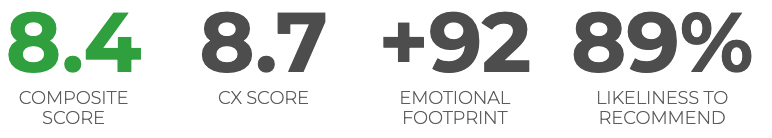 138
Source: https://www.softwarereviews.com/categories/environmental-social-and-governance-reporting
Acknowledgments: Research Projects
Applying AI technology to construct knowledge graphs of cryptocurrency anti-money laundering: a few-shot learning model
MOST, 110-2410-H-305-013-MY2, 2021/08/01~2023/07/31 
Fintech Green Finance for Carbon Market Index, Corporate Finance, and Environmental Policies. Carbon Emission Sentiment Index with AI Text Analytics
NTPU, 112-NTPU_ORDA-F-003，2023/01/01~2024/12/31
Research on speech processing, synthesis, recognition, and sentence construction of people with language disabilities. Multimodal Cross-lingual Task-Oriented Dialogue System
NTPU, 112-NTPU_ORDA-F-004,  2023/01/01~2025/12/31
Use deep learning to identify commercially dental implant systems - observational study
USTP-NTPU-TMU, USTP-NTPU-TMU-112-01,  2023/01/01~2023/12/31
Metaverse Avatar Automatic Metadata Generation Module
FormosaVerse x NTPU, NTPU-111A413E01, 2022/12/01~2023/11/30
Establishment and Implement of Smart Assistive Technology for Dementia Care and Its Socio-Economic Impacts. Intelligent, individualized and precise care with smart AT and system integration
MOST, 111-2627-M-038-001-, 2022/08/01~2023/07/31
139
Summary
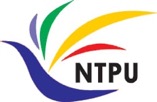 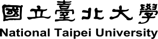 1. ChatGPT and Generative AI
2. Green Finance and Sustainable Finance  
3. Generative AI for ESG Applications
140
References
Yihan Cao, Siyu Li, Yixin Liu, Zhiling Yan, Yutong Dai, Philip S. Yu, and Lichao Sun (2023). "A Comprehensive Survey of AI-Generated Content (AIGC): A History of Generative AI from GAN to ChatGPT." arXiv preprint arXiv:2303.04226.
Pengfei Liu, Weizhe Yuan, Jinlan Fu, Zhengbao Jiang, Hiroaki Hayashi, and Graham Neubig. (2023) "Pre-train, prompt, and predict: A systematic survey of prompting methods in natural language processing." ACM Computing Surveys 55, no. 9 (2023): 1-35.
Wayne Xin Zhao, Kun Zhou, Junyi Li, Tianyi Tang, Xiaolei Wang, Yupeng Hou, Yingqian Min et al. (2023) "A Survey of Large Language Models." arXiv preprint arXiv:2303.18223.
Thorsten Schoormann, Gero Strobel, Frederik Möller, Dimitri Petrik, and Patrick Zschech (2023). "Artificial Intelligence for Sustainability—A Systematic Review of Information Systems Literature." Communications of the Association for Information Systems 52, no. 1 (2023): 8.
Junliang Wang, Chuqiao Xu, Jie Zhang, and Ray Zhong (2022). "Big data analytics for intelligent manufacturing systems: A review." Journal of Manufacturing Systems 62 (2022): 738-752.
Ouyang, L., Wu, J., Jiang, X., Almeida, D., Wainwright, C. L., Mishkin, P., ... & Lowe, R. (2022). Training language models to follow instructions with human feedback. arXiv preprint arXiv:2203.02155.
141
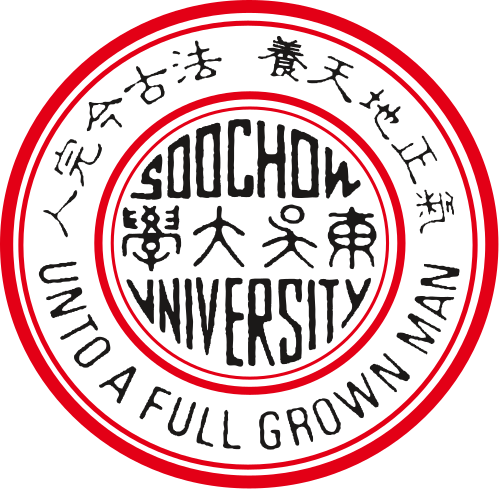 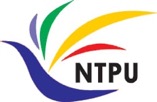 Q & A
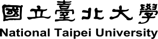 ChatGPT和生成式AI在綠色金融與ESG的應用ChatGPT and Generative AI for Green Finance and ESG Applications
時間：2023/6/14日(三)下午13:30-15:30； 15:30-16:00 Q& A
地點：東吳大學崇基樓（法學院）1104 教室
主持人：莊永丞 副院長，東吳大學法學院
Min-Yuh Day, Ph.D, Associate Professor
Institute of Information Management, National Taipei University
https://web.ntpu.edu.tw/~myday
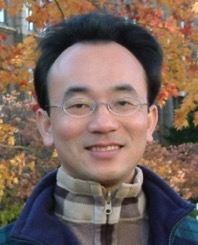 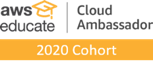 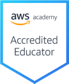 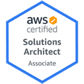 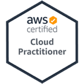 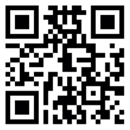 142
2023-06-14